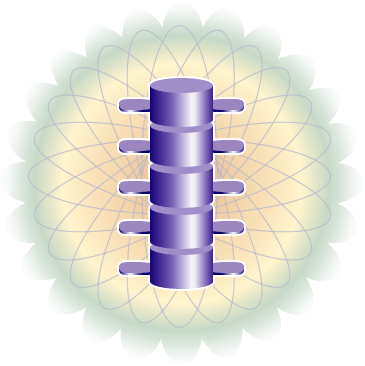 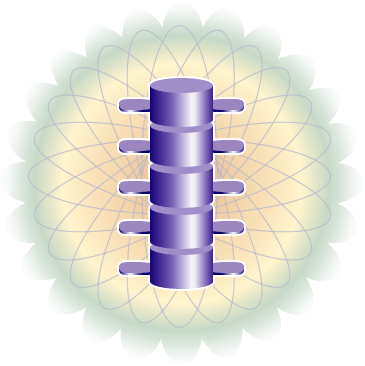 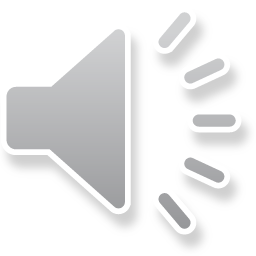 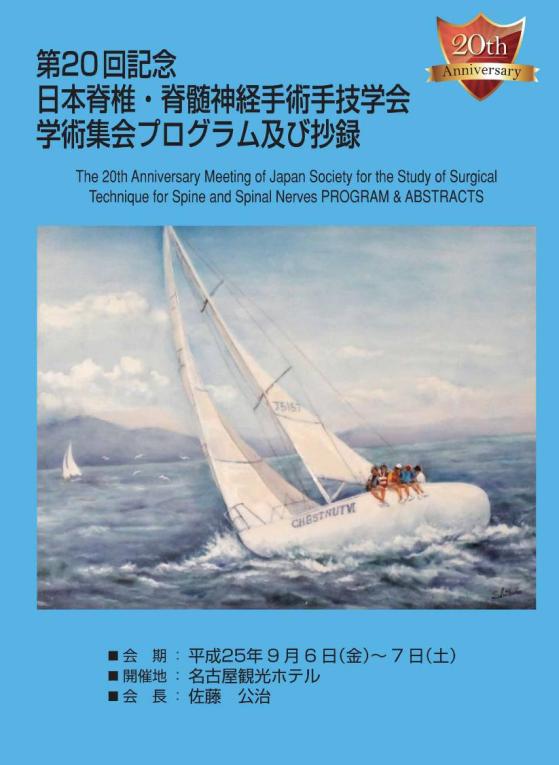 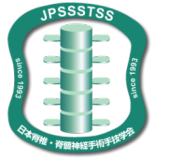 20 years historyof JPSTSS
Dedicated to all participants and JPSTSS members in past and at present
Dedicated to all participants and JPSTSS members in past and at present
Kiyoshi Kumano,M.D.
1986 in Paris
1986 in Paris
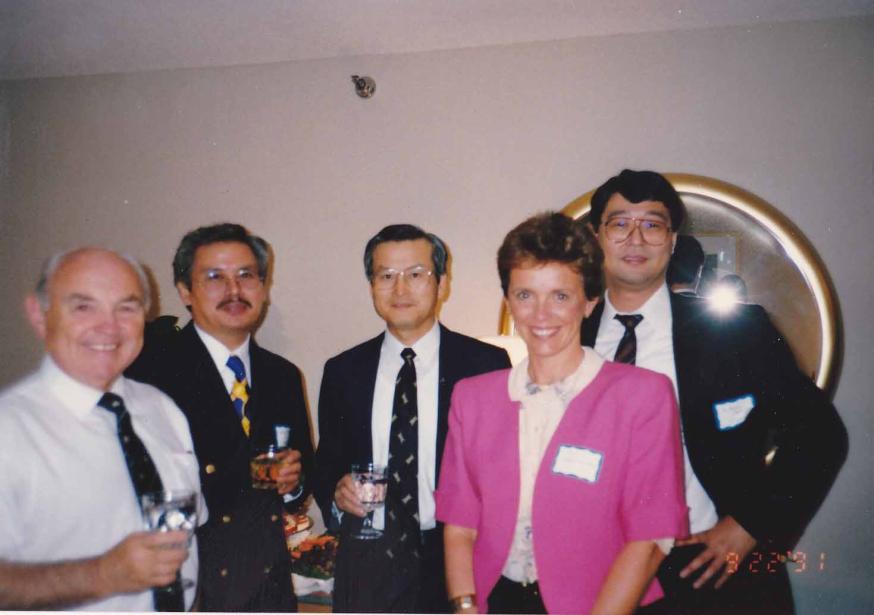 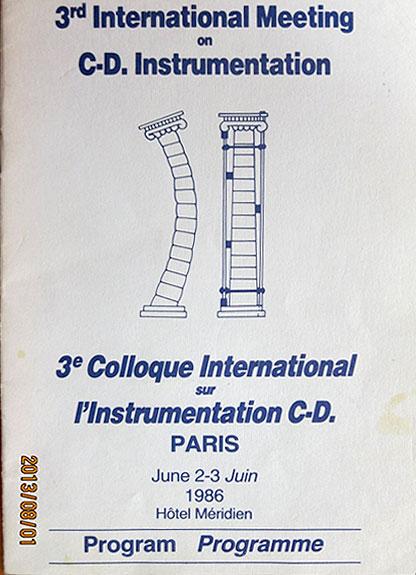 We attended at 3rd GICD and met Dr.Cotrel and Dubousset.
Hands-on session in Paris
1986 in Paris
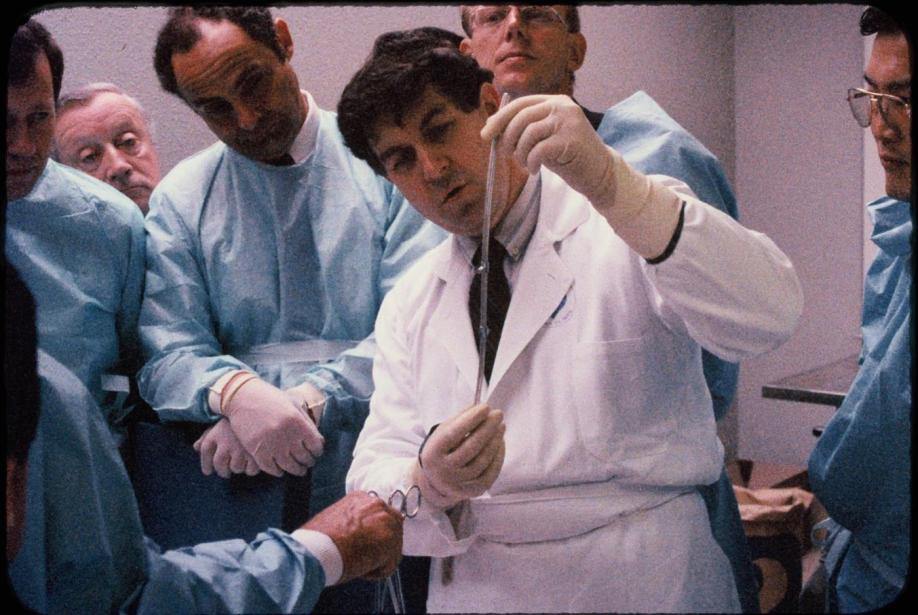 1986 in Paris
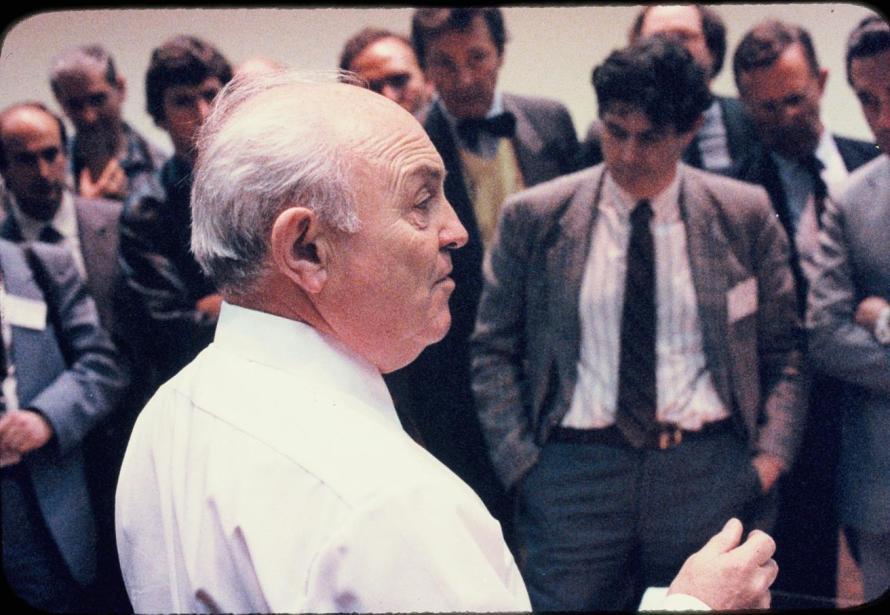 1986 in Paris
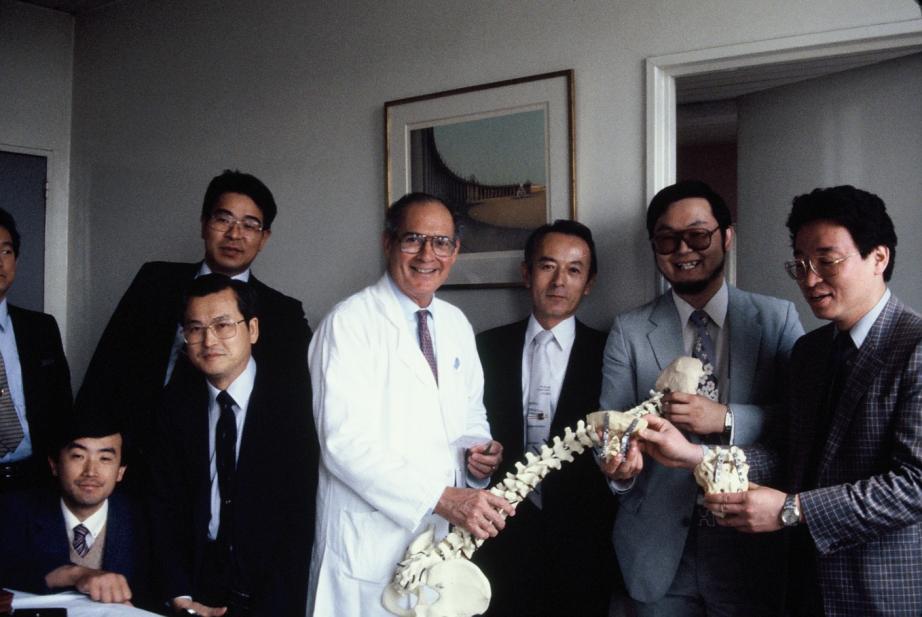 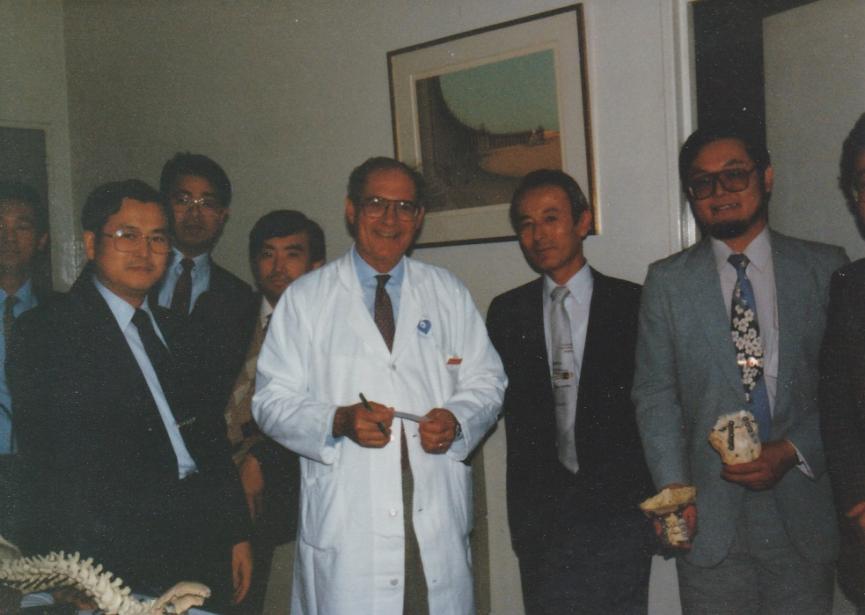 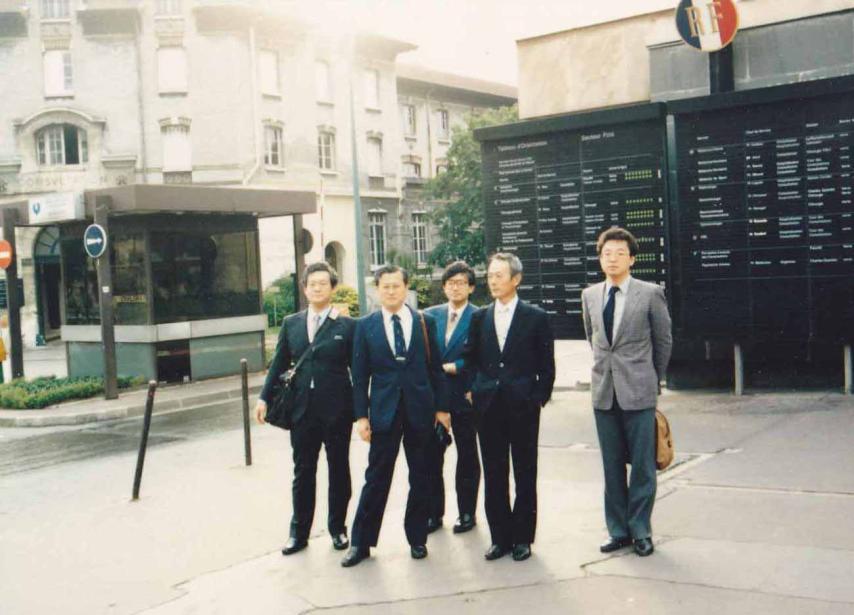 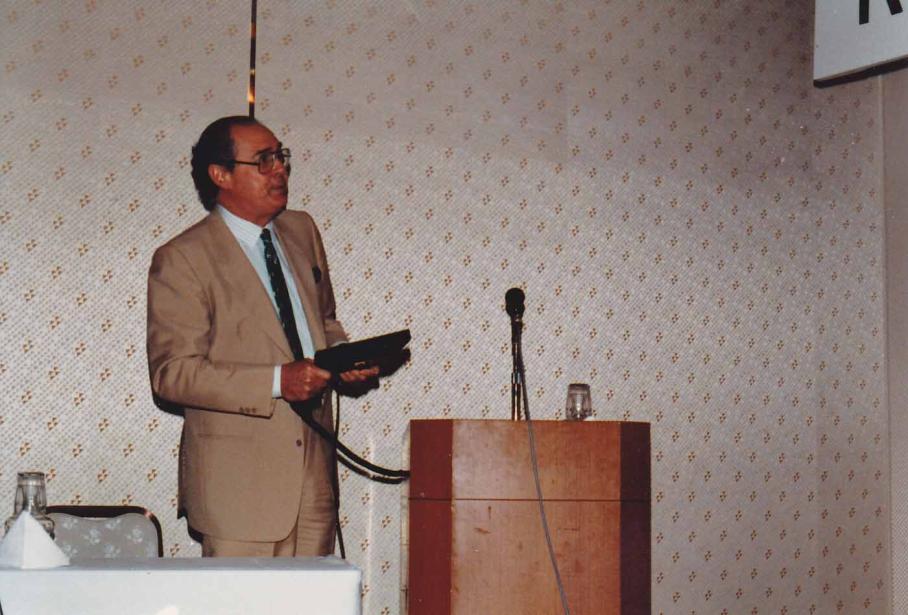 We visited  Dr.Roi-Camille in his hospital
We started to attendGICD meeting every yearand learn about CD instrumentation
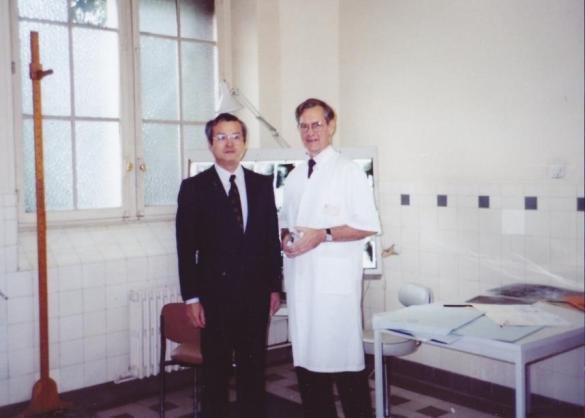 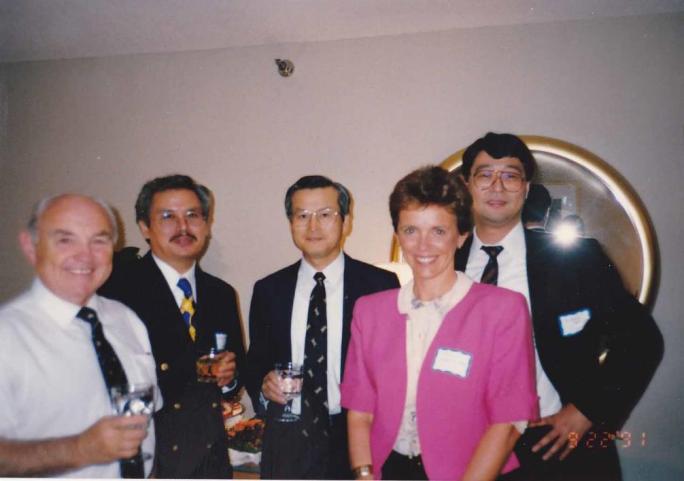 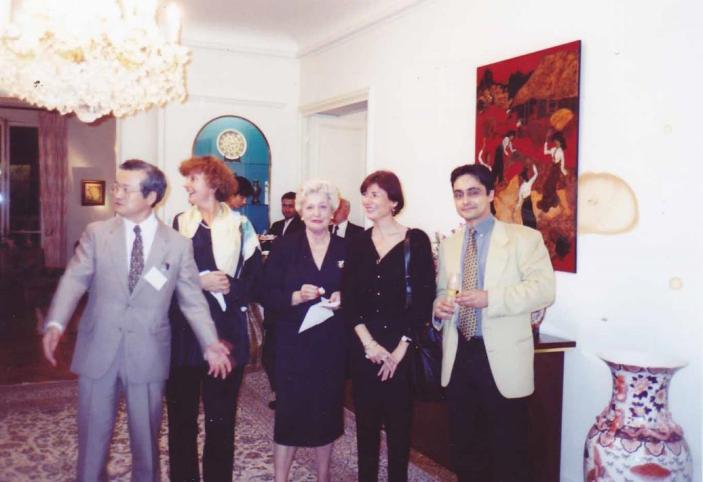 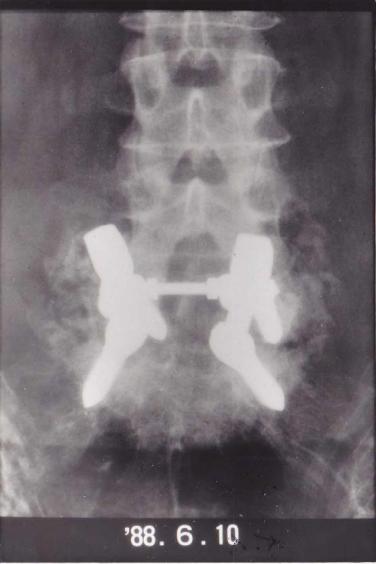 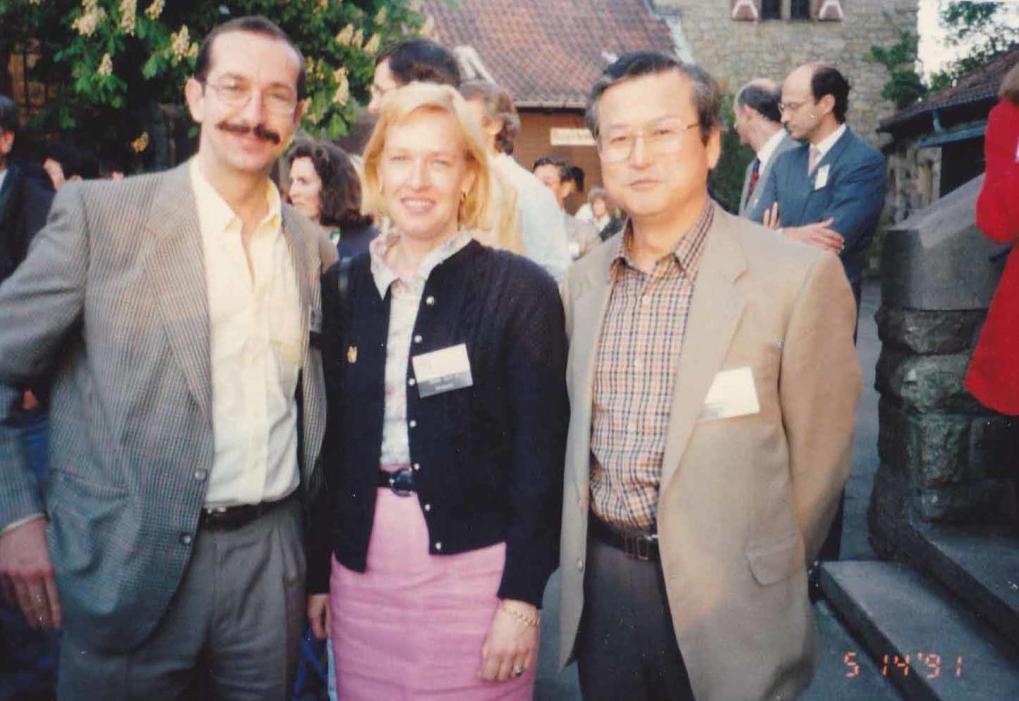 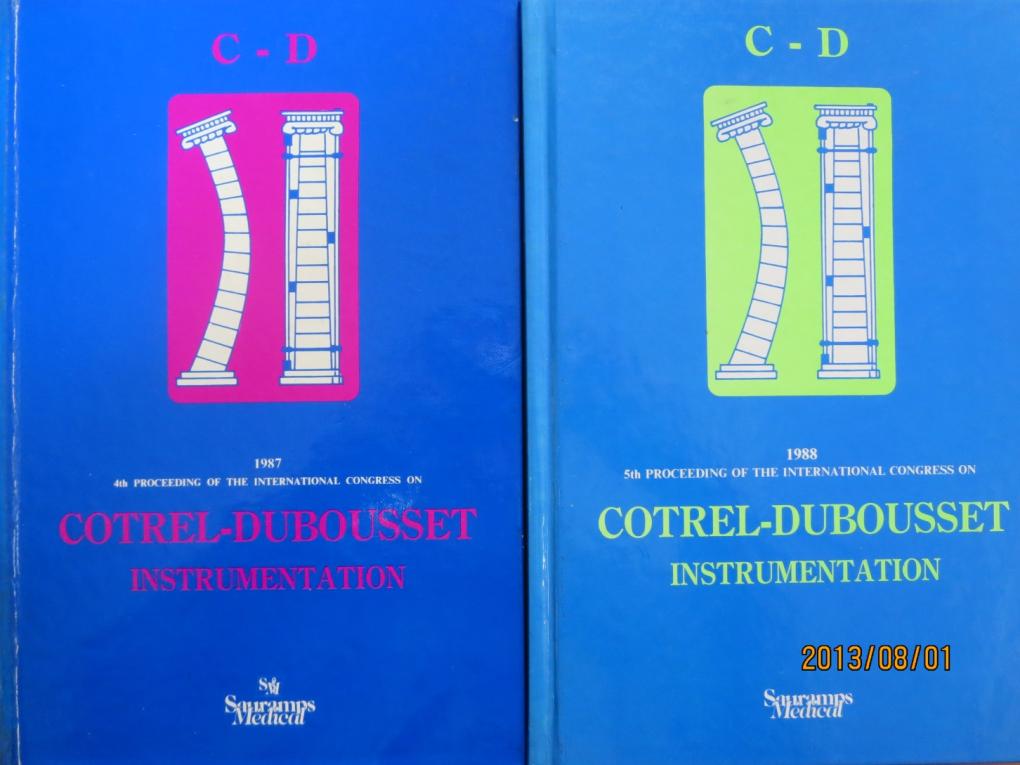 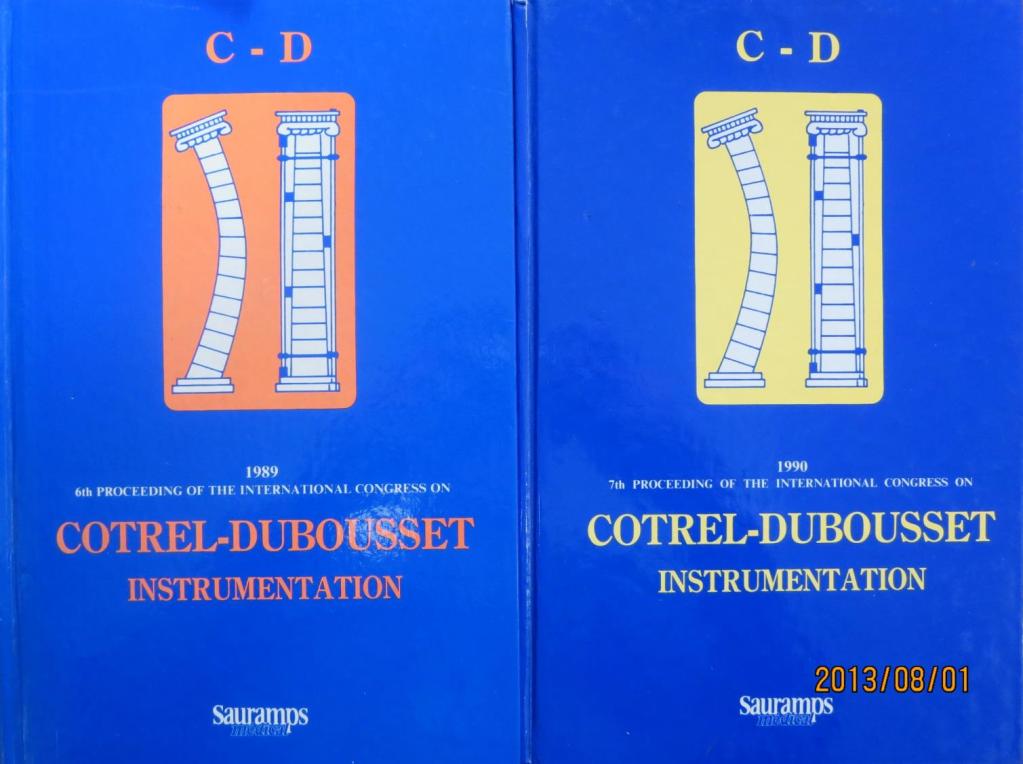 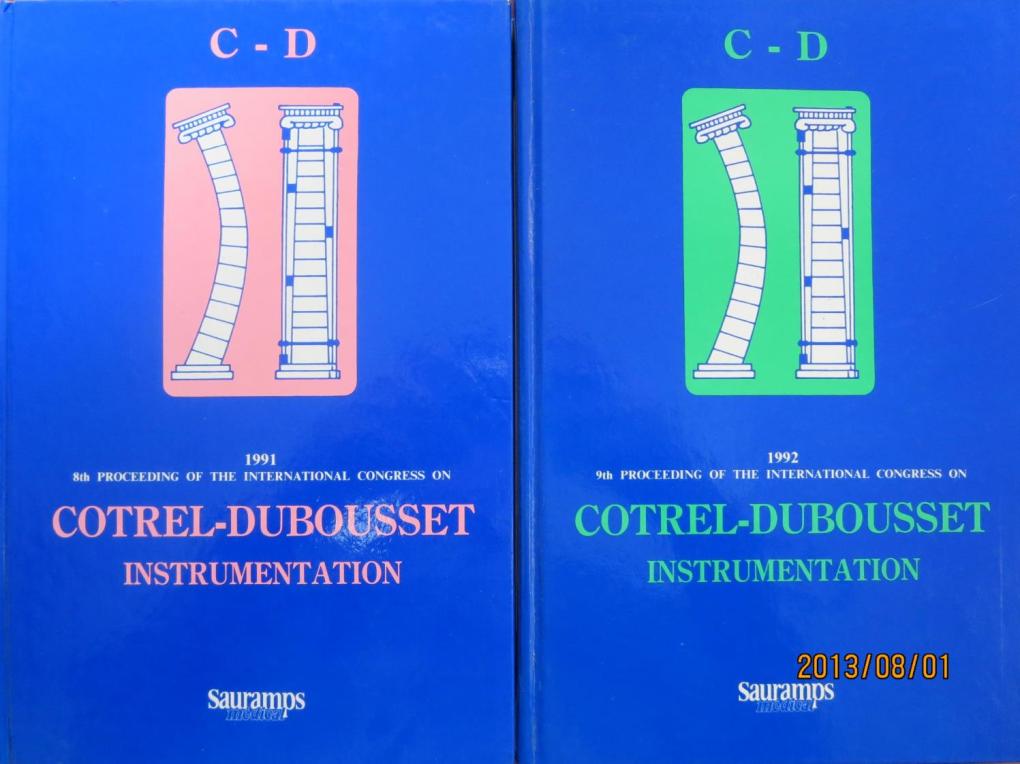 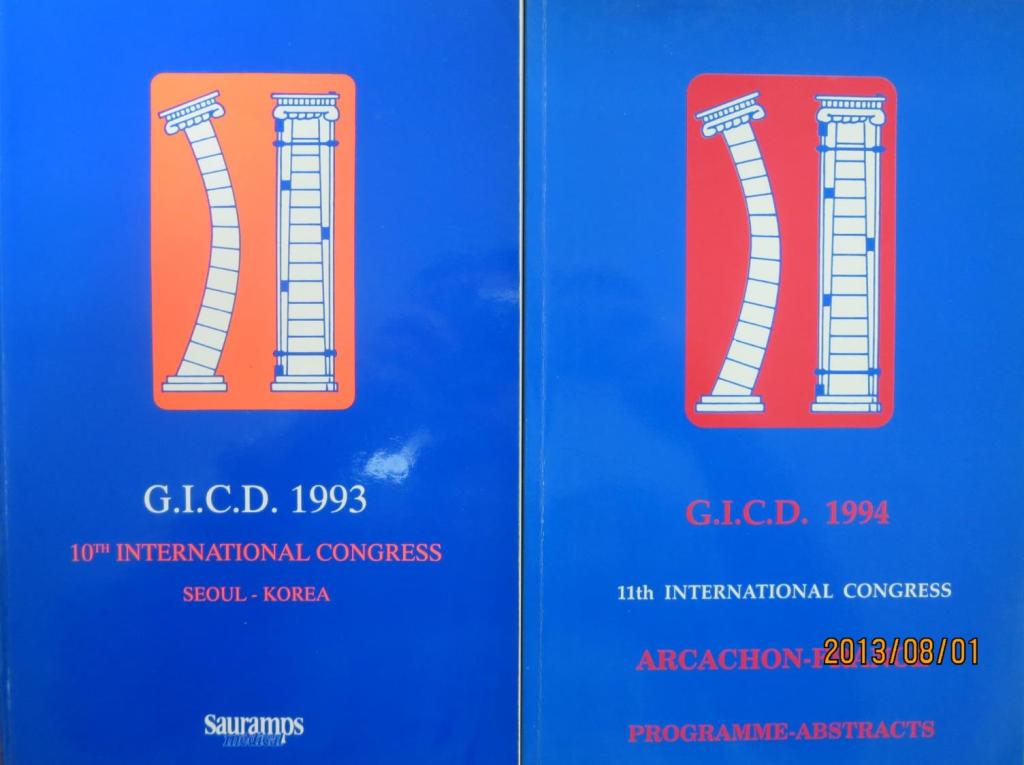 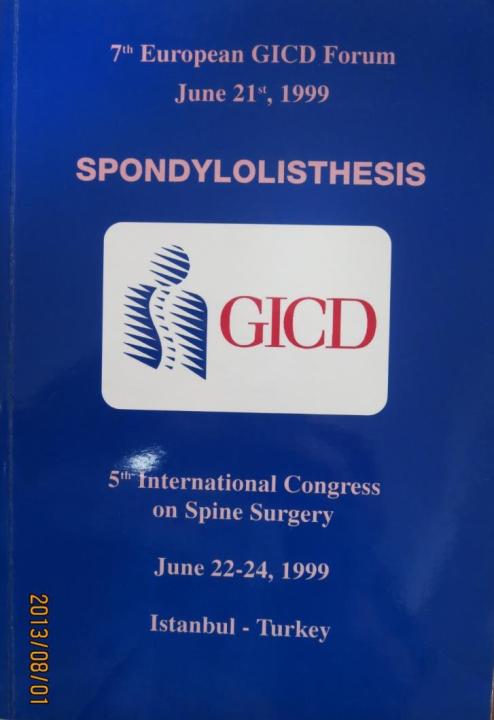 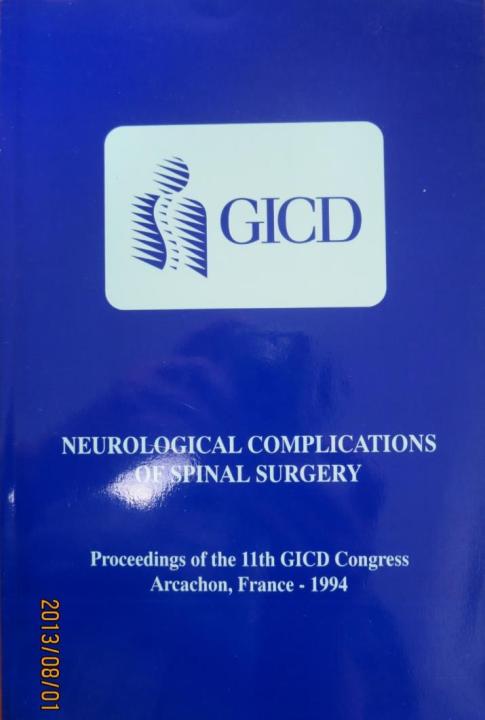 We started to havelectures and hands on course in Tokyo
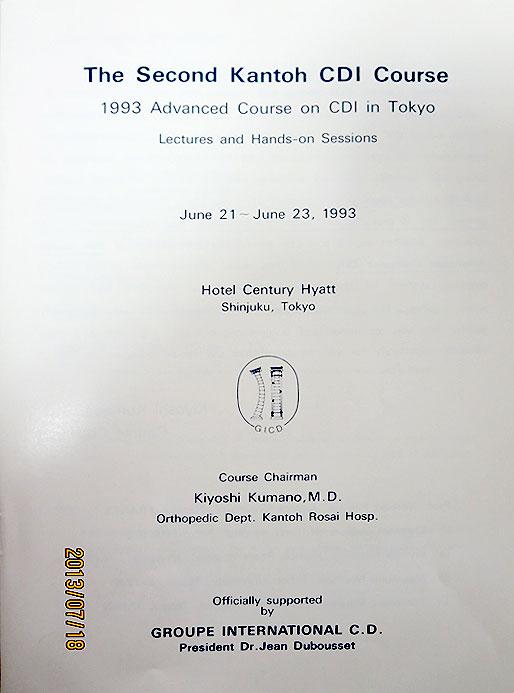 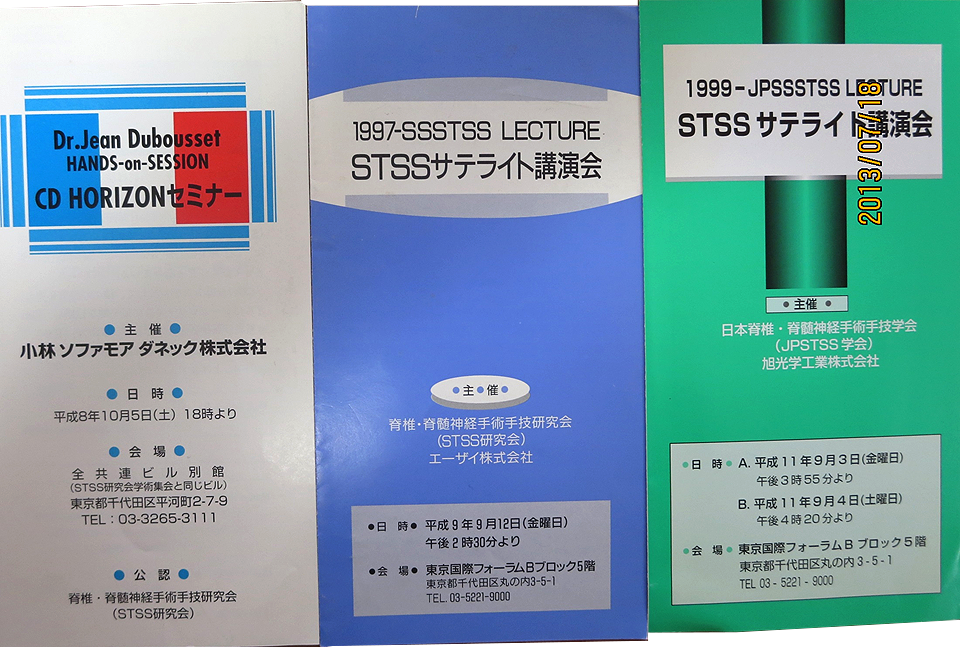 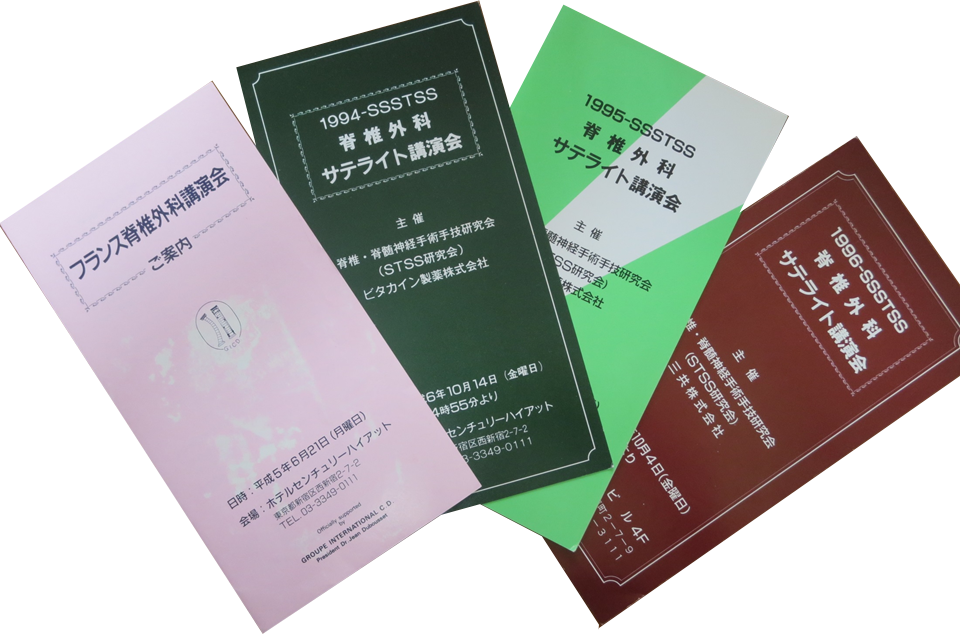 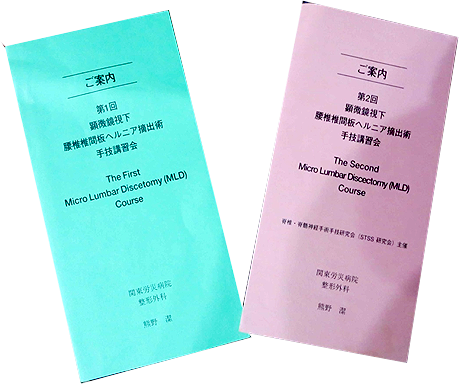 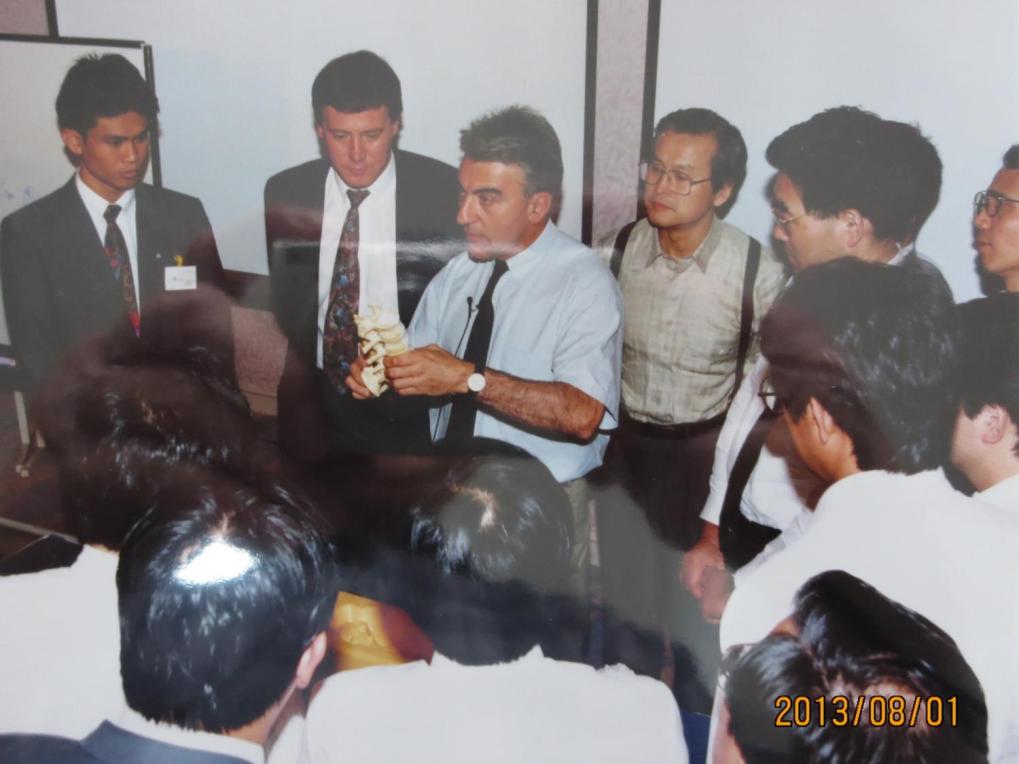 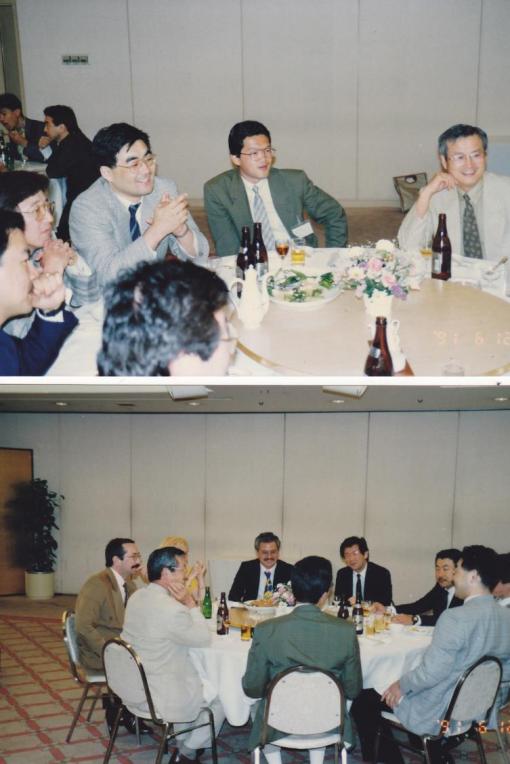 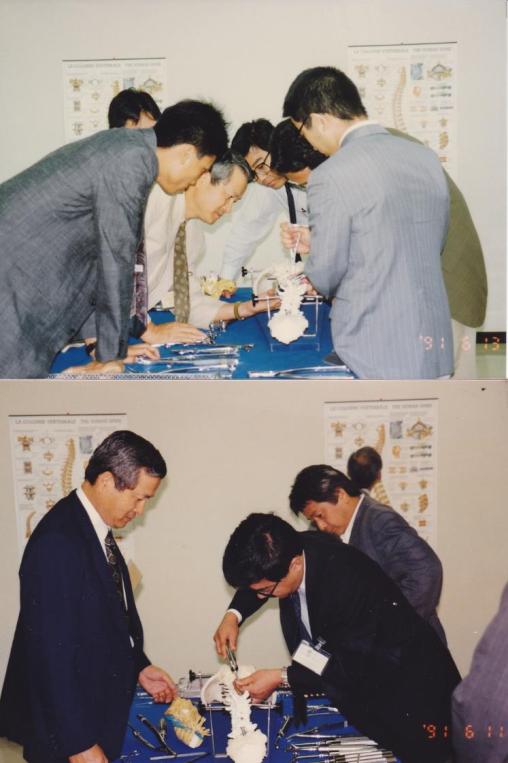 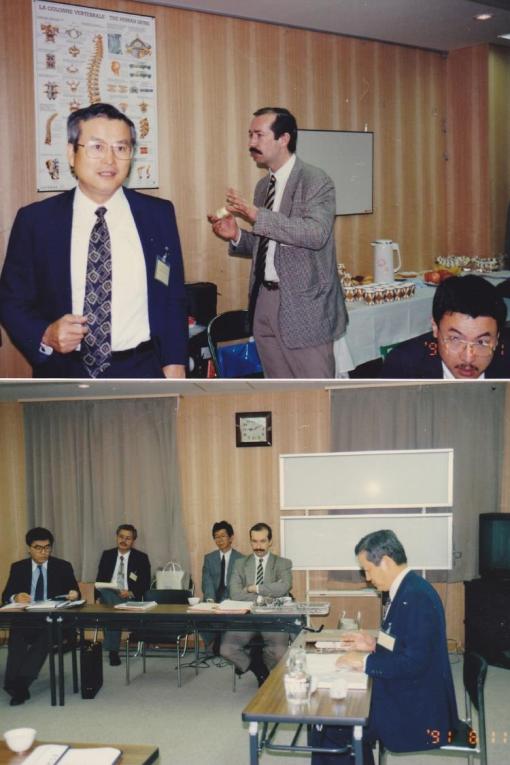 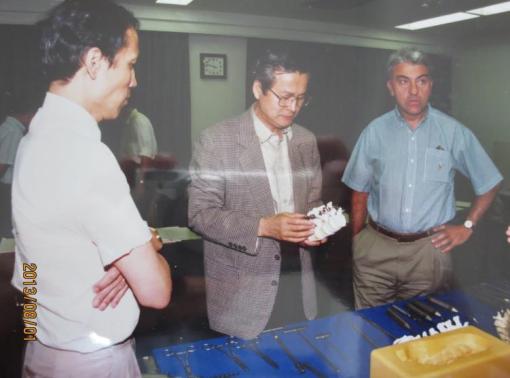 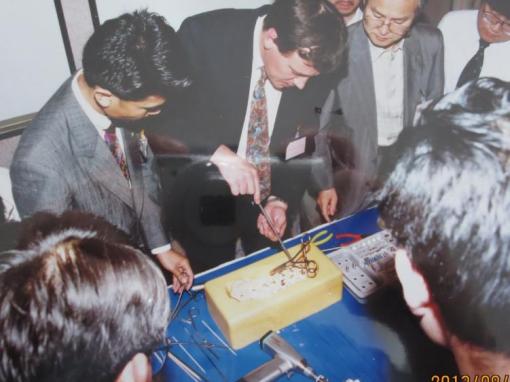 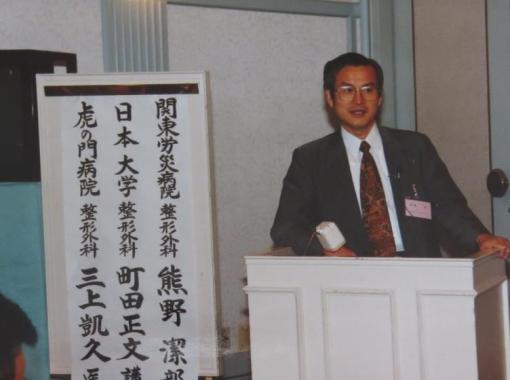 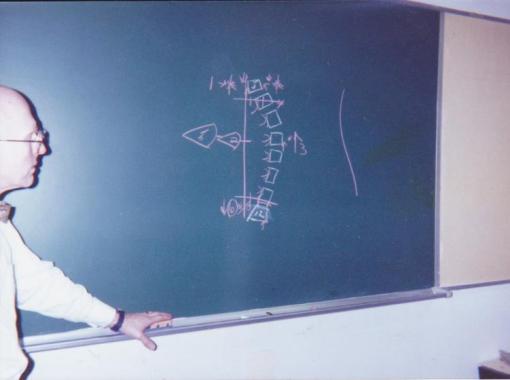 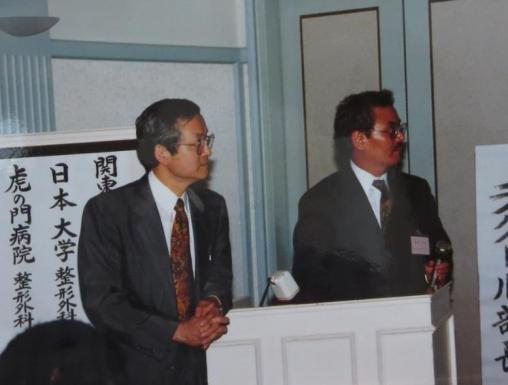 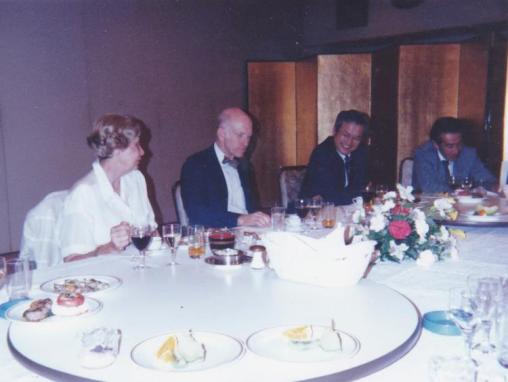 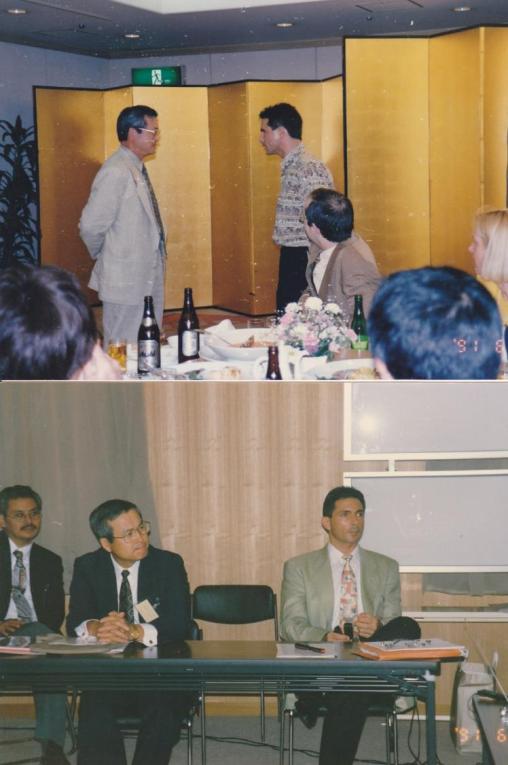 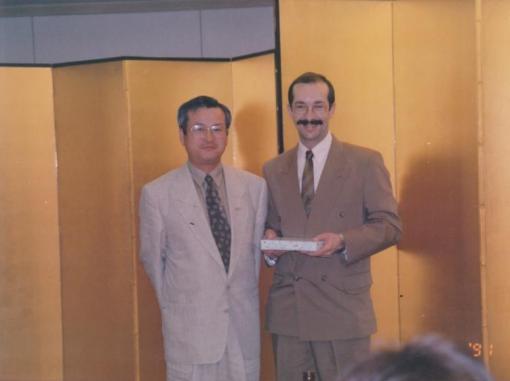 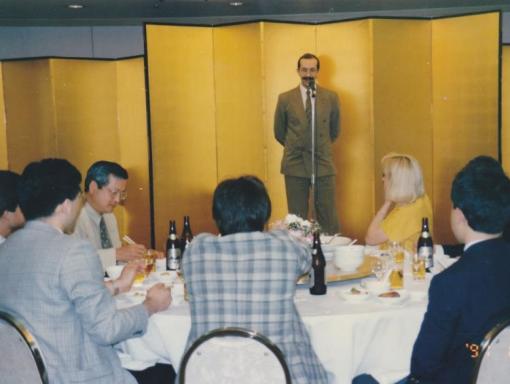 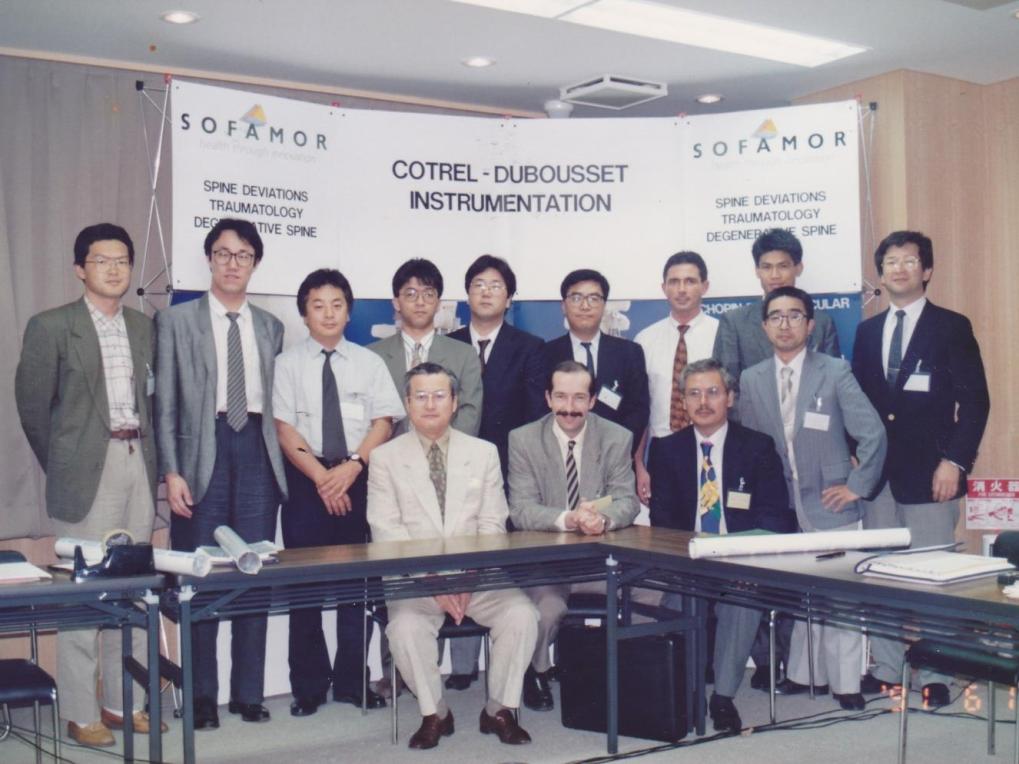 1994The 1st JPSTSS meetingin Tokyo
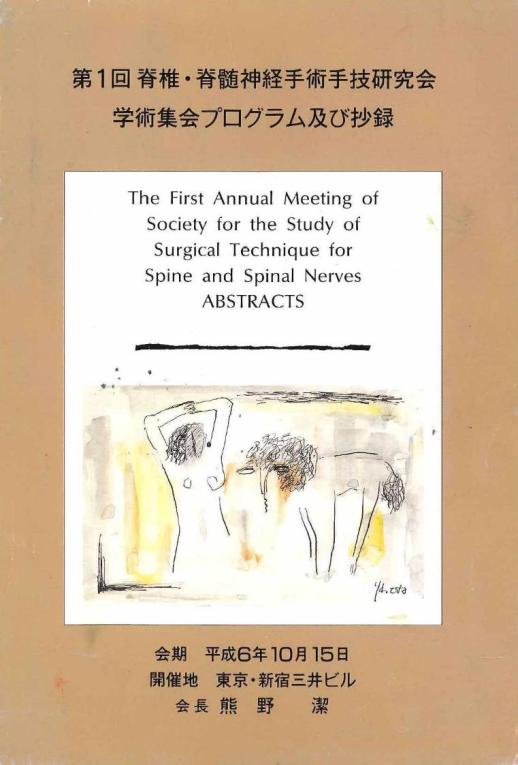 1994
1994
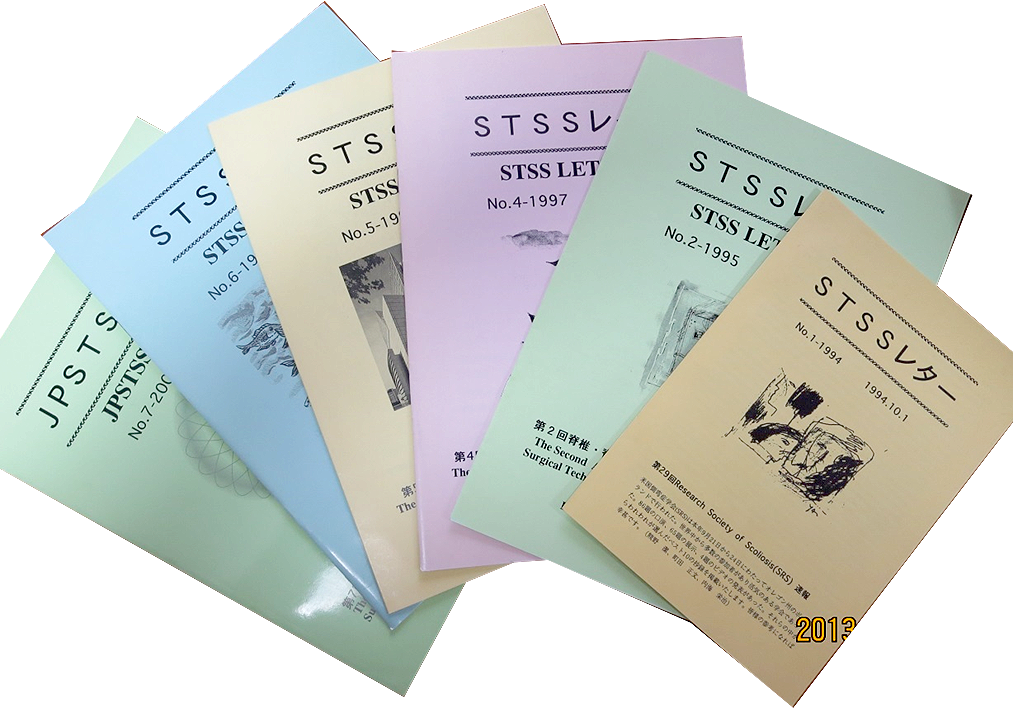 1994
Founders
Dr. Kiyoshi Kumano	Ortho. Kawasaki
Dr. Masafumi Machida	Ortho. Tokyo
Dr. Yoshihisa Mikami	Ortho. Tokyo
Dr. Shigeo Sano	Ortho. Tokyo
Dr. Hideo Watanabe	Ortho. Osaka
Dr. Hiroyoshi Miyashita	Ortho. Yugawara
Dr. Shigeru Hirabayashi	Ortho. Kawasaki
Dr. Eiji Utsumi	Ortho. Kawasaki
1994
JPSTSS Office
1994~2003
Orthopedic Dept. Kanto Rosai Hospital, Kawasaki,KanagawaSecretary: Mrs. Noriko Harada, Mrs. Harumi Ninagawa
2003~2013
Kosugi 1-526-8-105, Nakahara,KawasakiSecretary: Mrs.Kazuko Kawarama, Mrs.Noriko Sawano
2013~
Minamiaoyama 2-22-14-1206,Minatoku,TokyoSecretary: Mrs.Kazuko Kawarama, Mrs.Ryoko Ishimaru
1994 Early office members
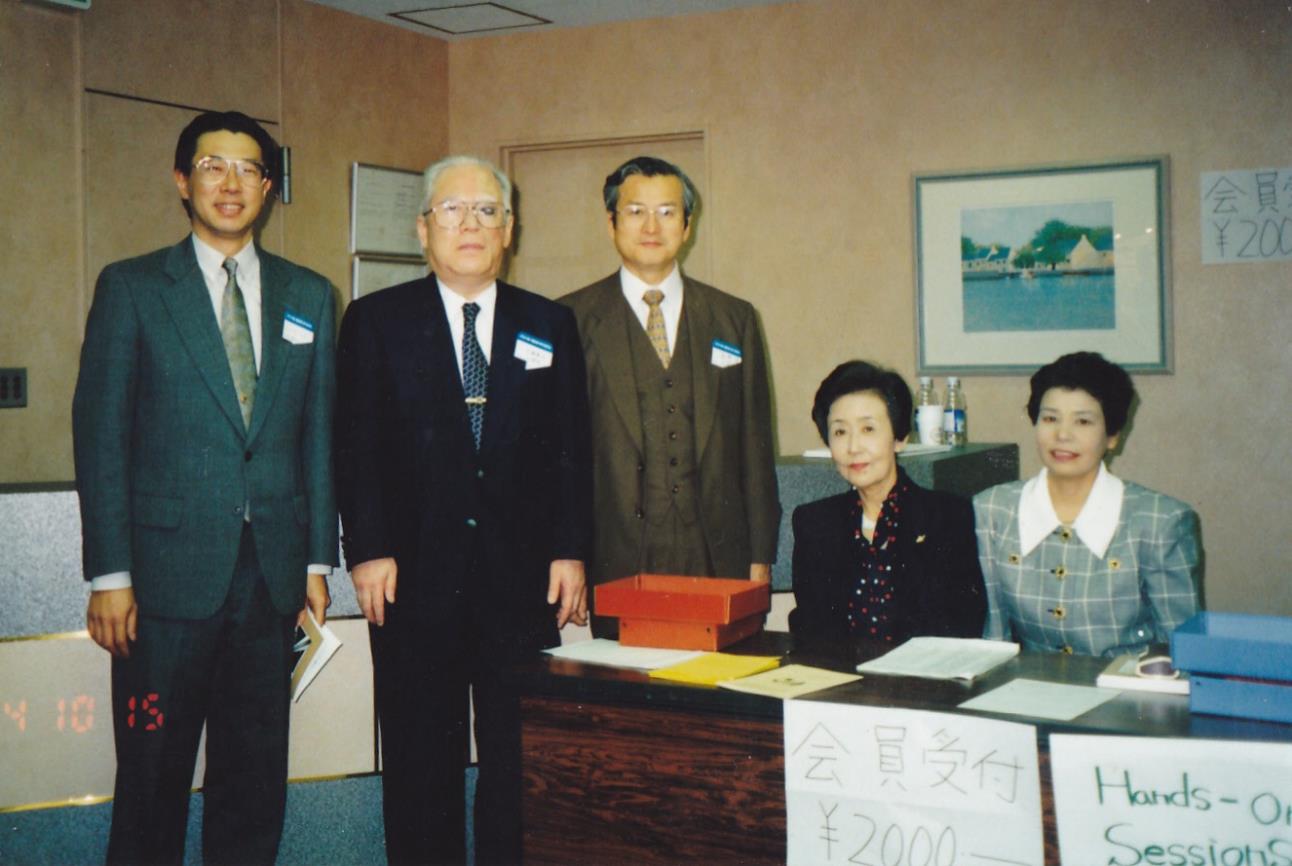 1994
1st JPSTSS meeting
One day course
31 papers
Main theme : Surgical management of DLS Invited lecturers from abroad	Dr.Daniel Chopin, France	Dr.James W.Ogilivie, USA	Dr.Abraham Rogozinski, USA
Hands-on session	CCD	Dr.Daniel Chopin	TSRH	Dr.James W.Ogilivie	Rogozinski	Dr.Abraham Rogozinski
Supported companies	21 companies
1994
33 presentors
Taiwan
Med.Engineer
France
US
Neuro.
Ortho.
1994
JPSTSS Principles
Motivated participation of individual members.
Globalization in international scientific community
Interdisciplinary meeting of orthopedic surgery and neurosurgery
1995
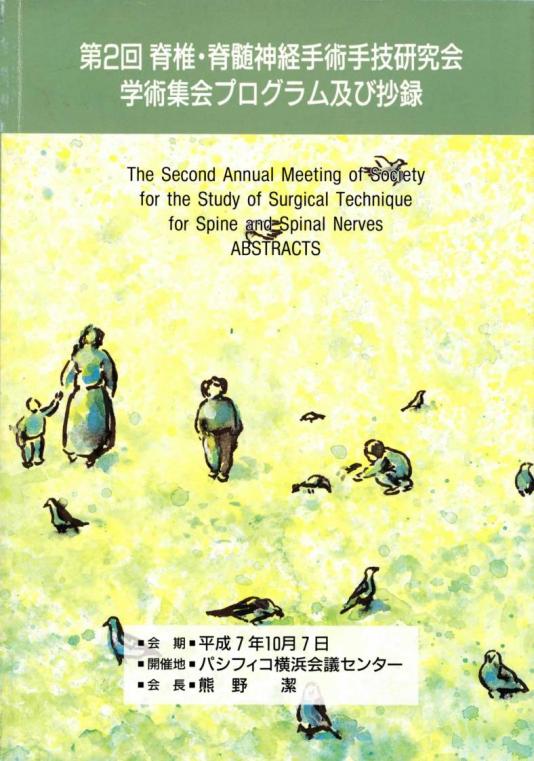 1996
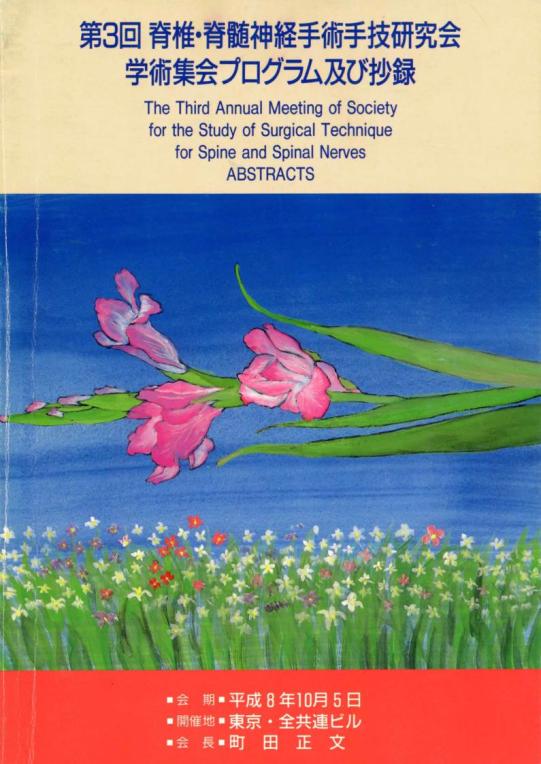 1996
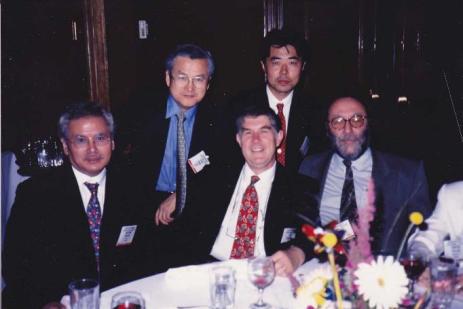 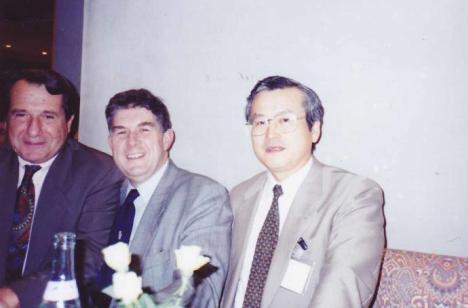 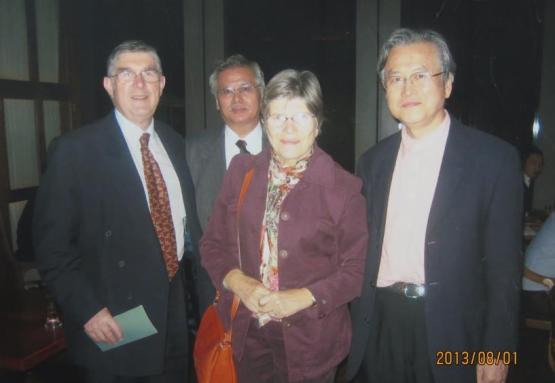 1996
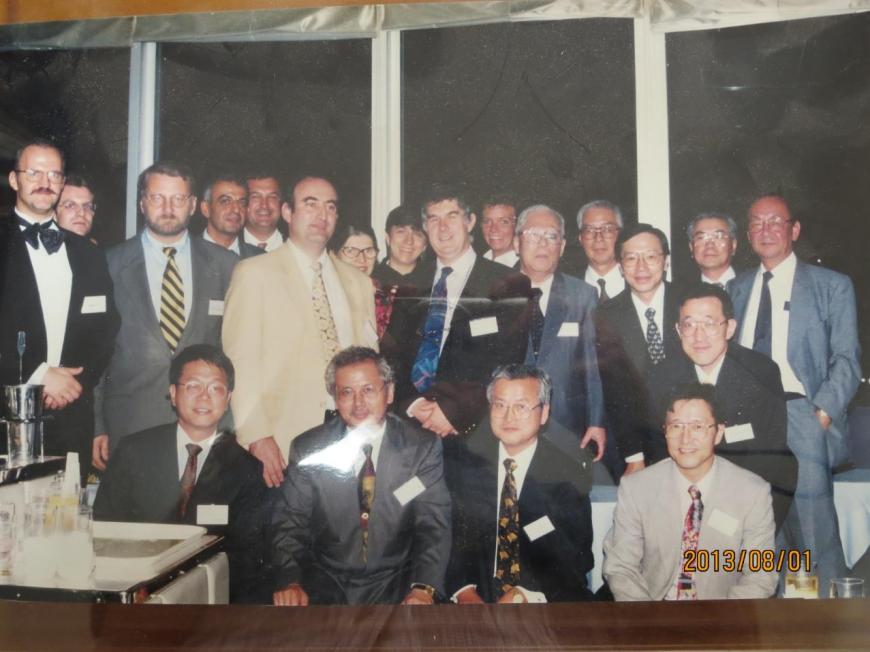 1997
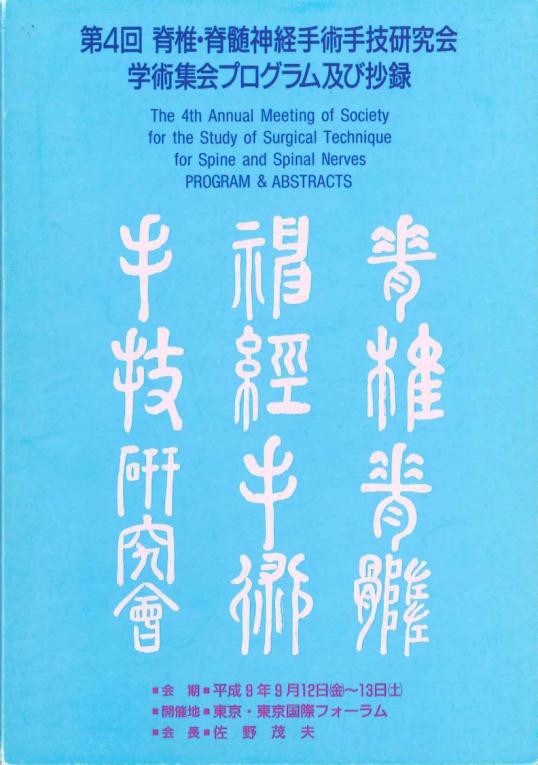 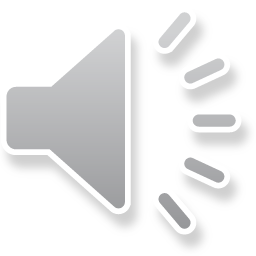 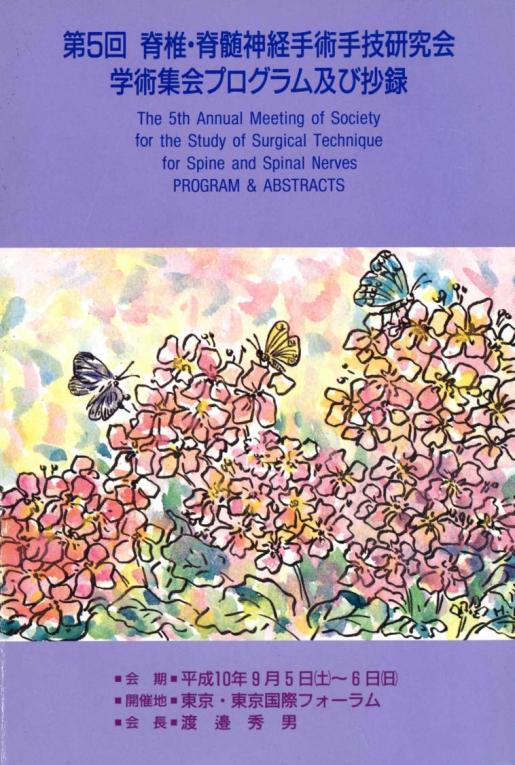 1998
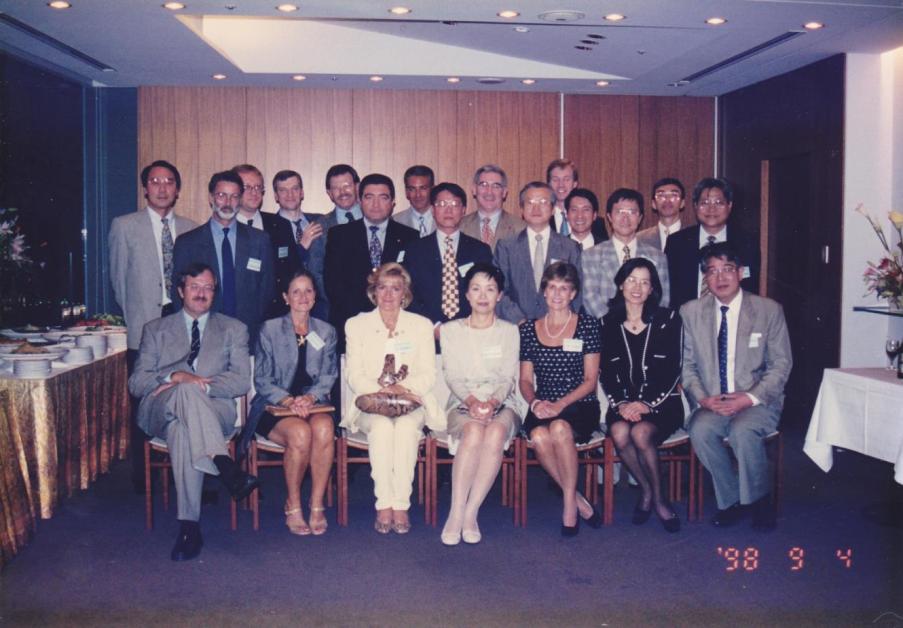 1999
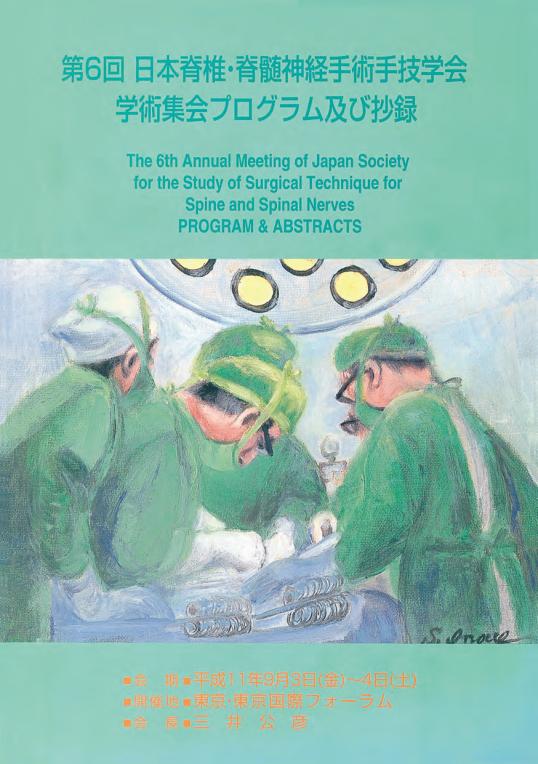 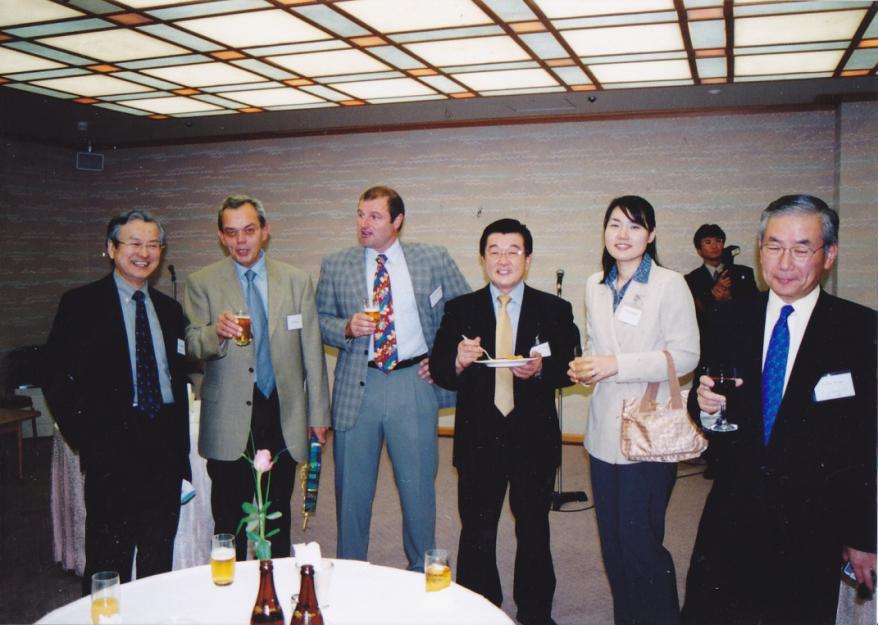 2000
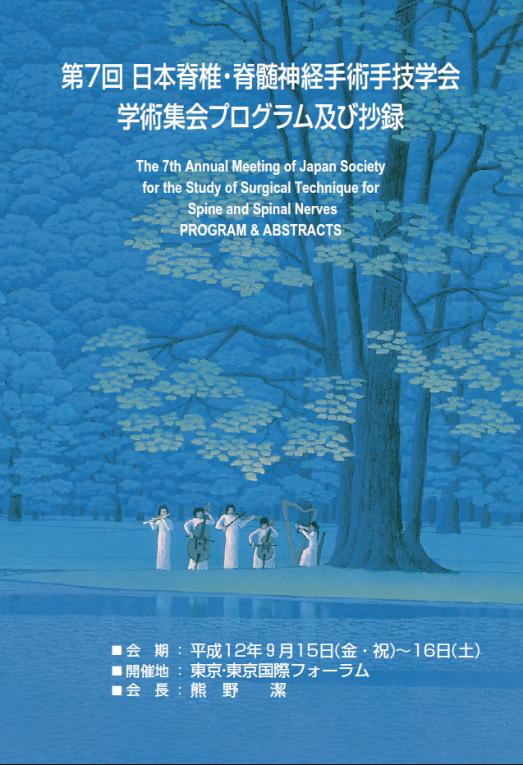 2000
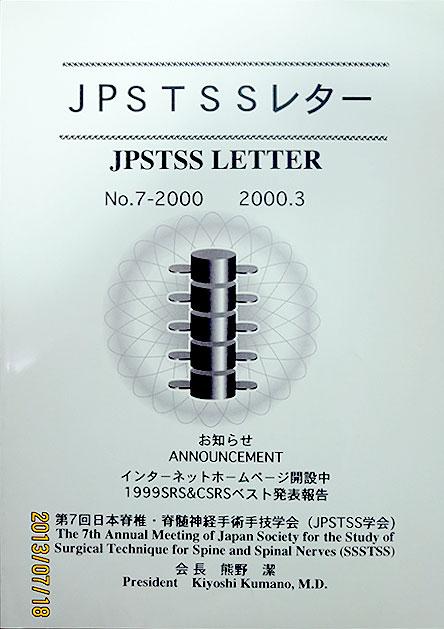 2000
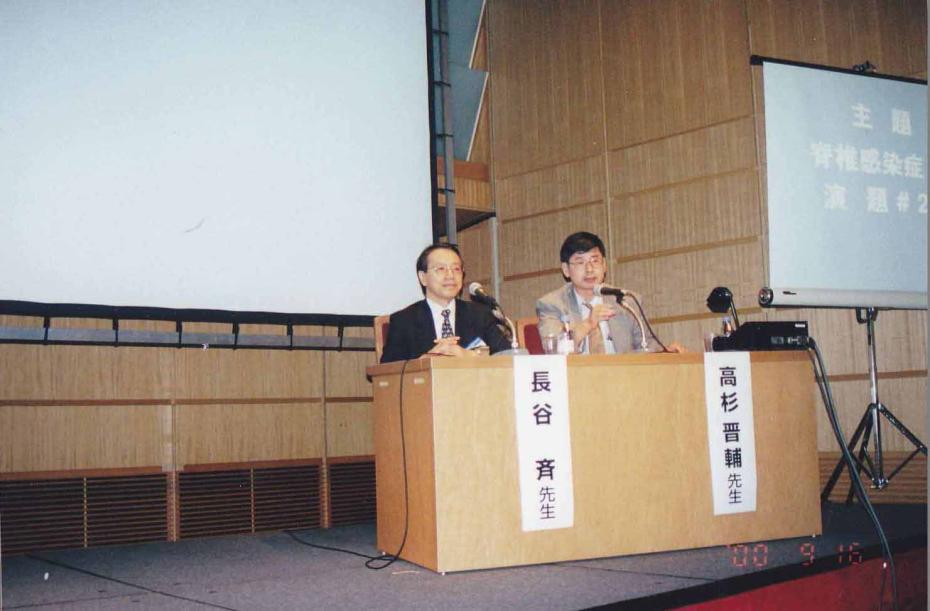 2000
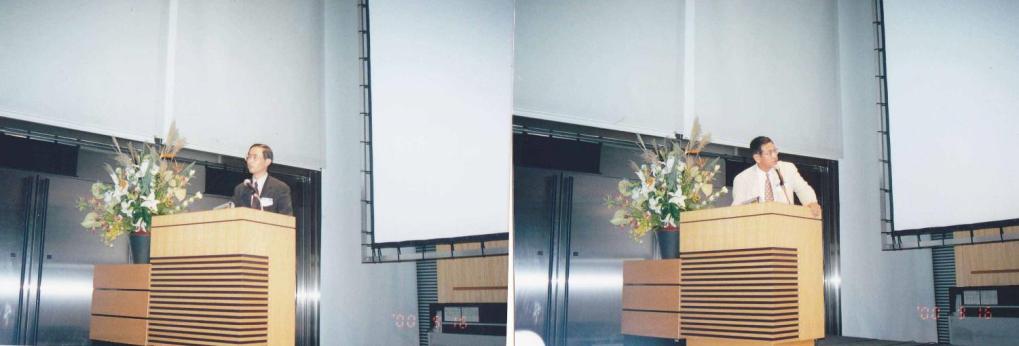 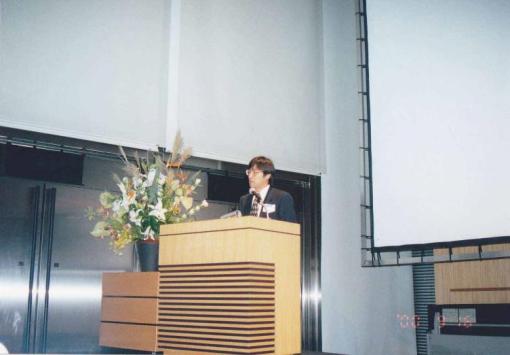 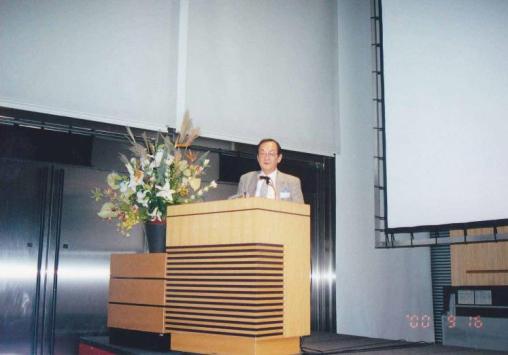 2000
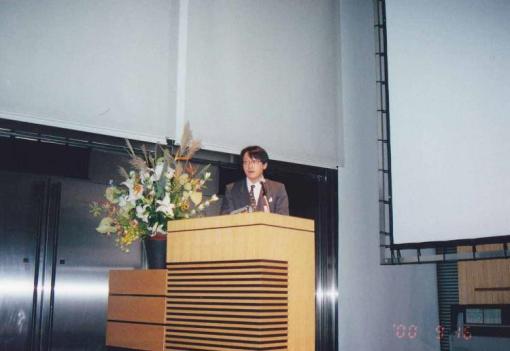 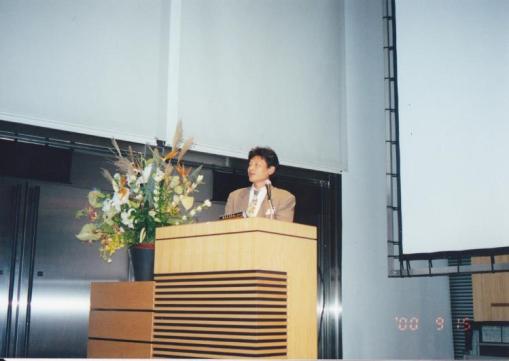 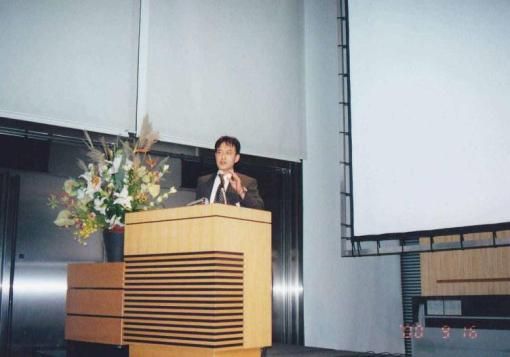 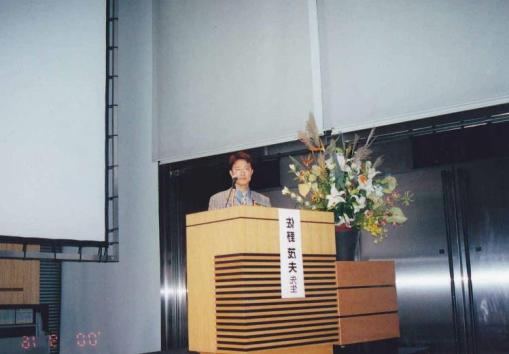 2000
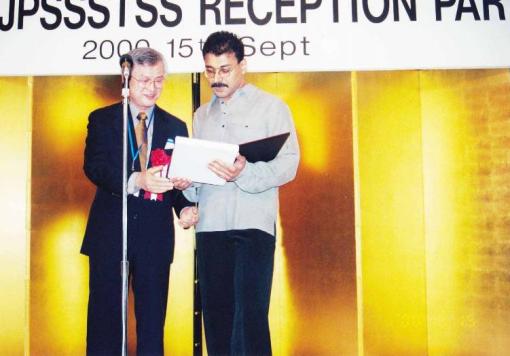 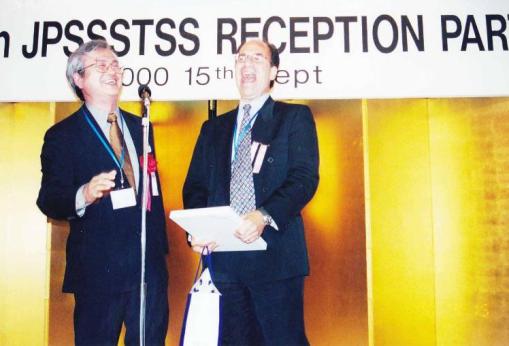 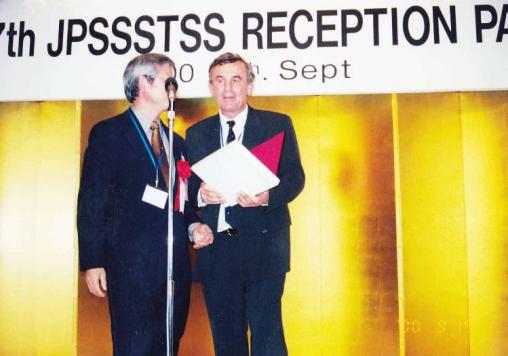 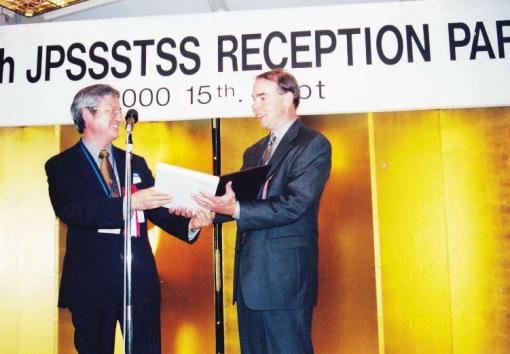 2000
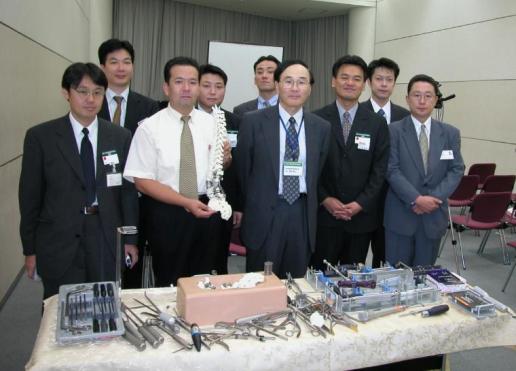 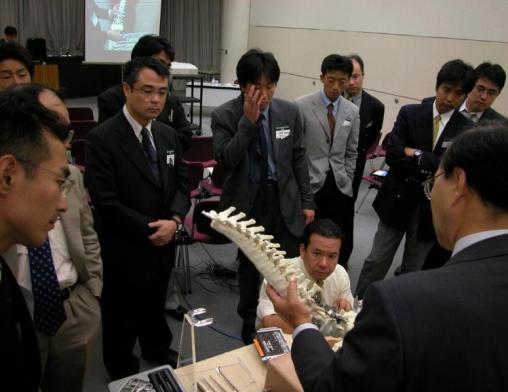 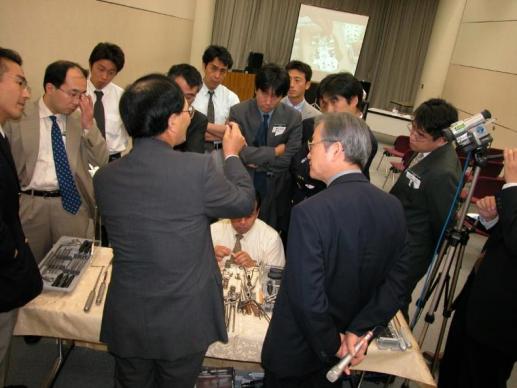 2000
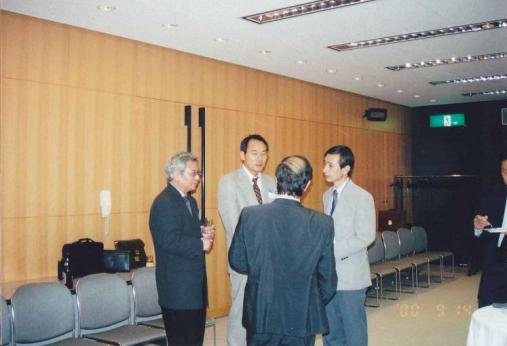 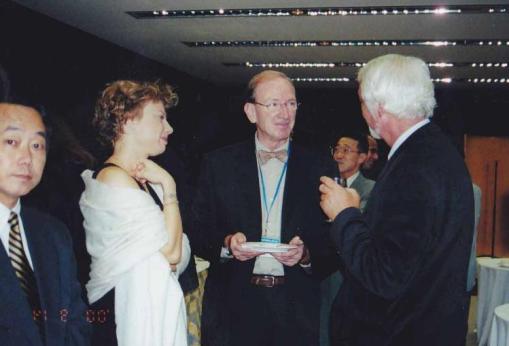 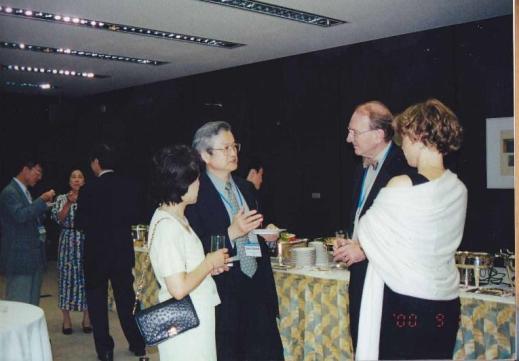 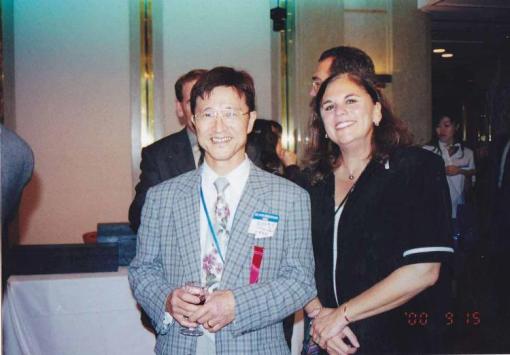 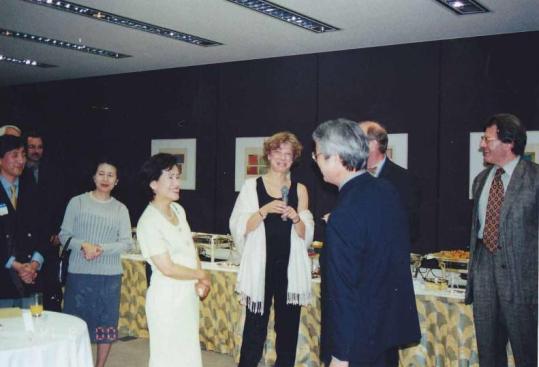 2000
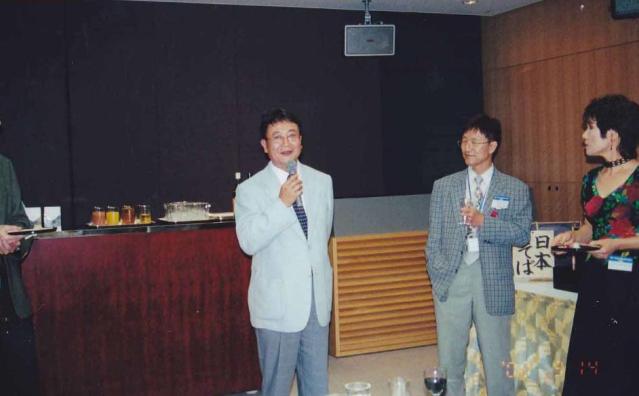 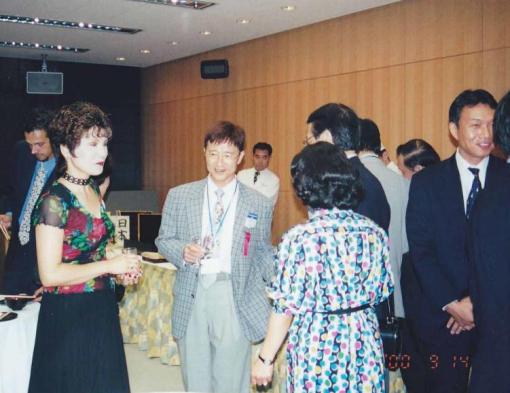 2001
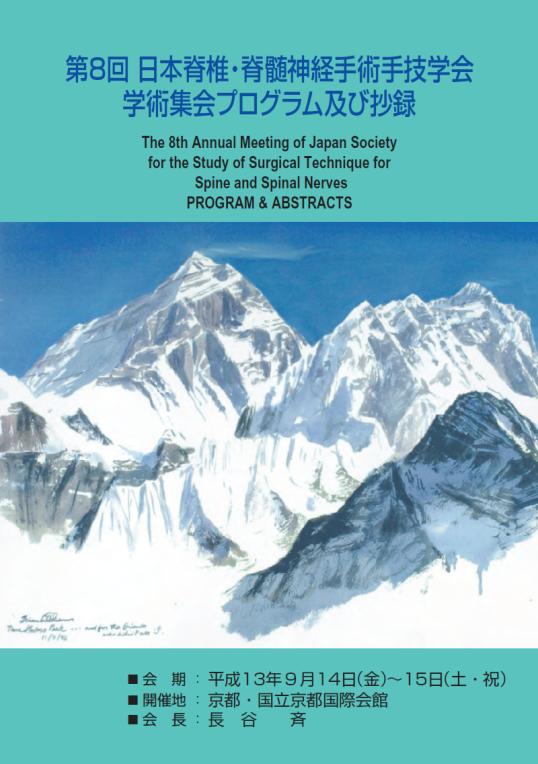 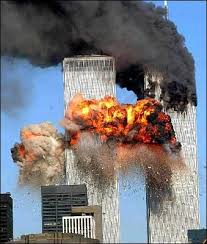 9.11Terror
Three out of 11 foreign speakers could not come but the rest covered Three.
2001
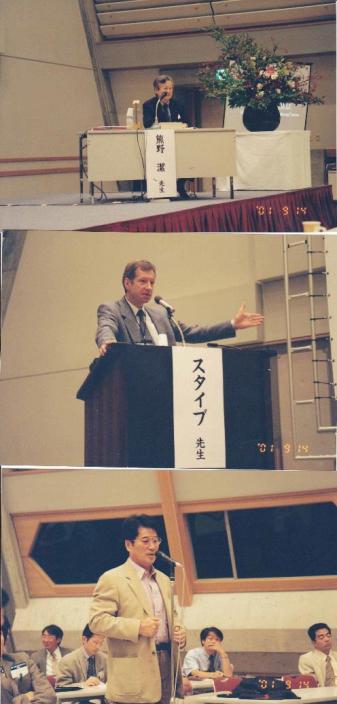 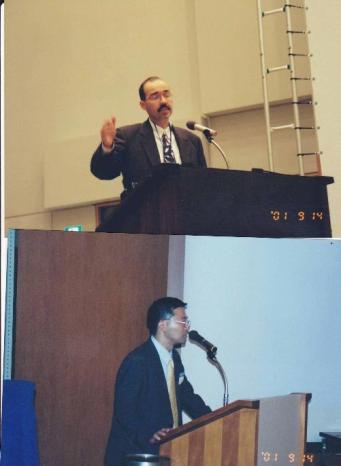 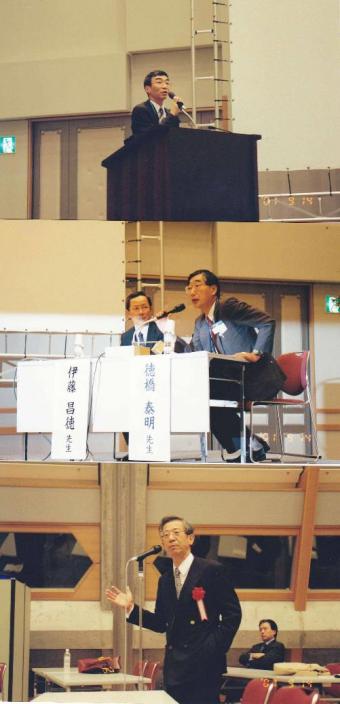 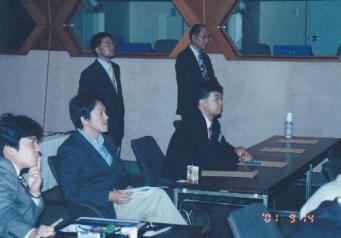 2001
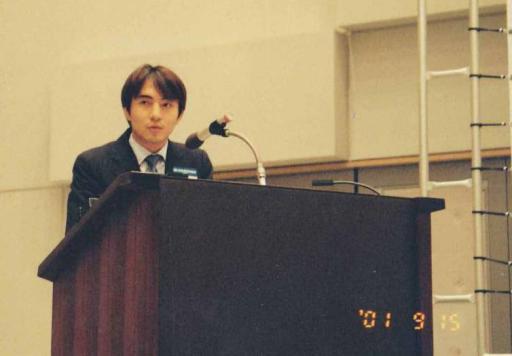 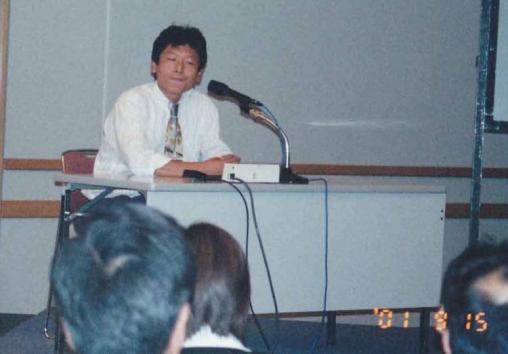 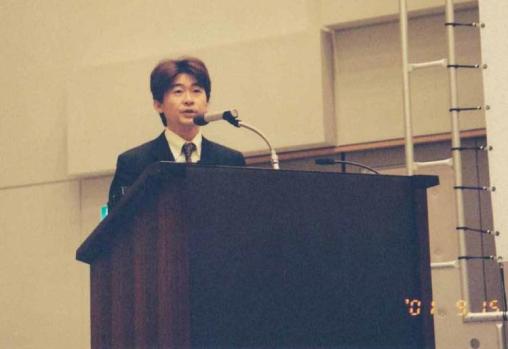 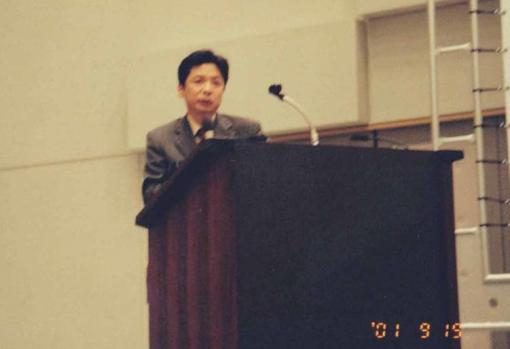 2001
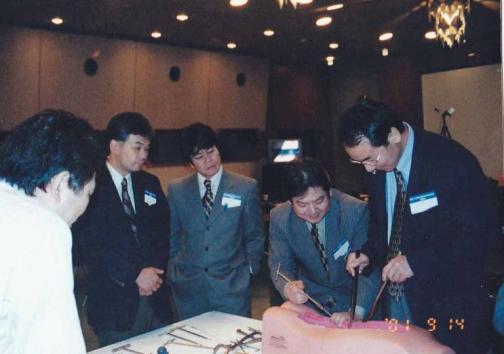 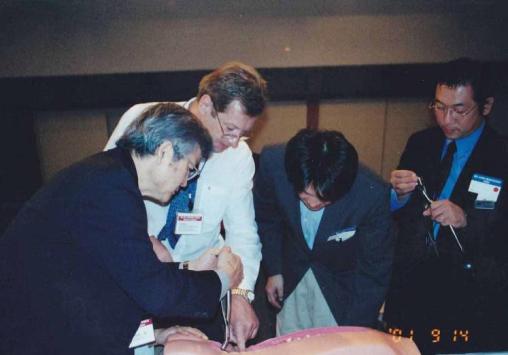 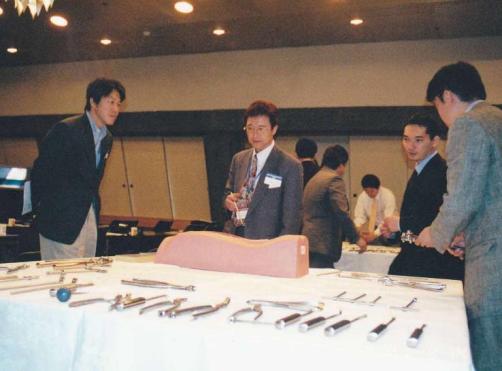 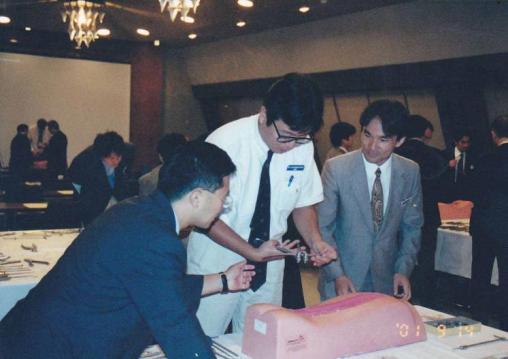 2001
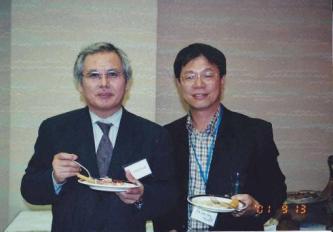 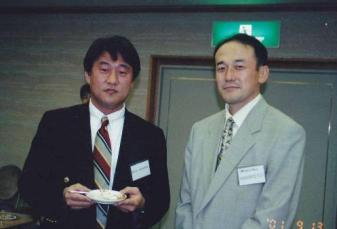 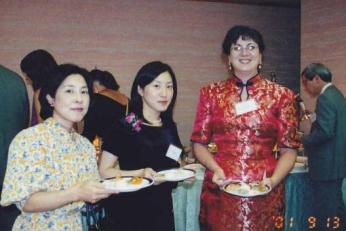 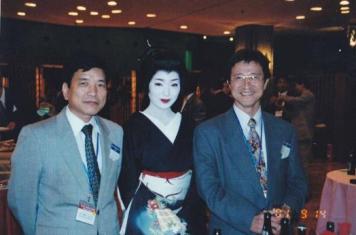 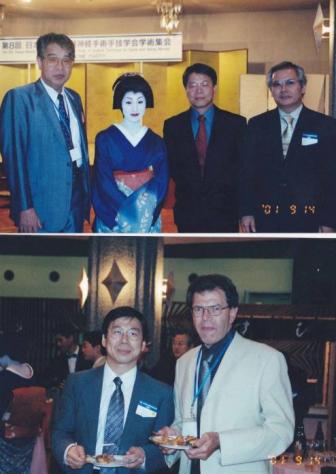 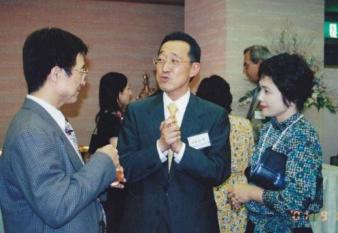 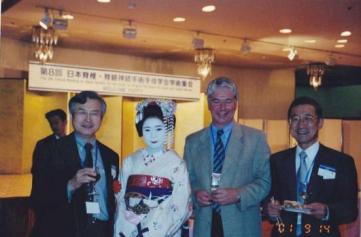 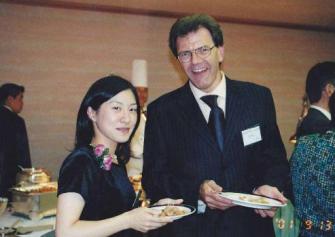 2001
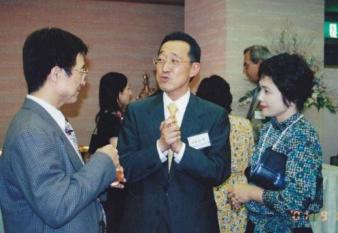 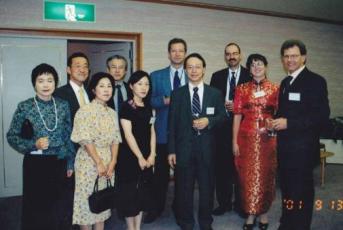 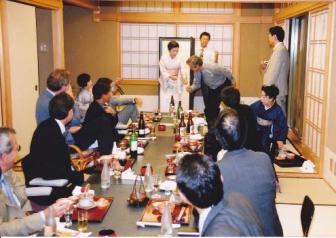 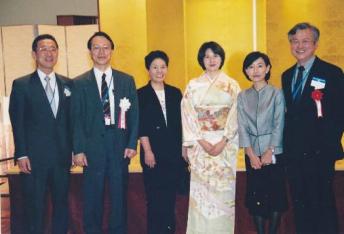 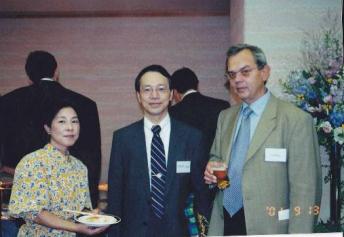 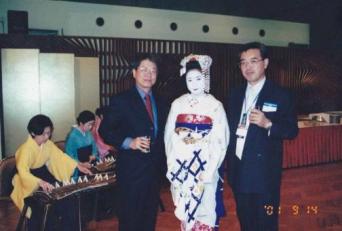 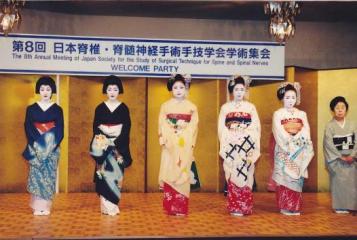 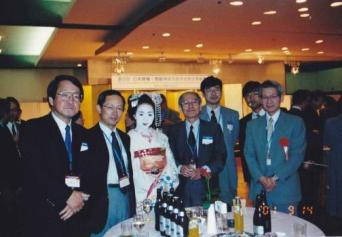 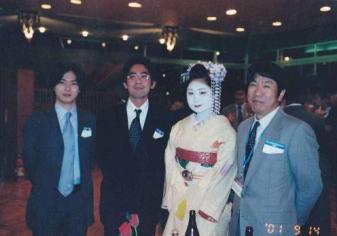 2001
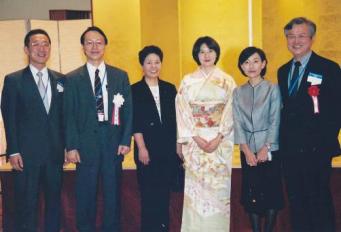 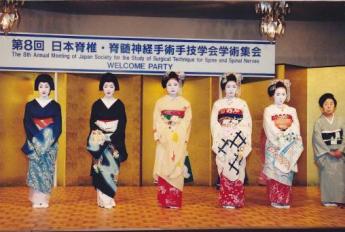 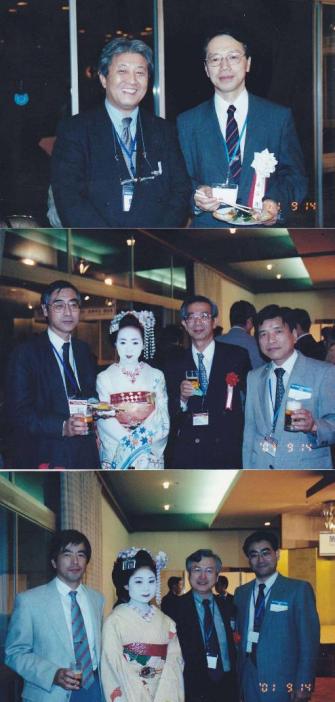 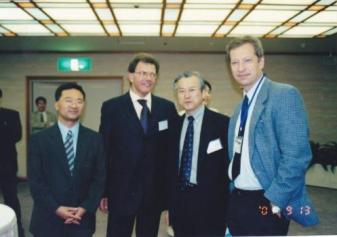 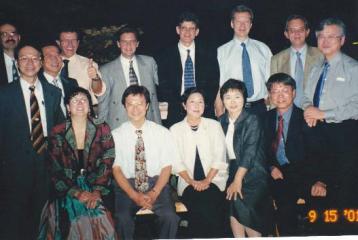 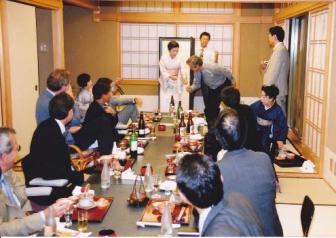 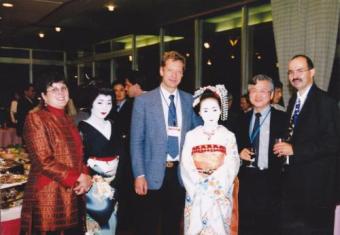 2002
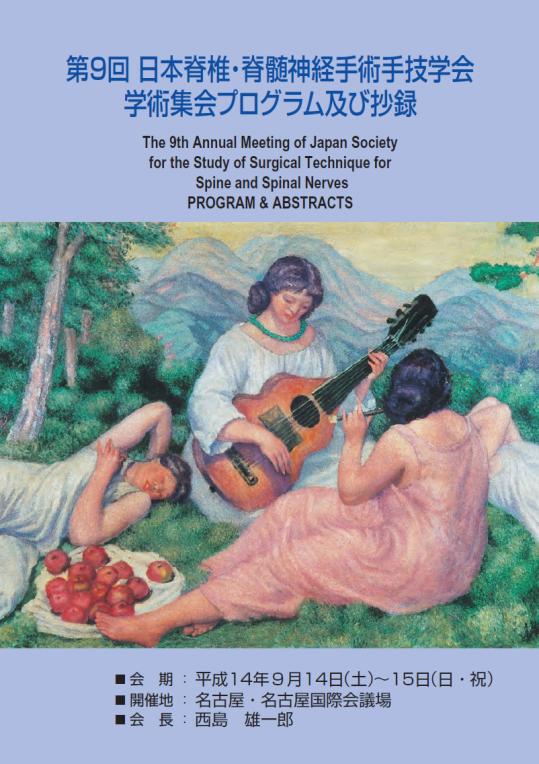 2003
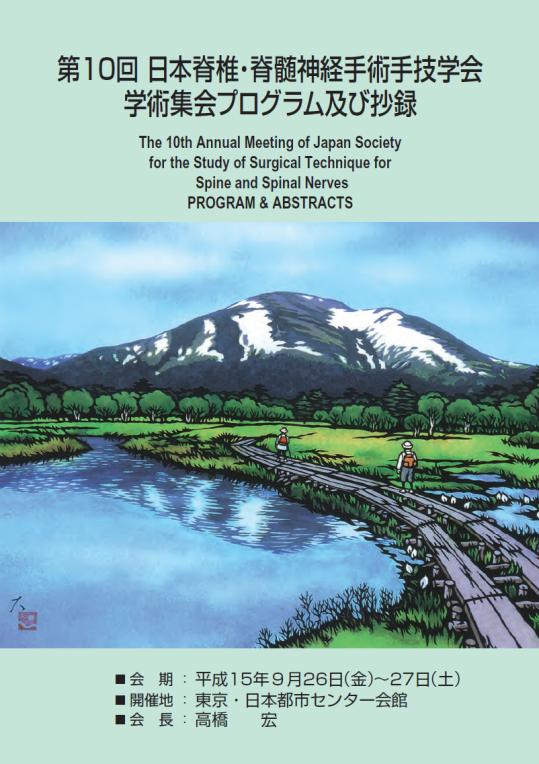 2003
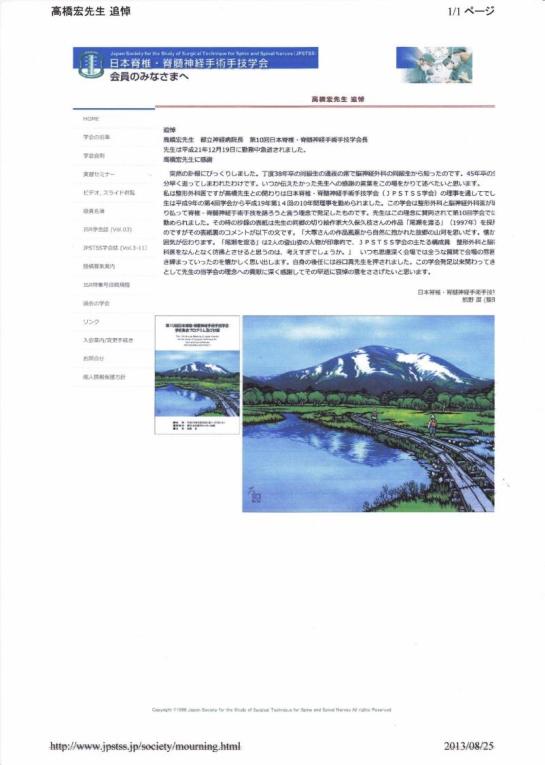 The 10th president, Dr.Hiroshi Takahashi
Passed out on 19 Dec. 2009.
Condolence note in JPSTSS website.
200310th AnniversaryParty
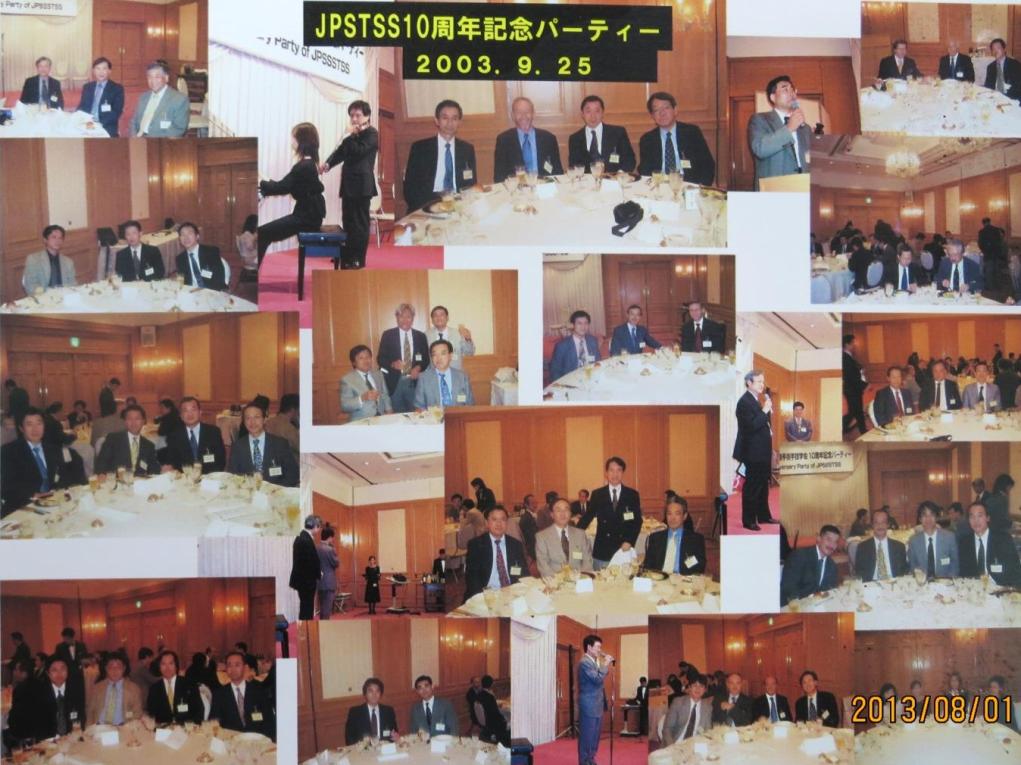 2003 10th Anniversary Party
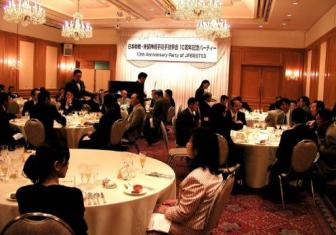 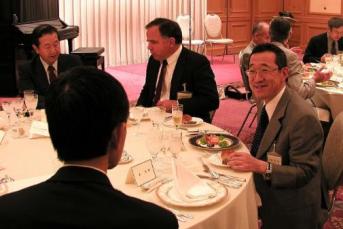 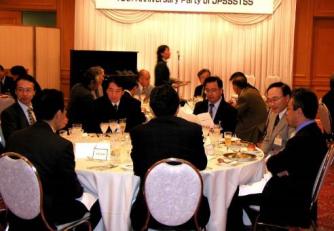 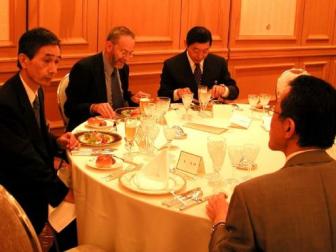 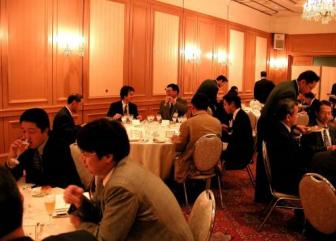 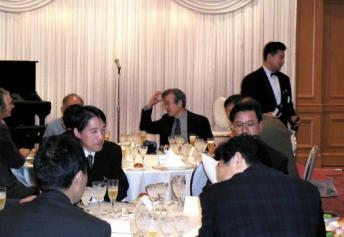 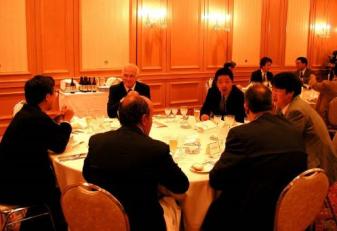 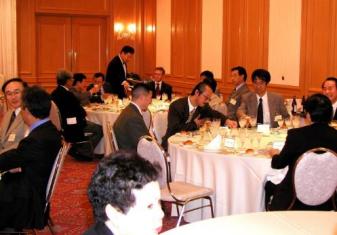 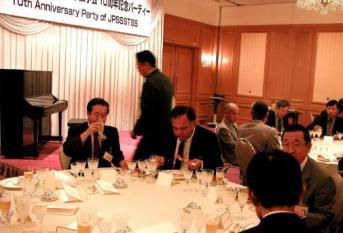 2003 10th Anniversary Party
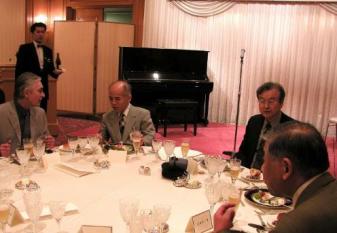 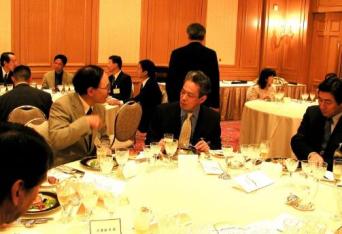 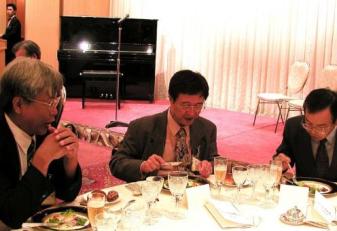 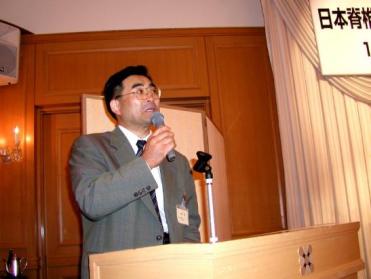 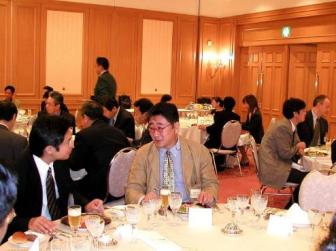 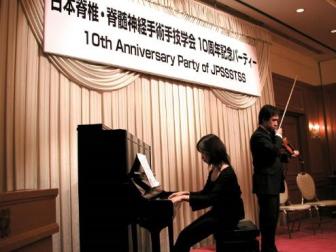 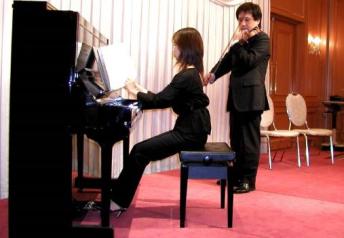 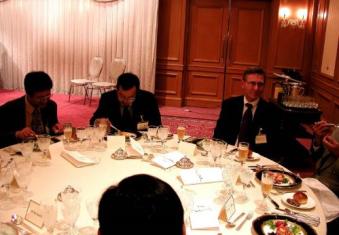 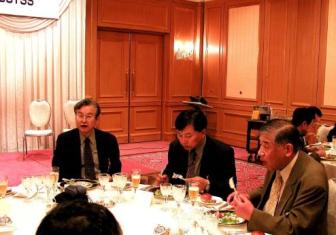 2003 10th Anniversary Party
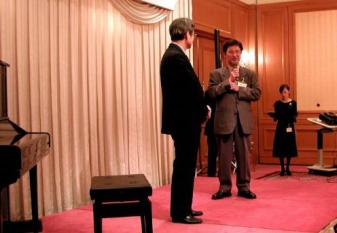 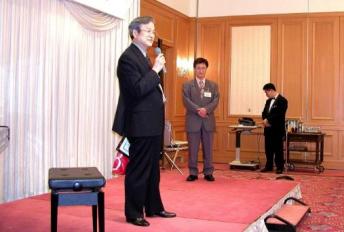 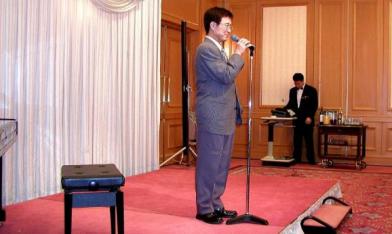 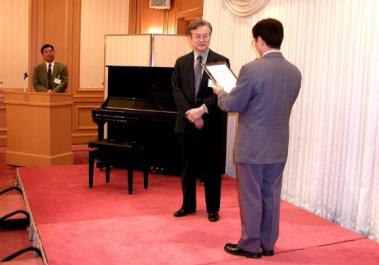 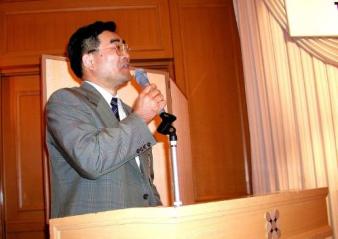 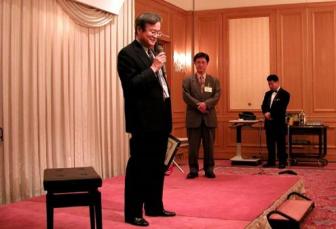 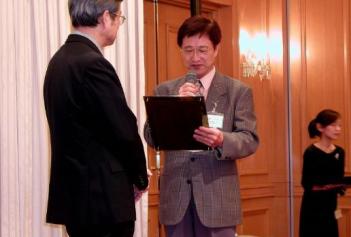 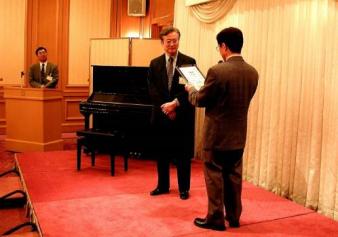 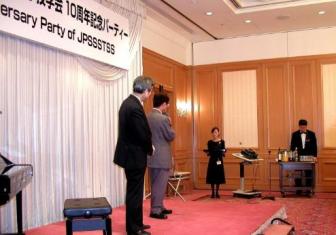 2004
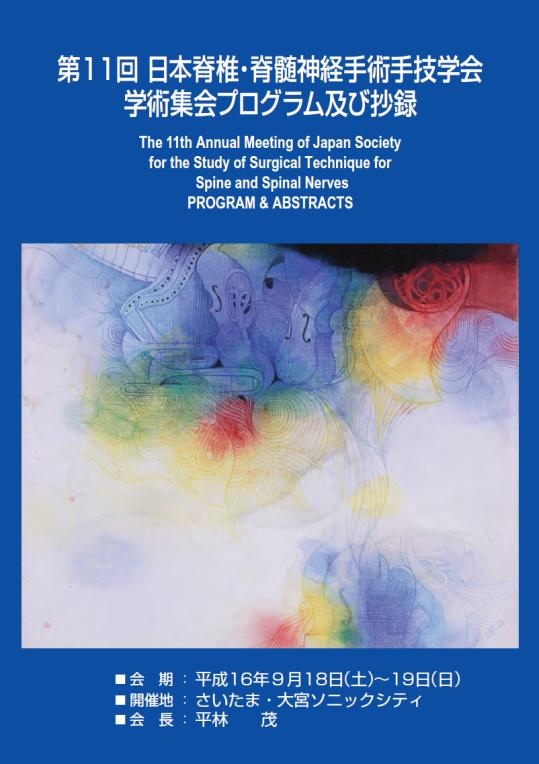 2004
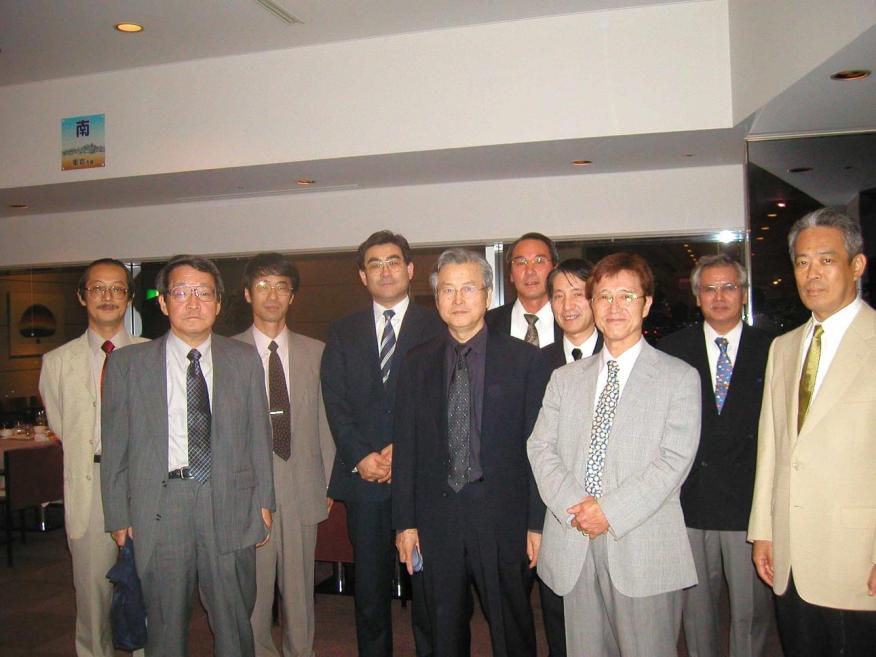 2005
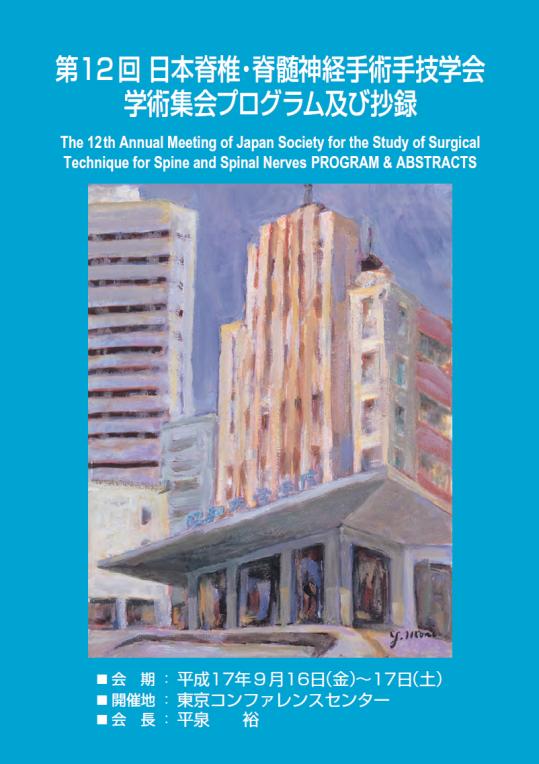 2005
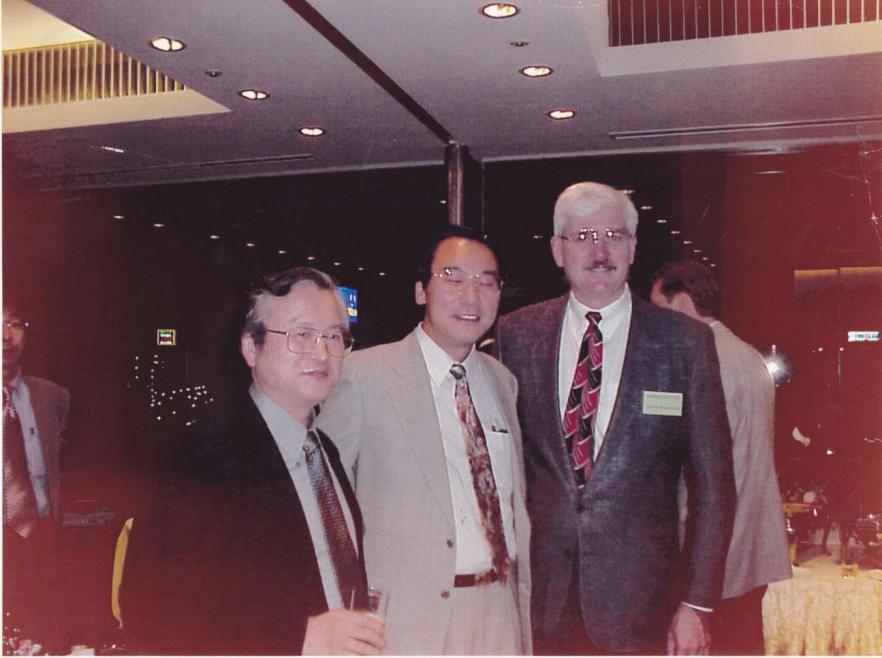 2006
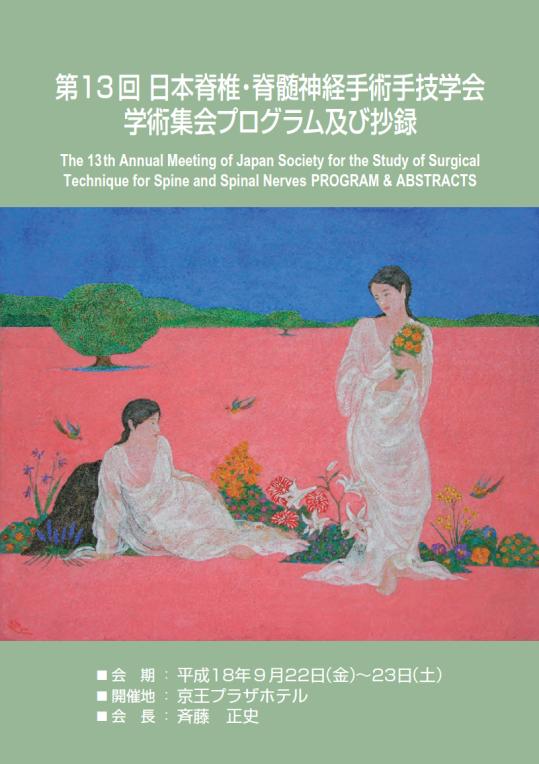 2006
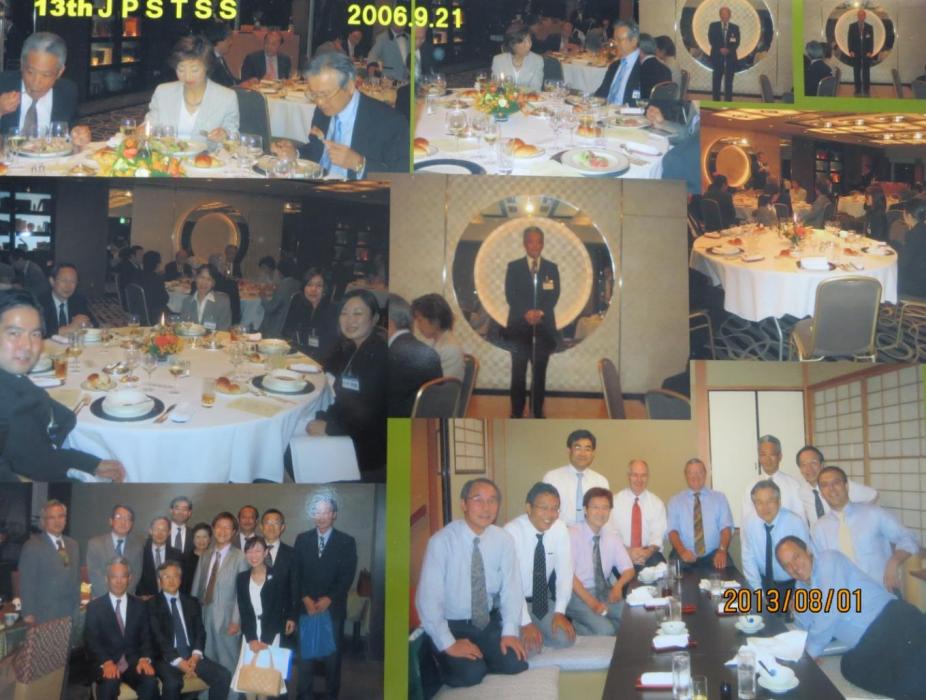 2007
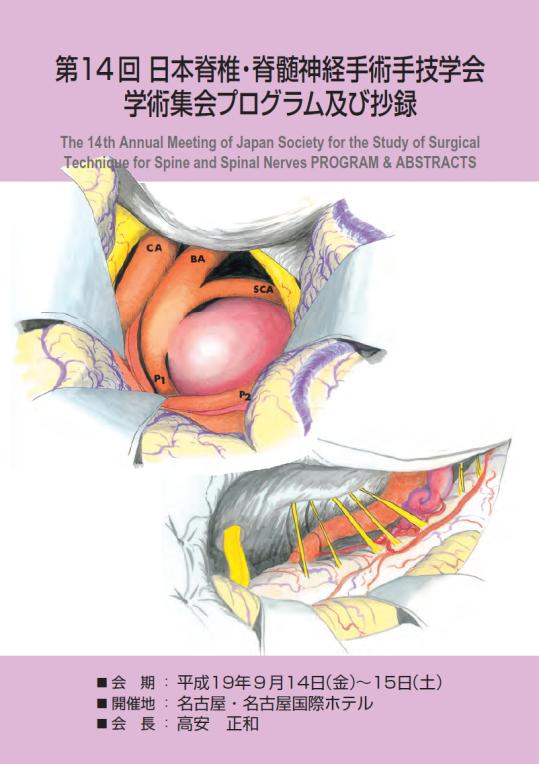 2007
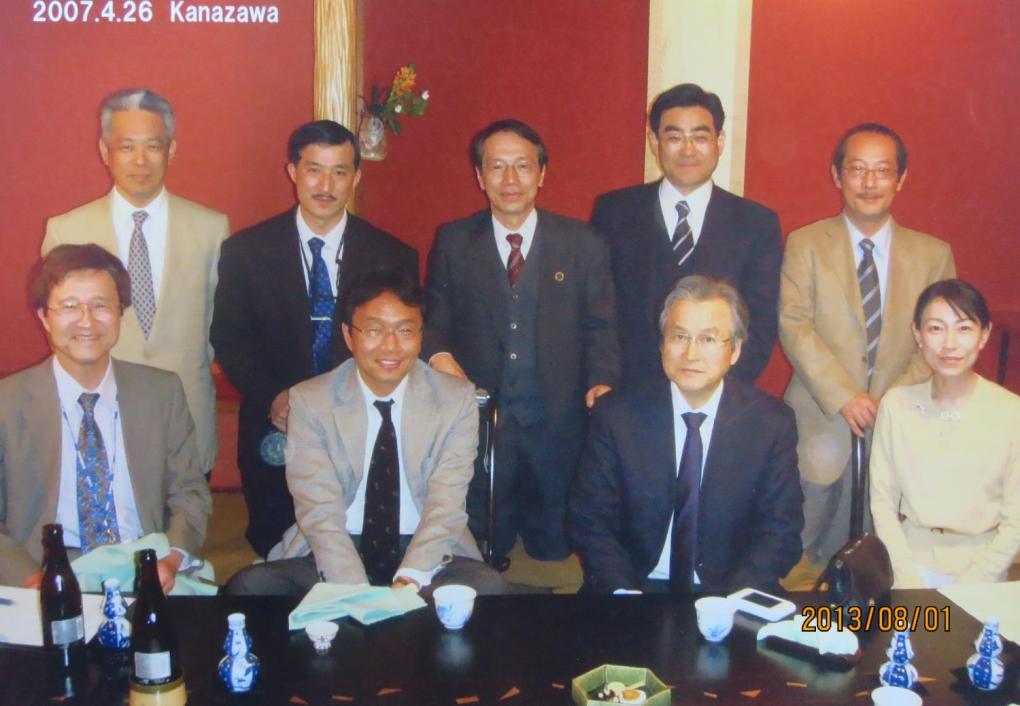 2008
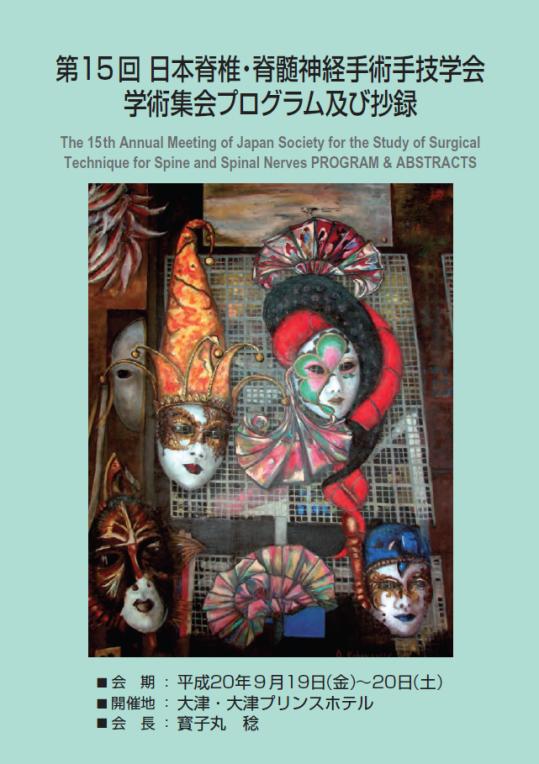 2008年
招待講演 1Wolff M.Kirsch.MD

座　長：田淵 和雄
2008 招待講演 1
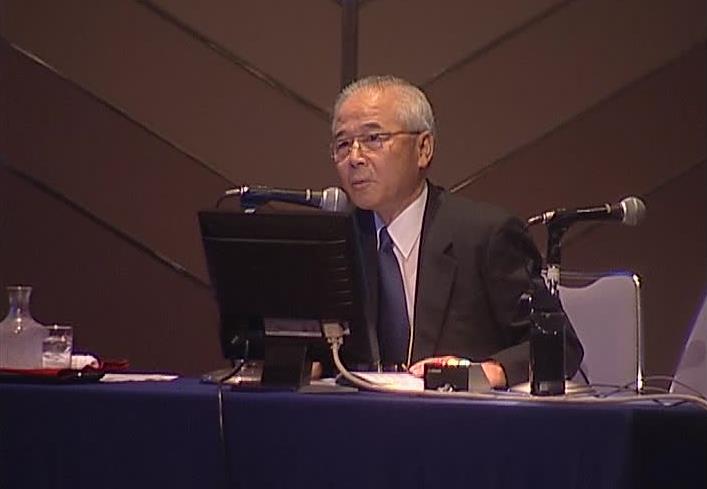 2008 招待講演 1
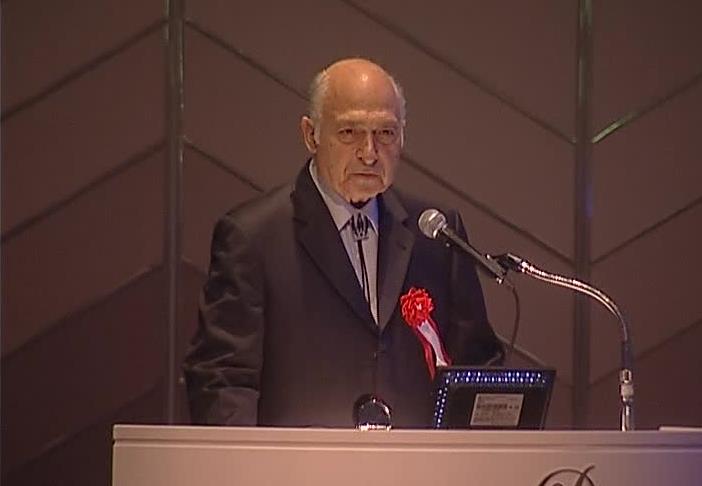 2008 招待講演 1
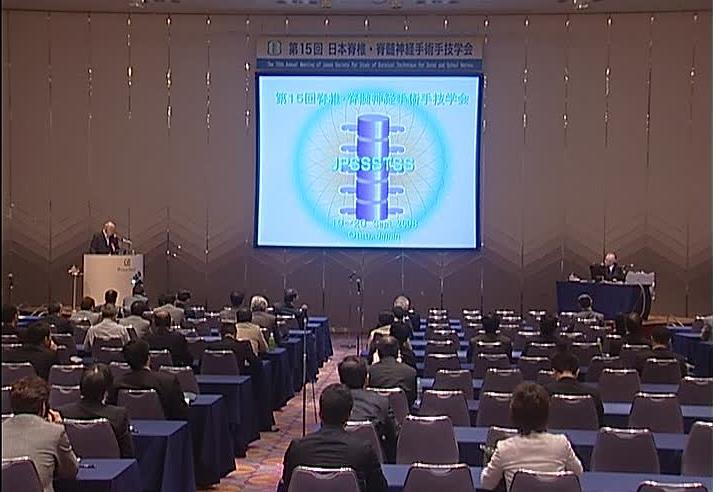 2008年
招待講演 2In Sub Choi.MD

座　長：清水 克時
2008 招待講演 2
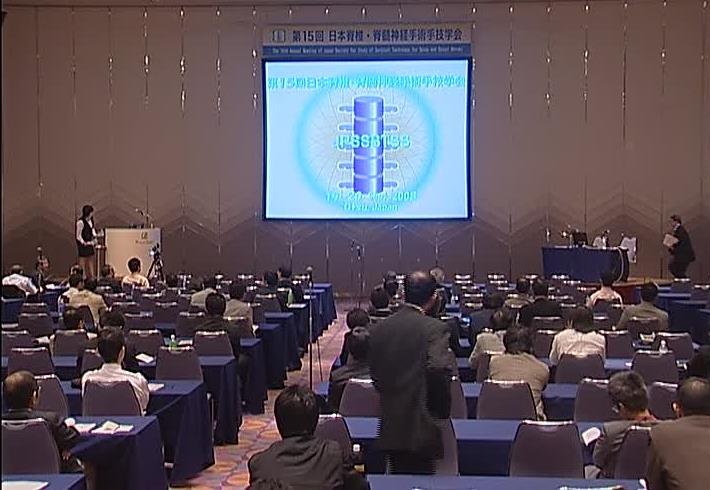 2008 招待講演 2
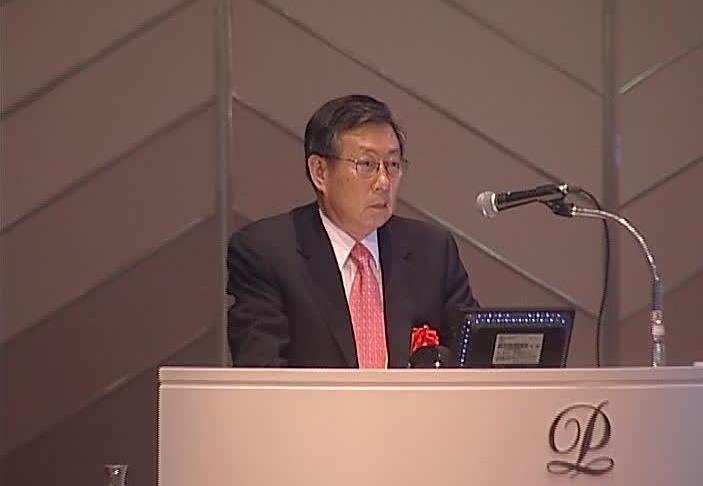 2008 招待講演 2
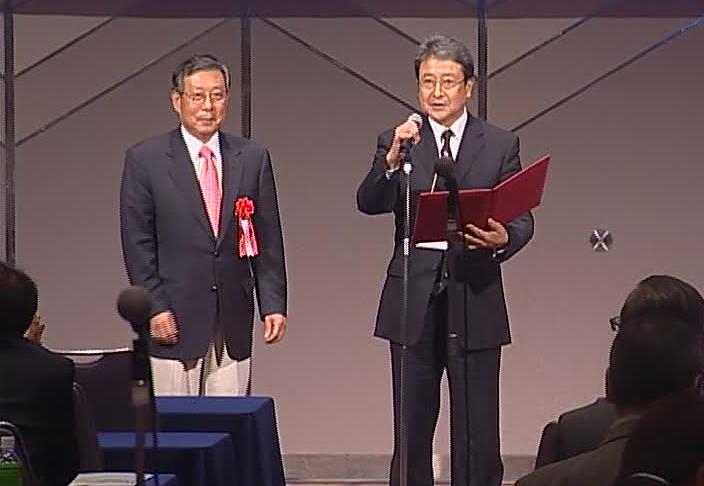 2008年
受賞講演Samo Karl Fokter.MD

座　長：寶子丸　稔
2008 受賞講演
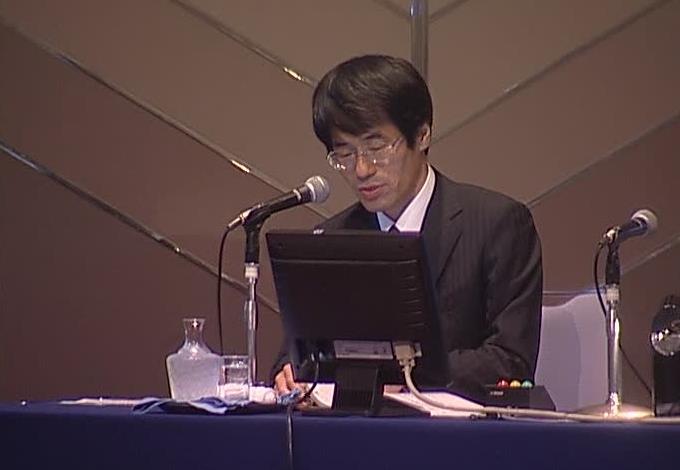 2008 受賞講演
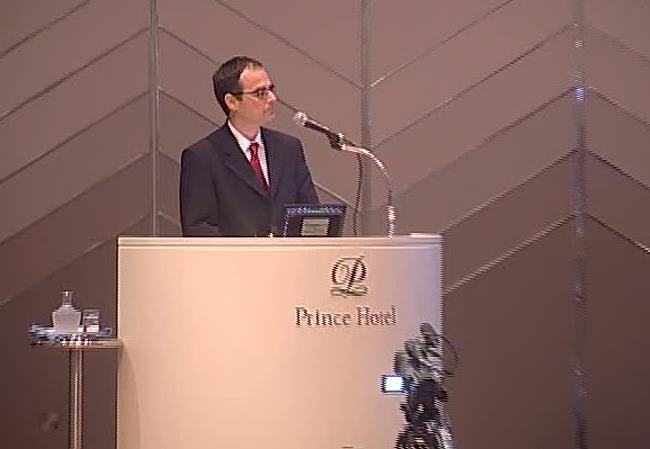 2008 受賞講演
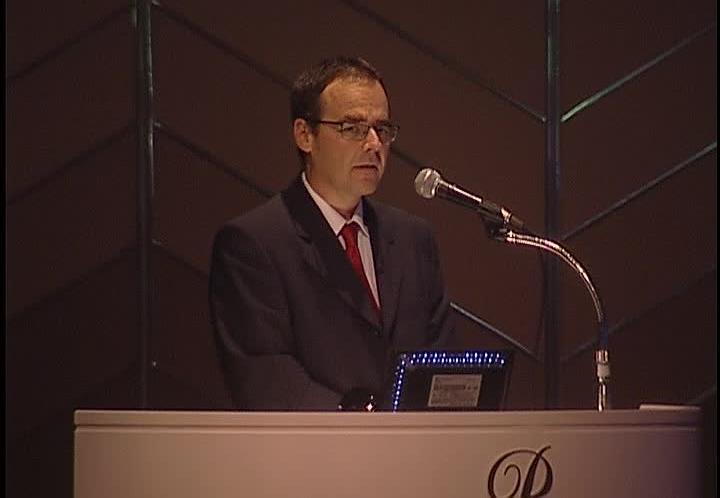 2008 受賞講演
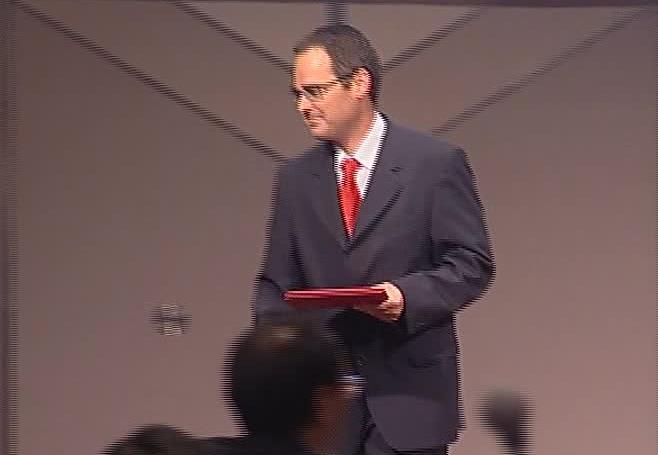 2008年
Spine Leader’s Lecture BⅥ-Ⅷ
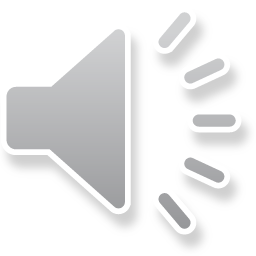 2008 Spine Leader’s Lecture B
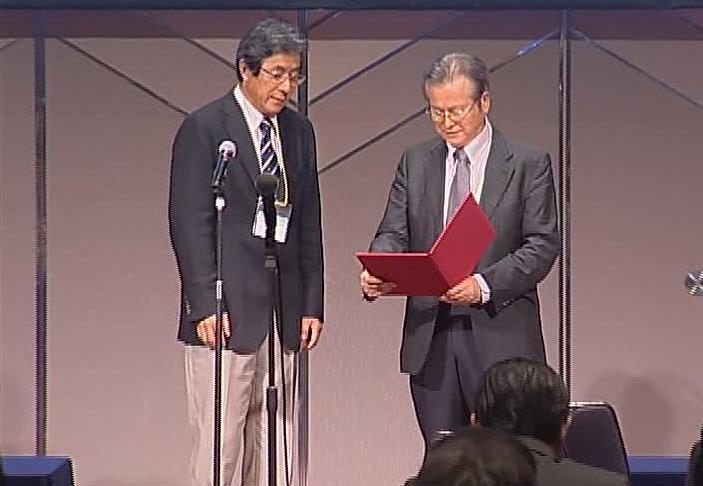 2008 Spine Leader’s Lecture B
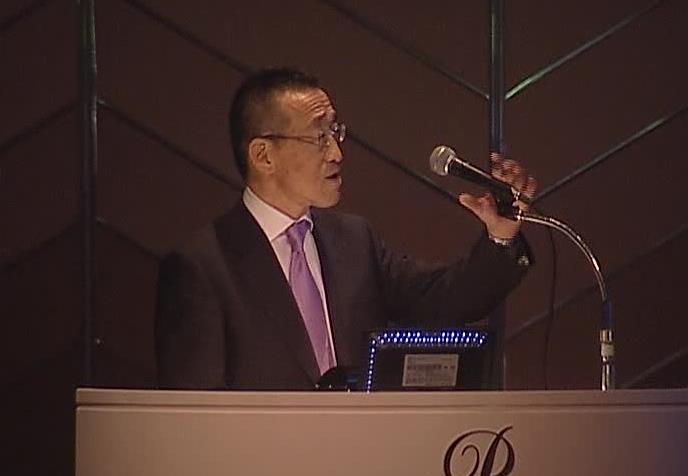 2008 Spine Leader’s Lecture B
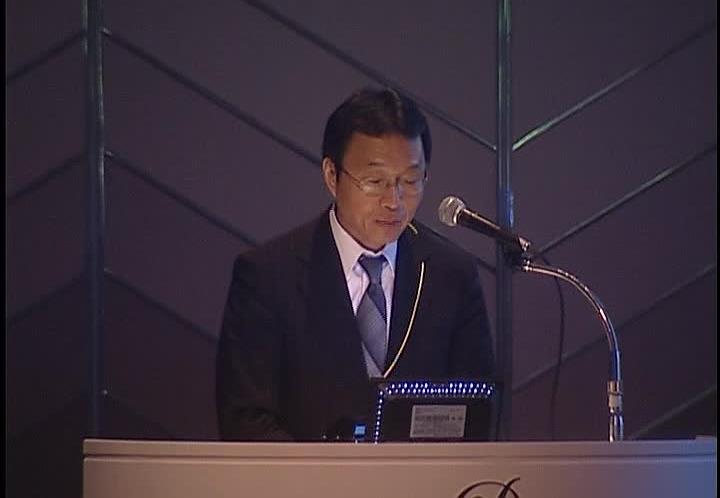 2008 Spine Leader’s Lecture B
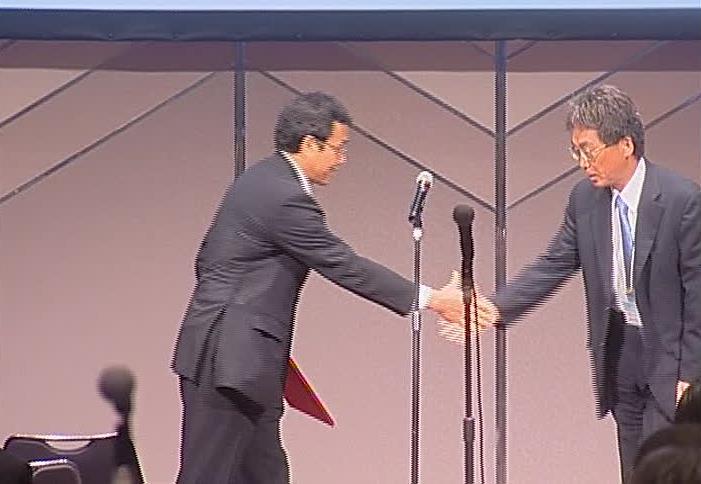 2008年
主題 3-1
座長：河原 範夫　　　山崎 隆志
2008 主題 3-1
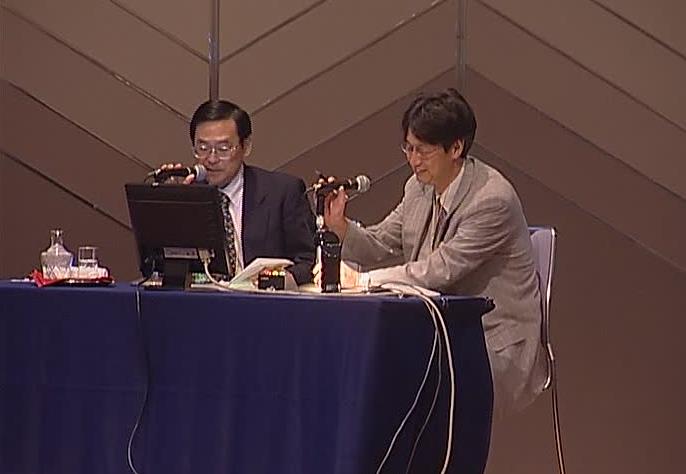 2008 主題 3-1
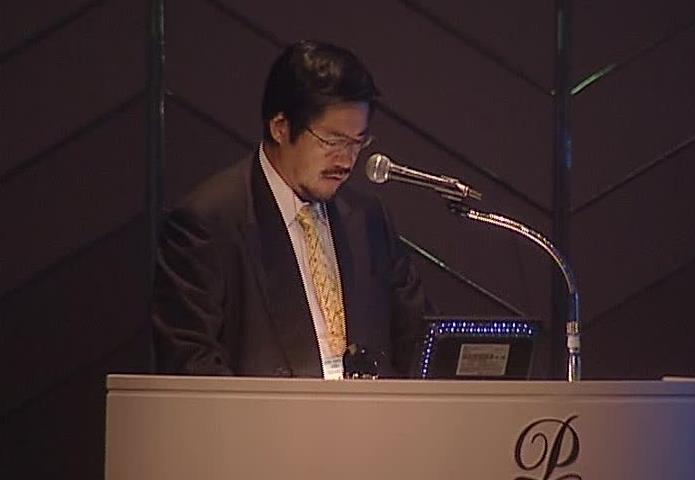 2008 主題 3-1
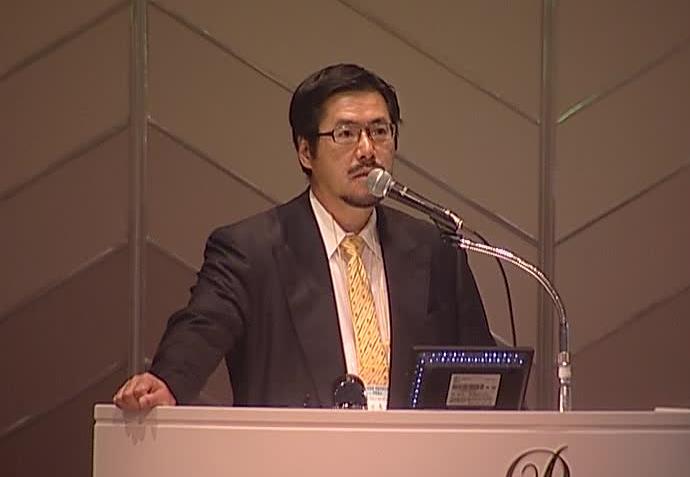 2008 主題 3-1
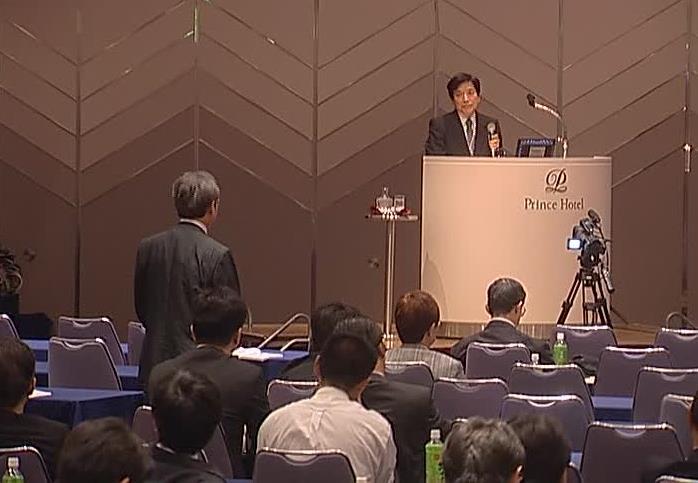 2008 主題 3-1
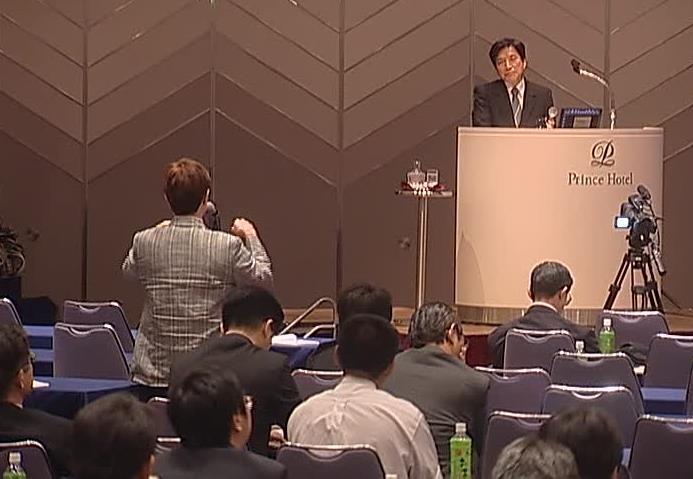 2008 主題 3-1
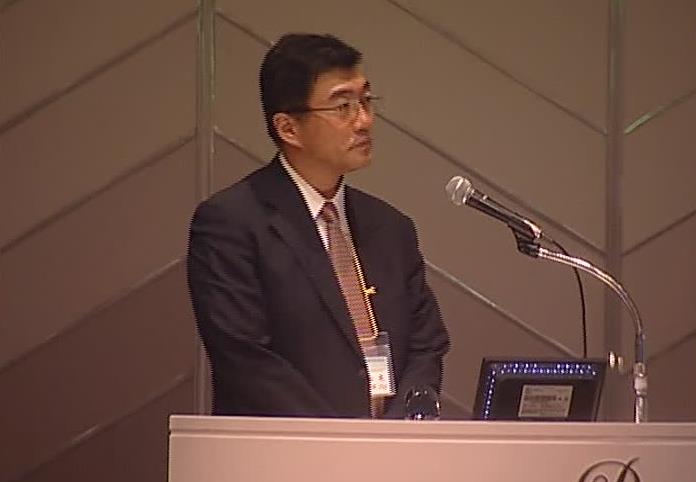 2008 主題 3-1
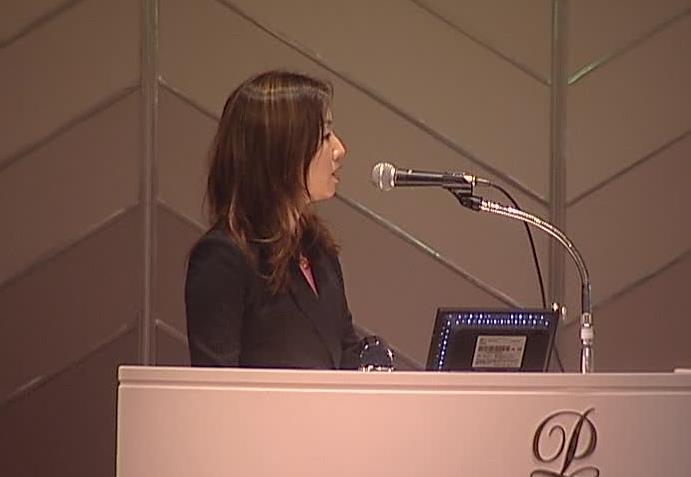 2008 主題 3-1
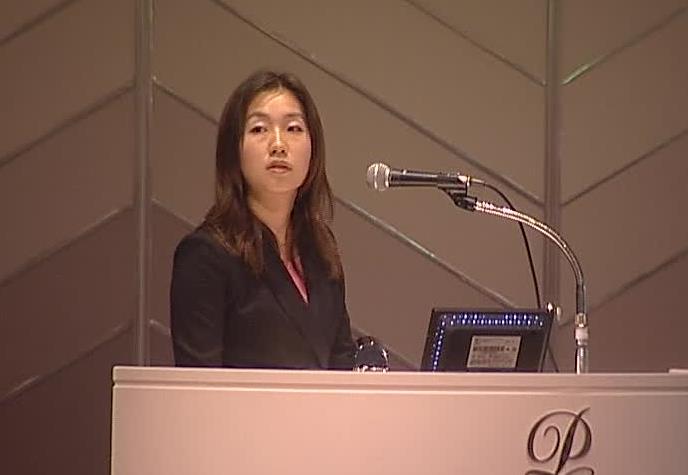 2008 主題 3-1
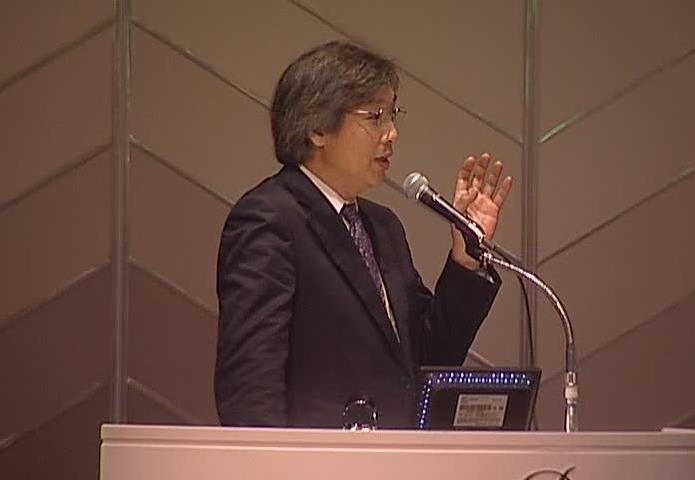 2008年
主題 4
座　長：平林  茂今栄  信治
主題 1-1 
座　長：齊藤 貴得原　 政人
2008 主題 4, 1-1
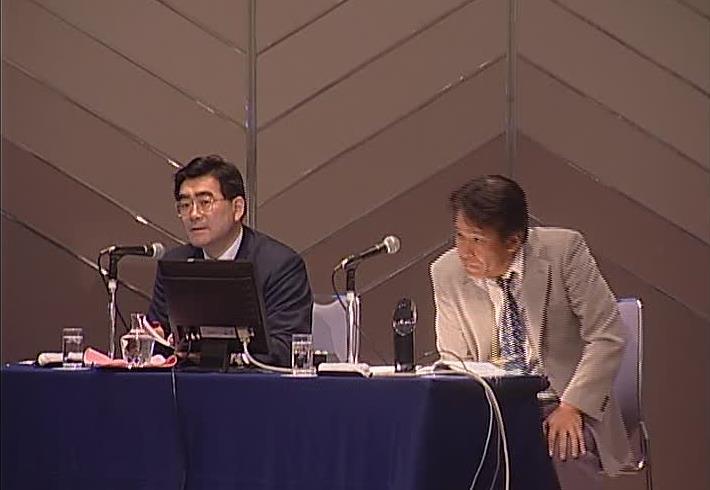 2008 主題 4, 1-1
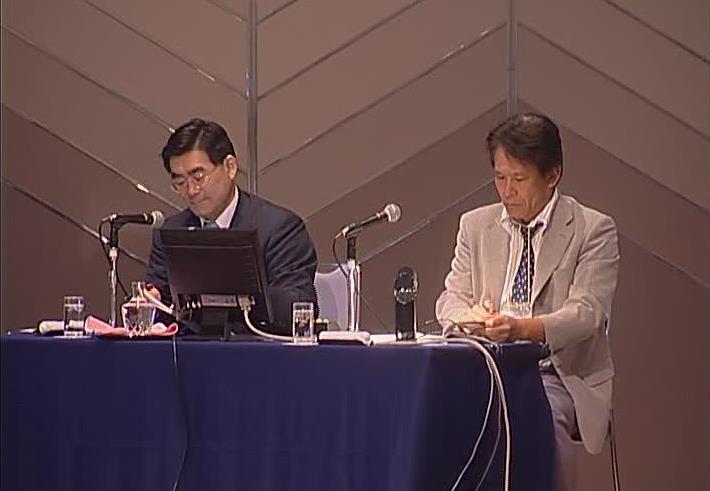 2008 主題 4, 1-1
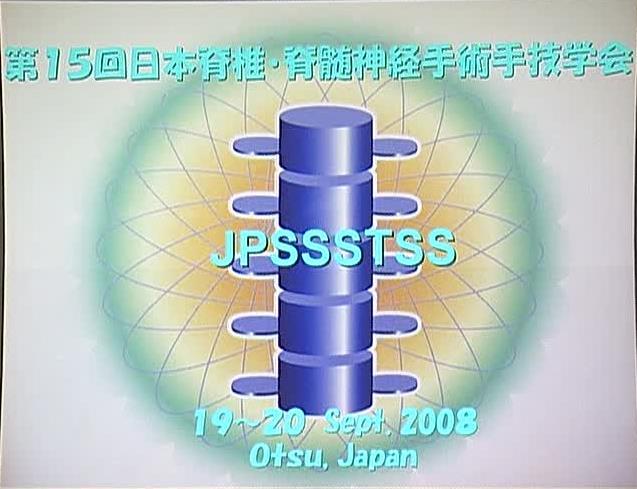 2008 主題 4, 1-1
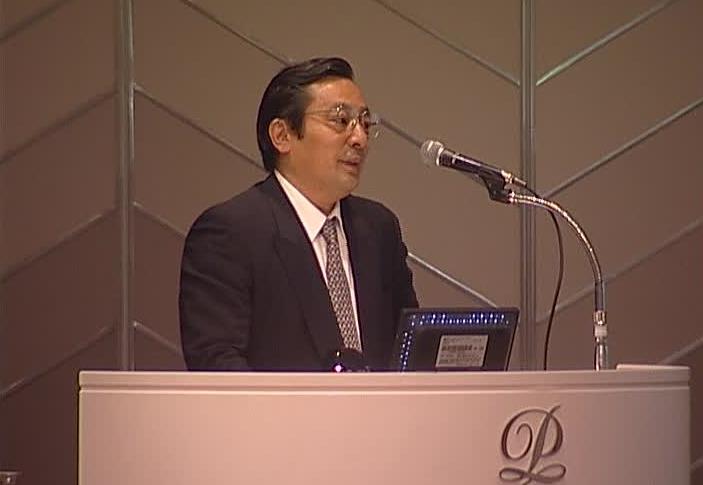 2008 主題 4, 1-1
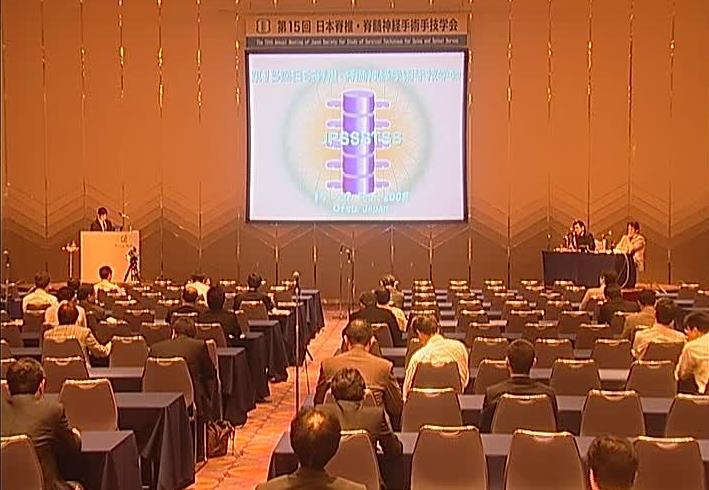 2008 主題 4, 1-1
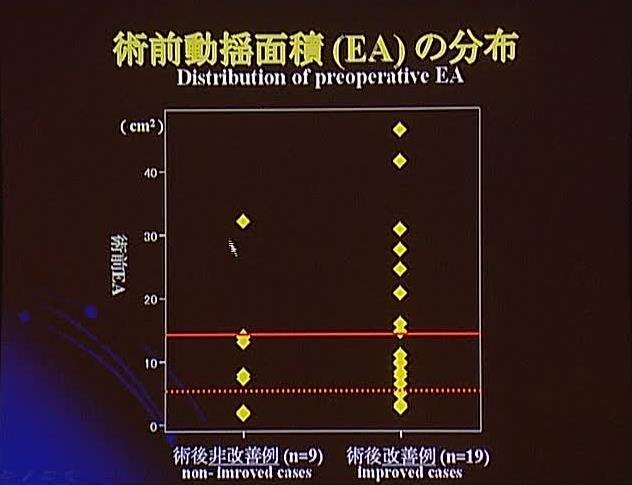 2008 主題 4, 1-1
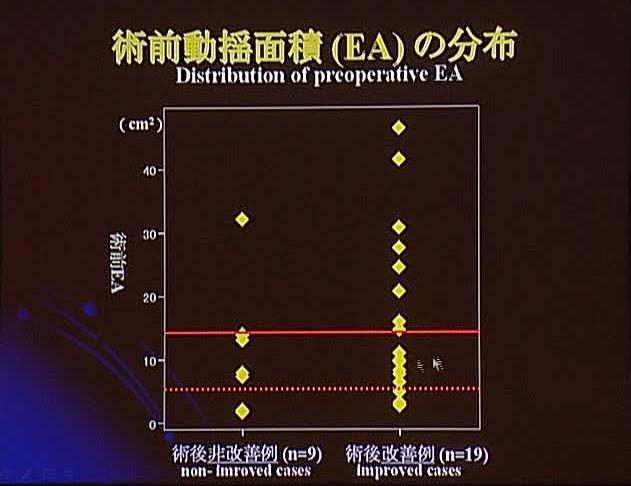 2008 主題 4, 1-1
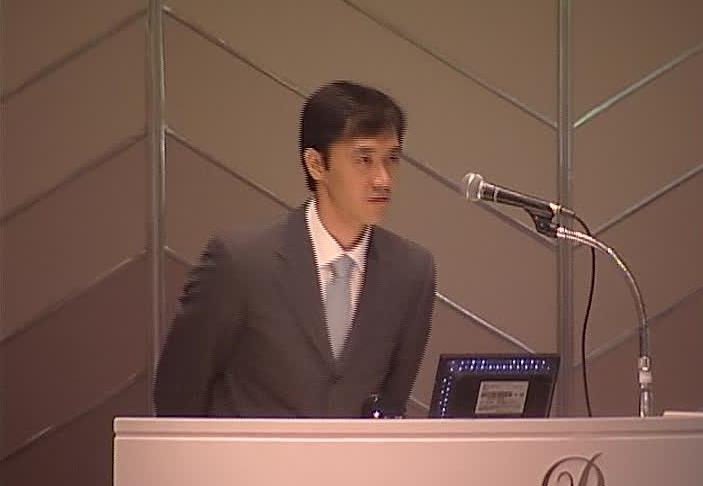 2008 主題 4, 1-1
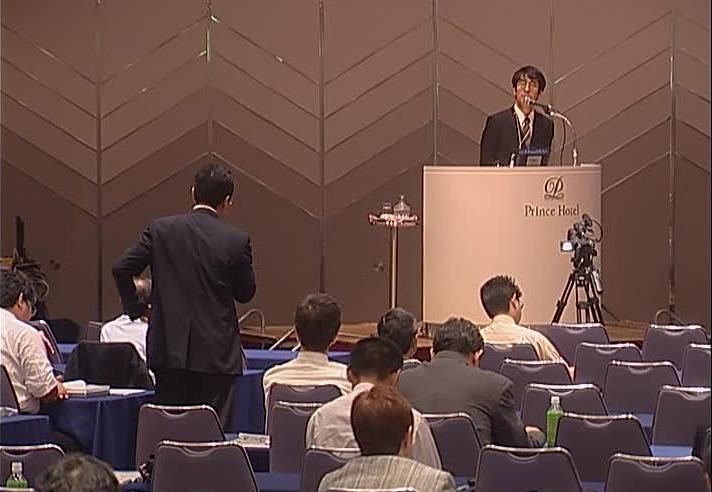 2008 主題 4, 1-1
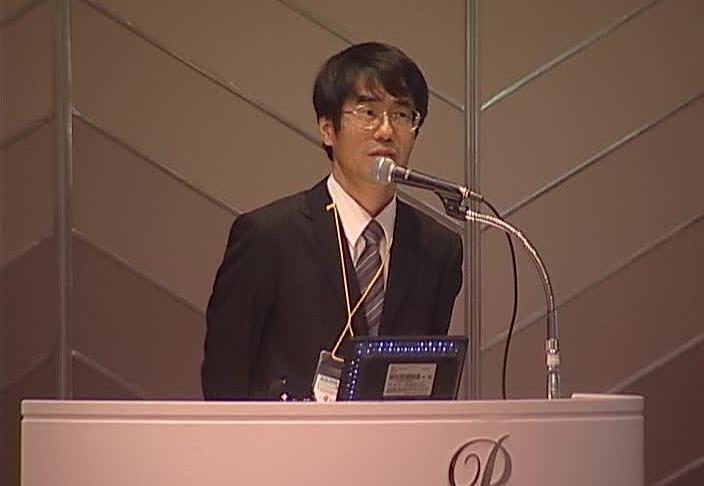 2008 主題 4, 1-1
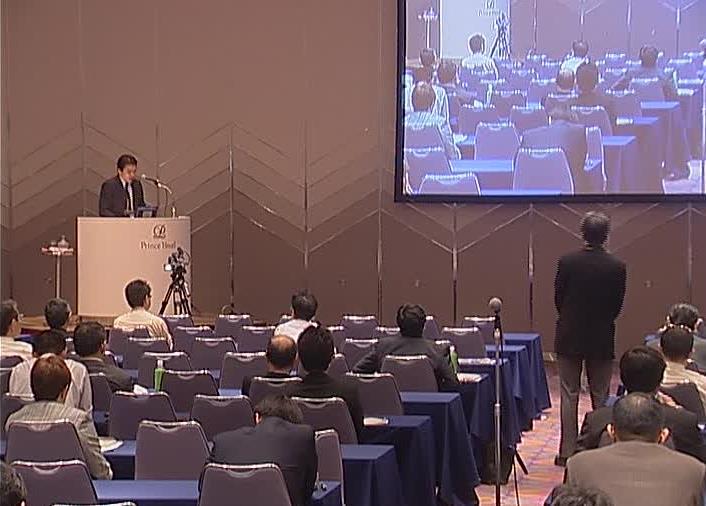 2008 主題 4, 1-1
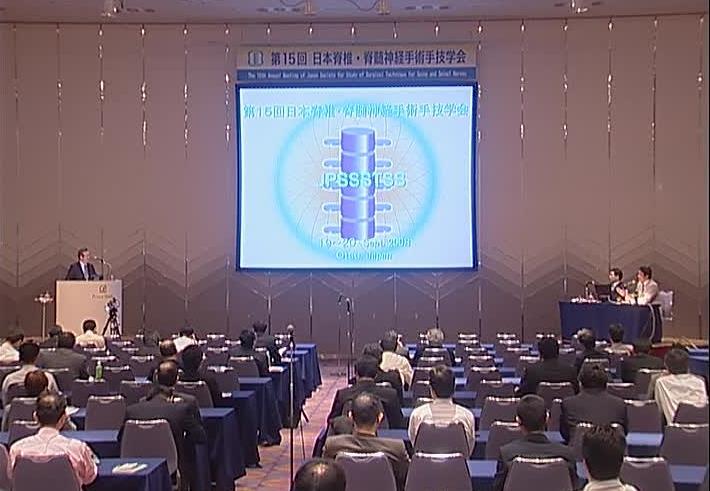 2008 主題 4, 1-1
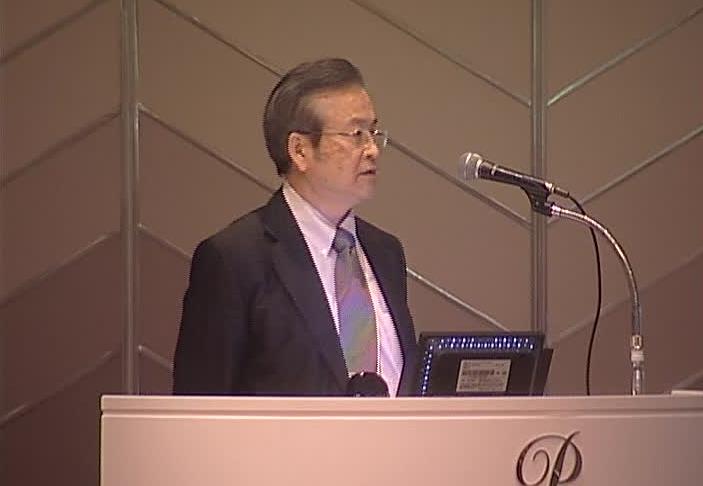 2008 主題 4, 1-1
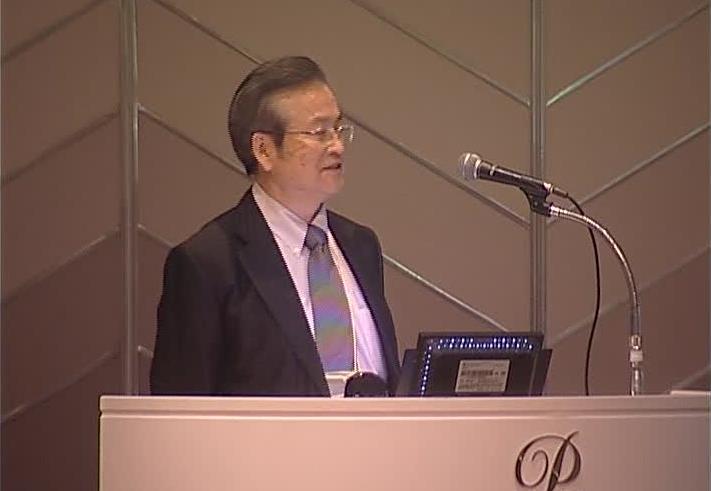 2009
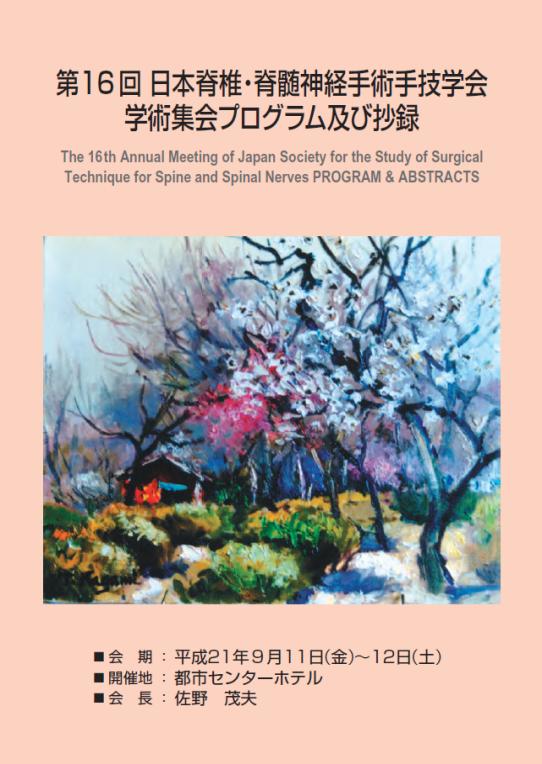 2009年
第16回JPSTSS学会9月11日
2009 9月11日
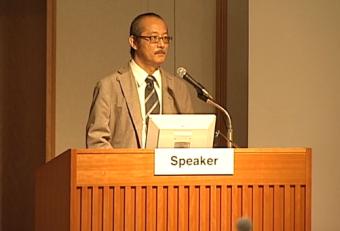 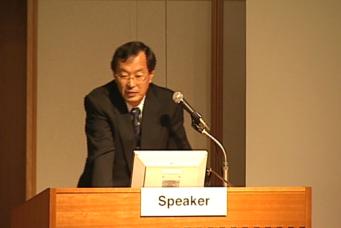 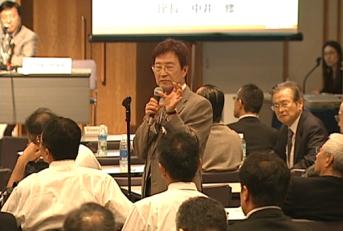 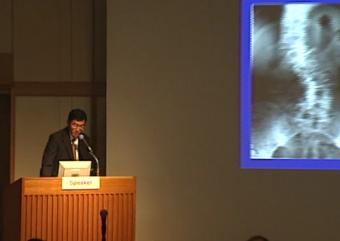 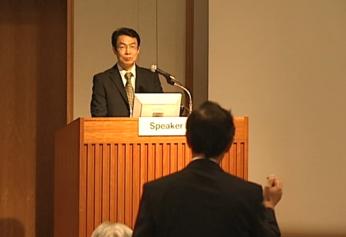 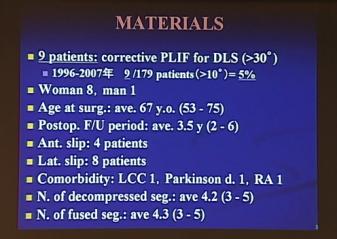 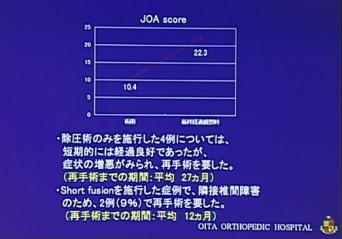 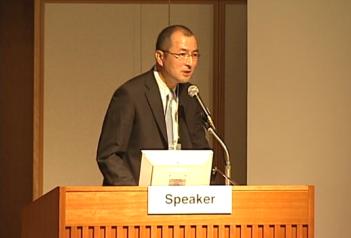 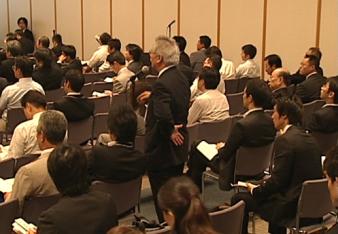 2009 9月11日
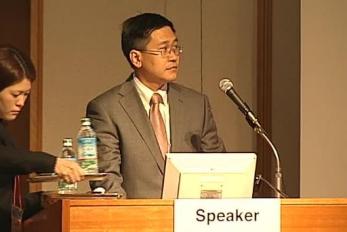 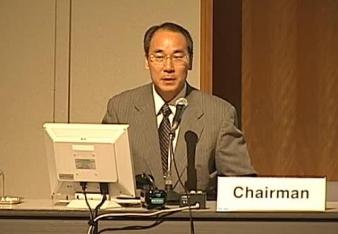 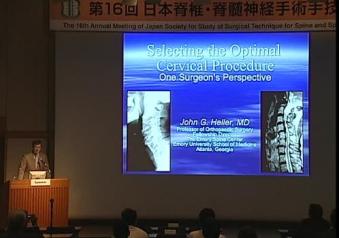 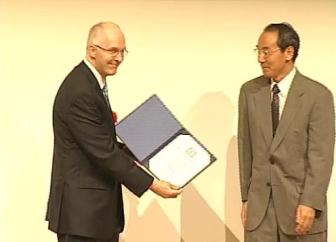 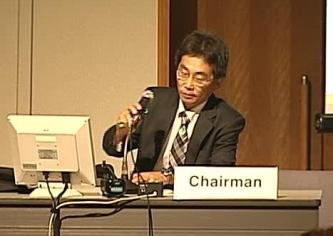 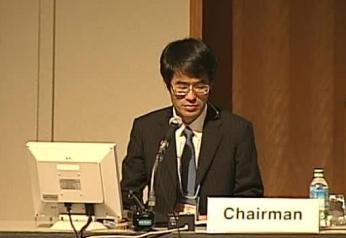 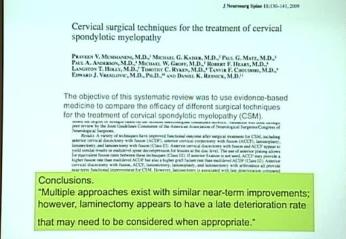 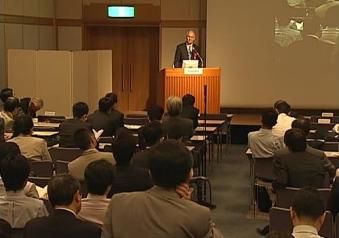 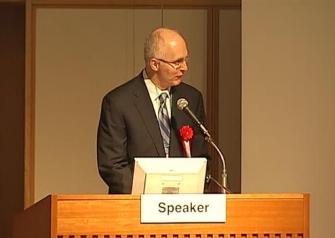 2009 9月11日
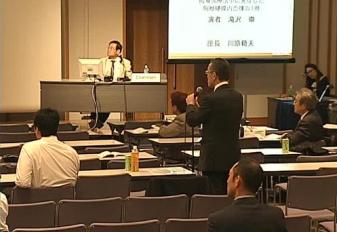 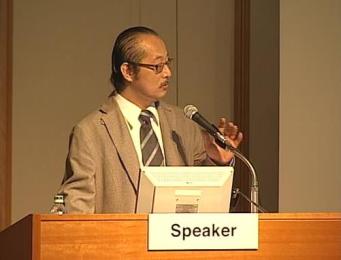 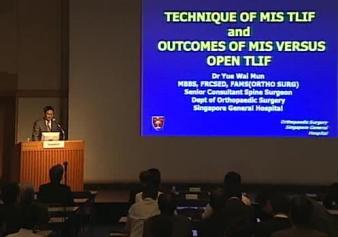 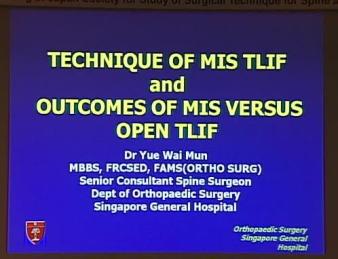 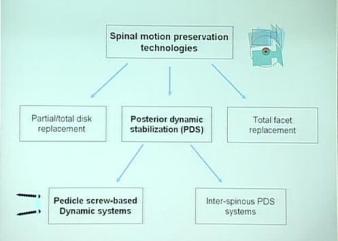 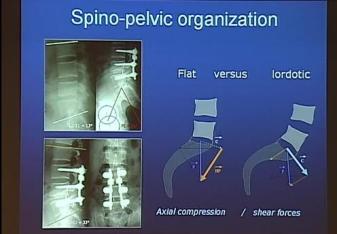 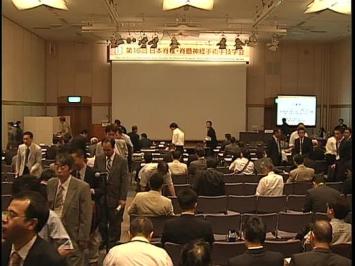 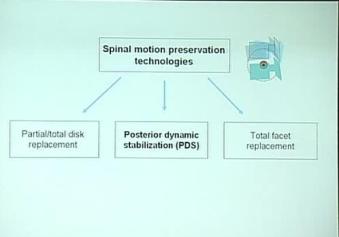 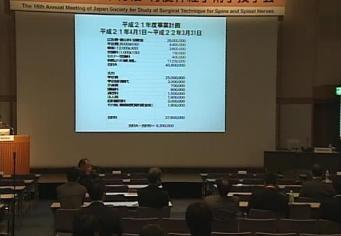 2009 9月11日
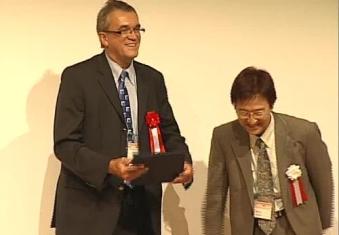 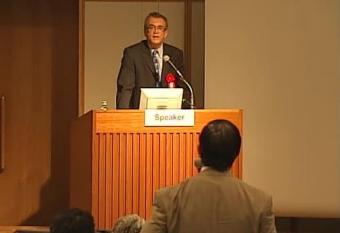 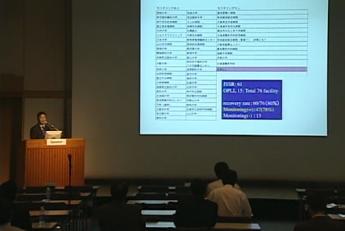 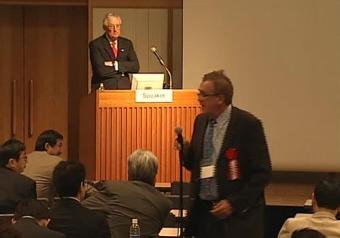 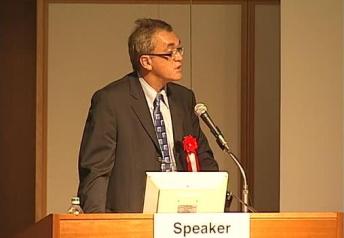 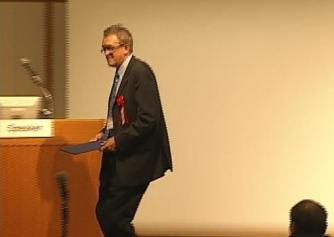 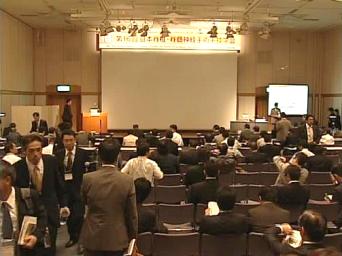 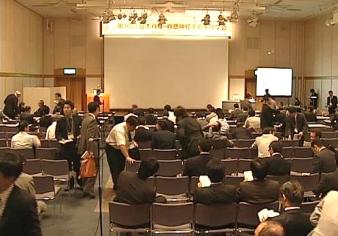 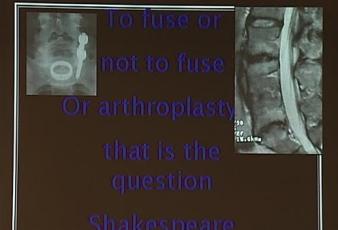 2009 9月11日
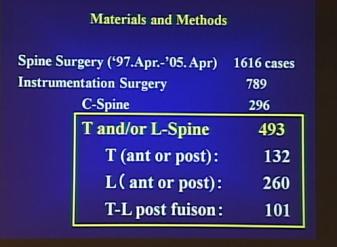 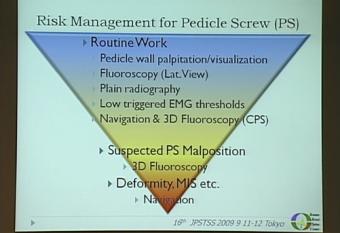 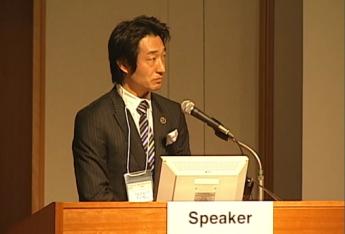 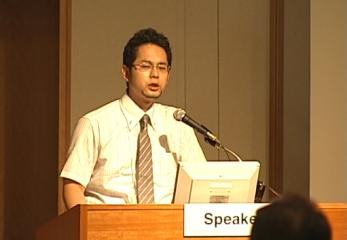 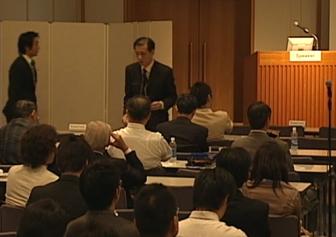 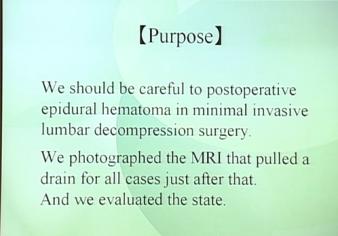 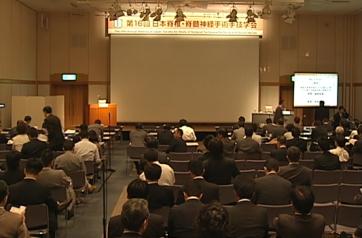 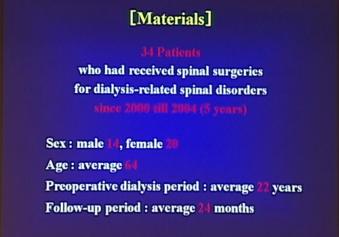 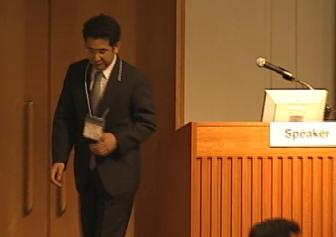 2009 9月11日
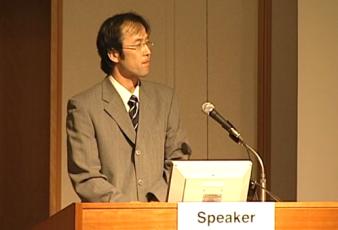 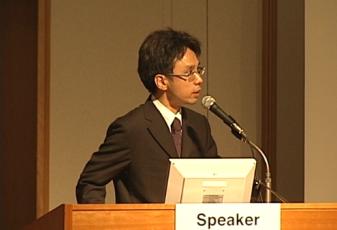 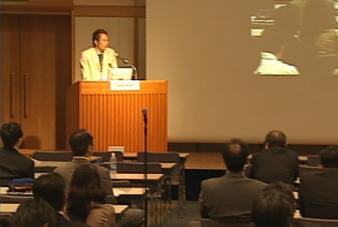 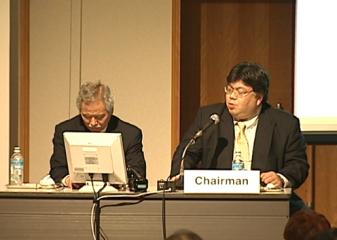 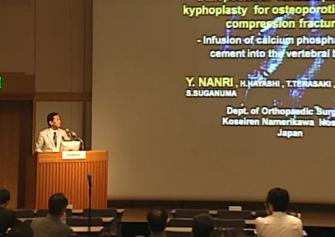 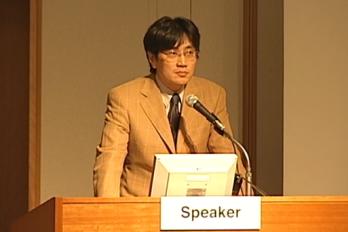 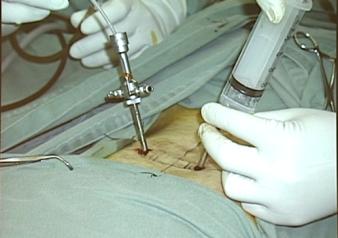 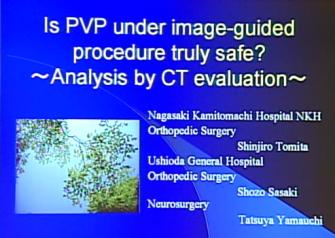 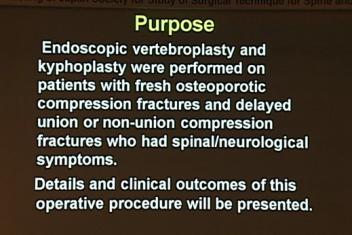 2009 9月11日
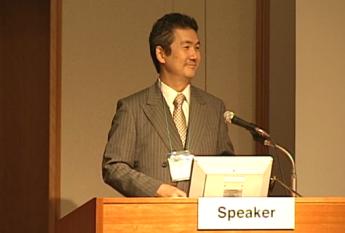 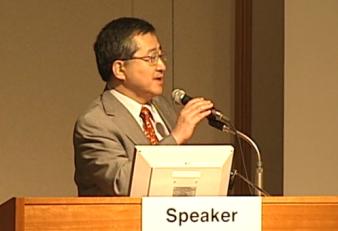 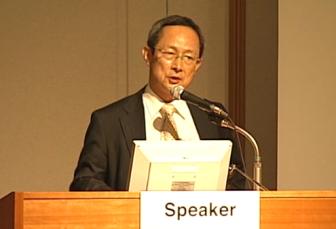 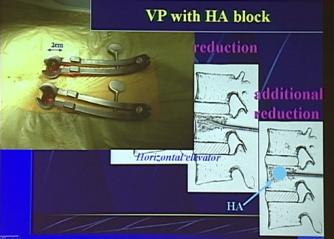 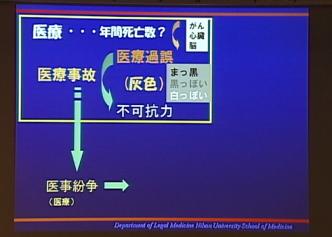 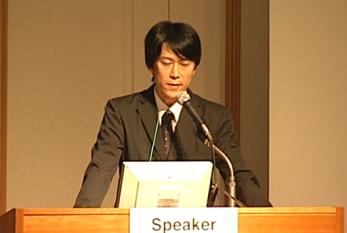 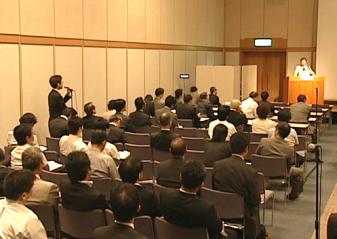 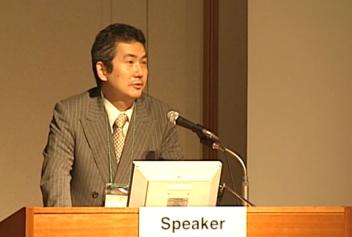 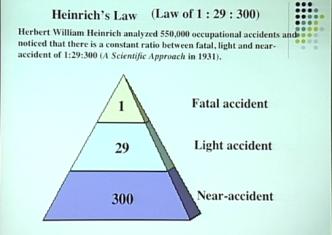 2009 9月11日
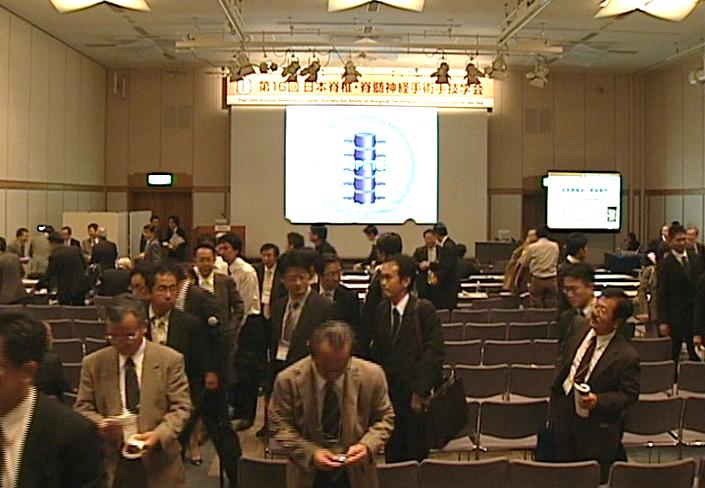 2009 9月11日
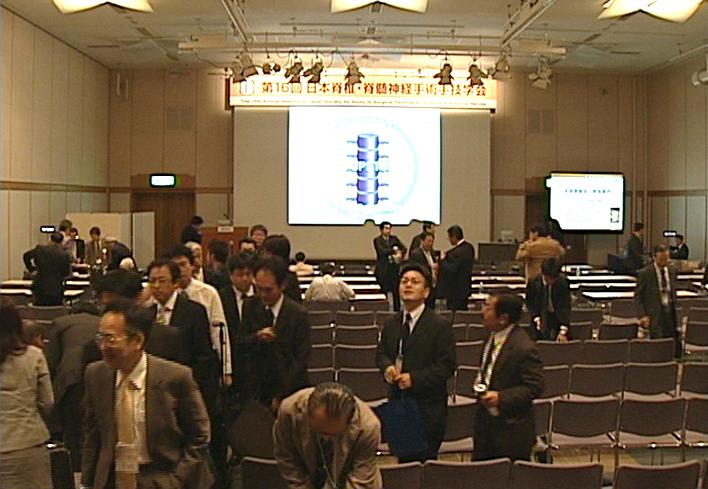 2009年
第16回JPSTSS学会9月12日
2009 9月12日
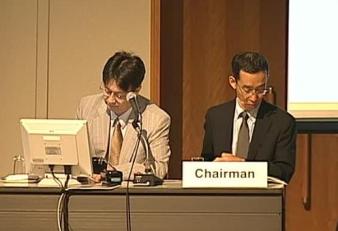 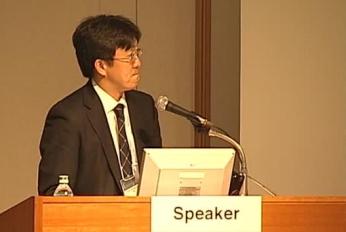 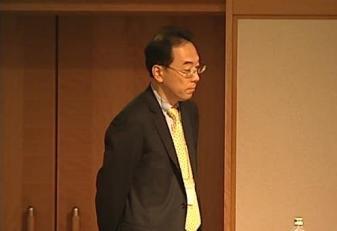 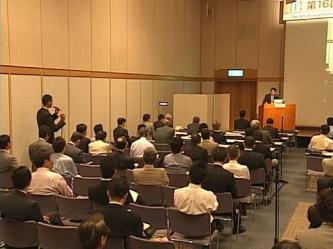 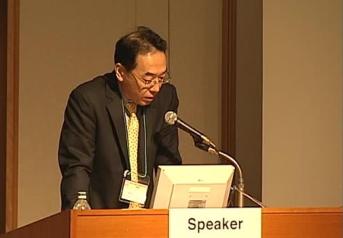 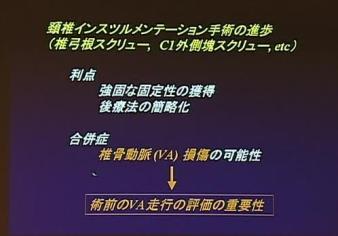 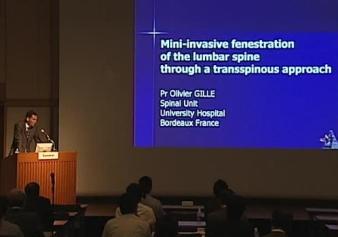 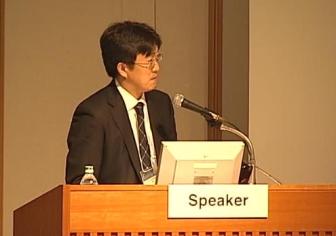 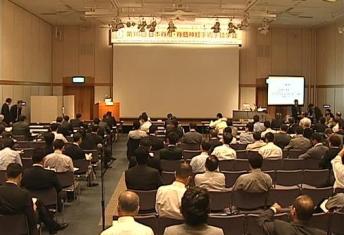 2009 9月12日
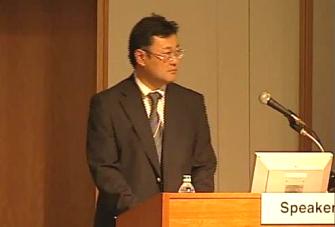 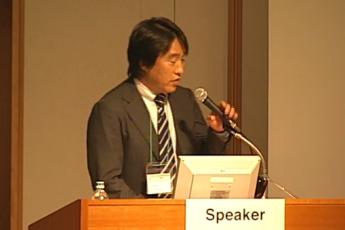 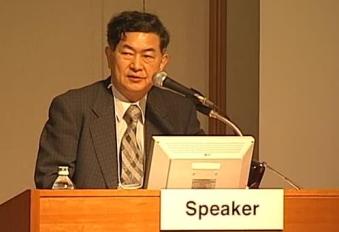 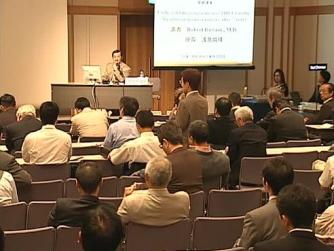 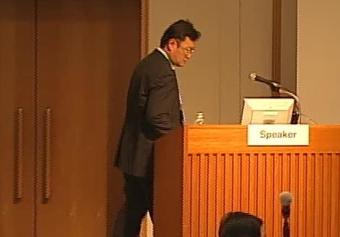 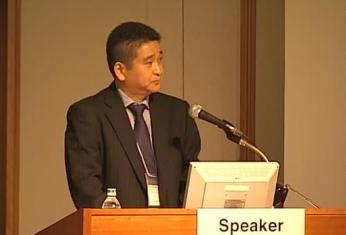 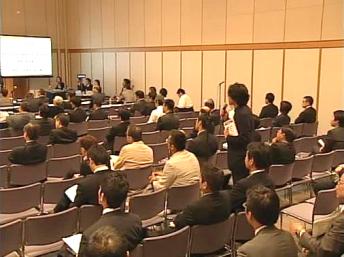 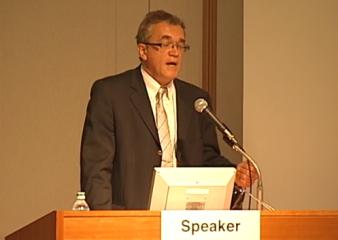 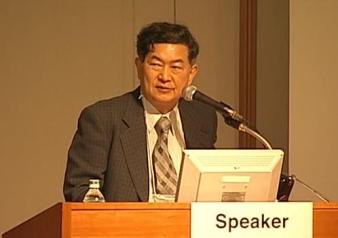 2009 9月12日
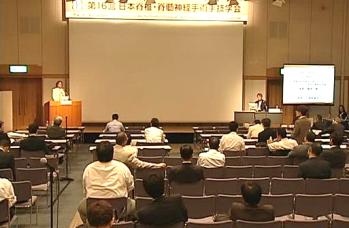 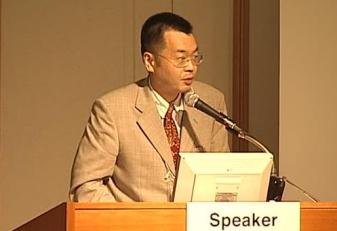 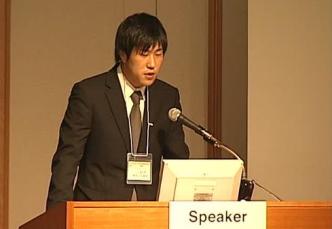 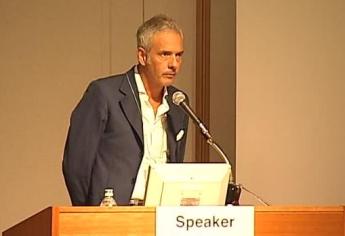 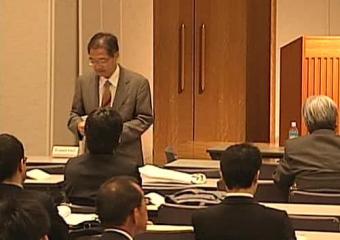 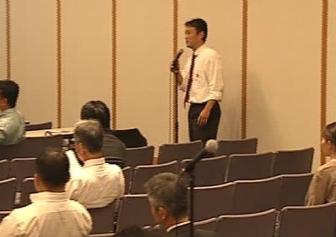 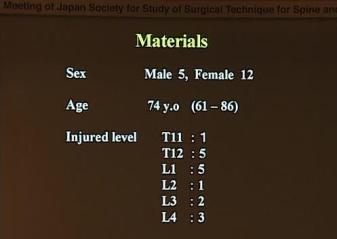 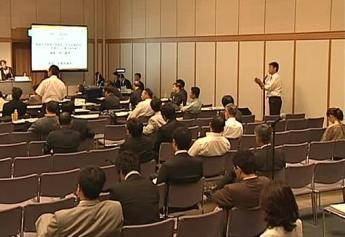 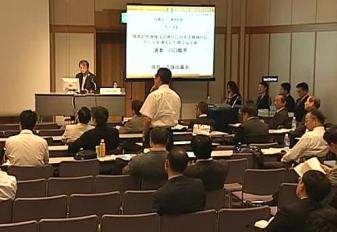 2009 9月12日
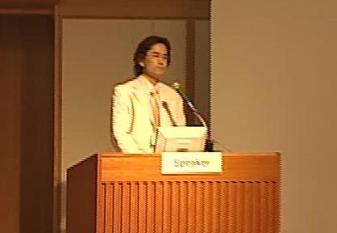 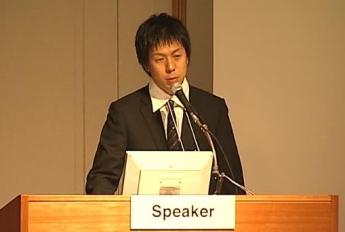 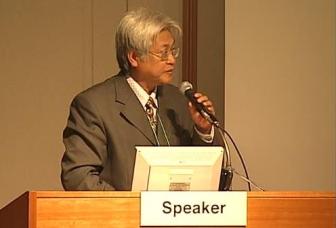 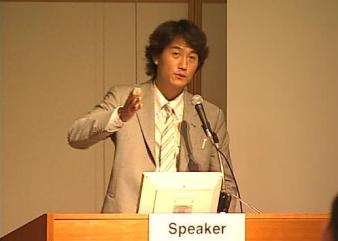 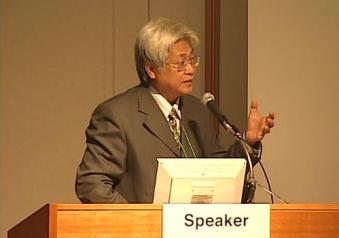 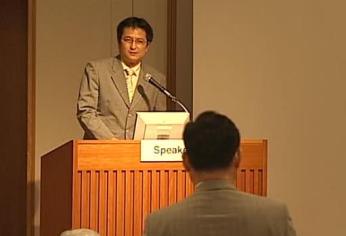 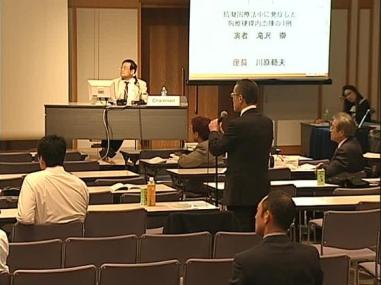 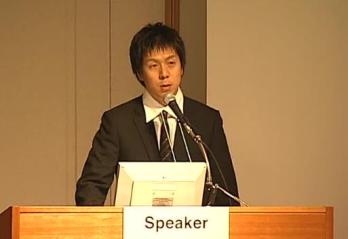 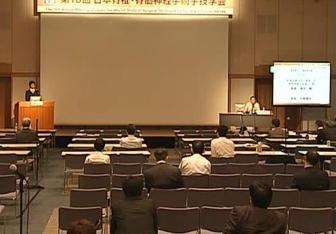 2009 9月12日
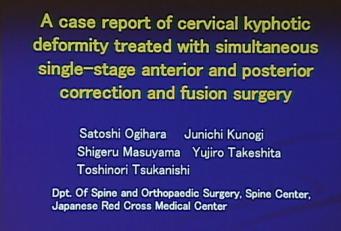 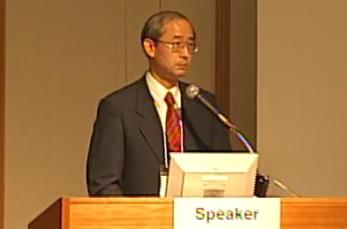 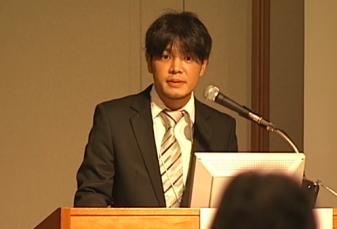 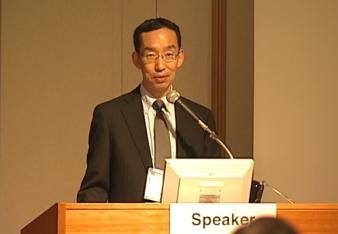 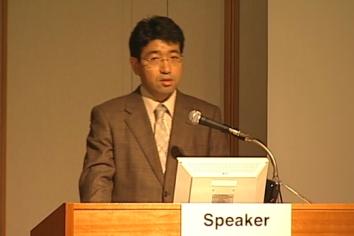 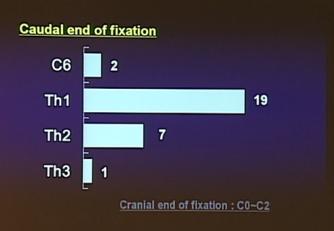 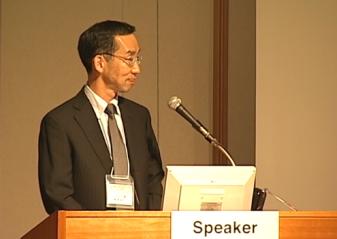 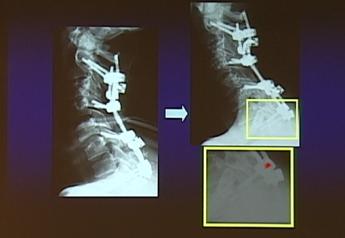 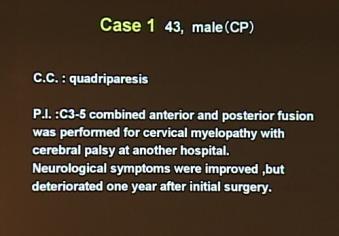 2009 9月12日
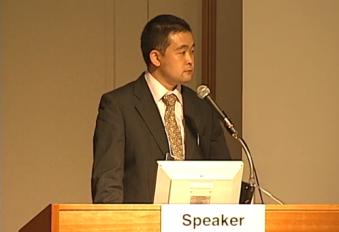 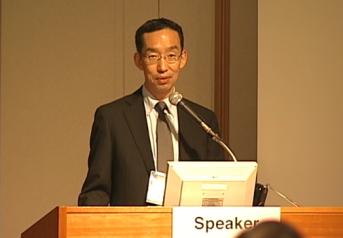 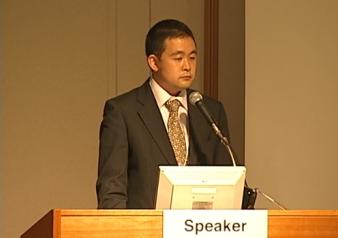 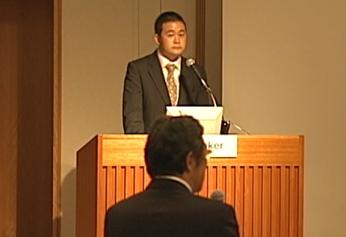 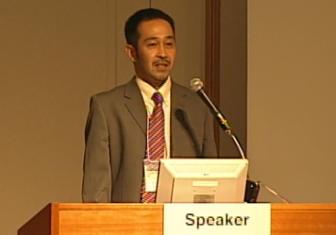 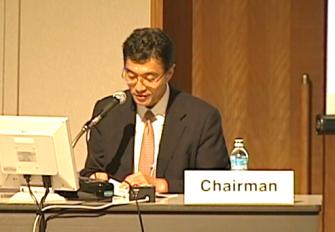 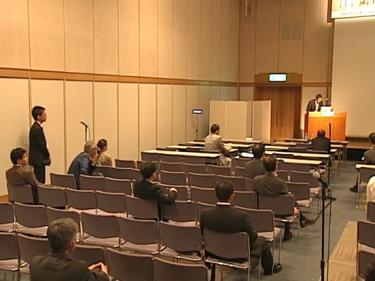 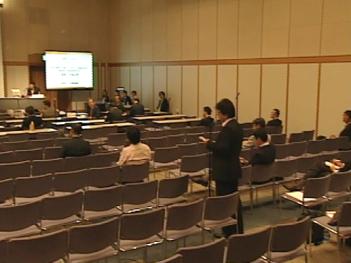 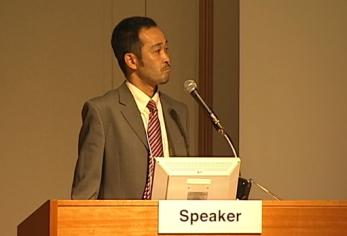 2009
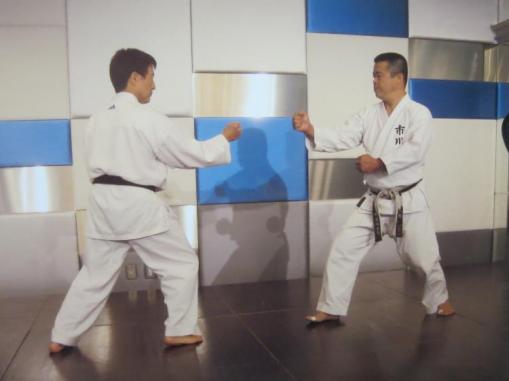 2009
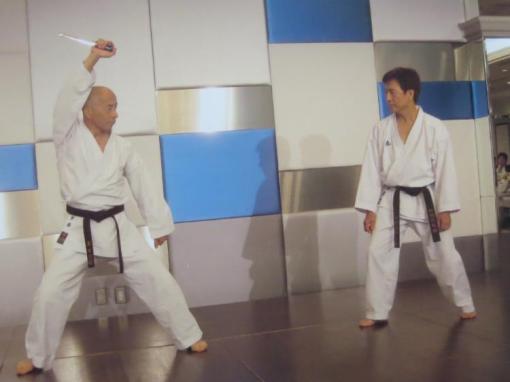 2009
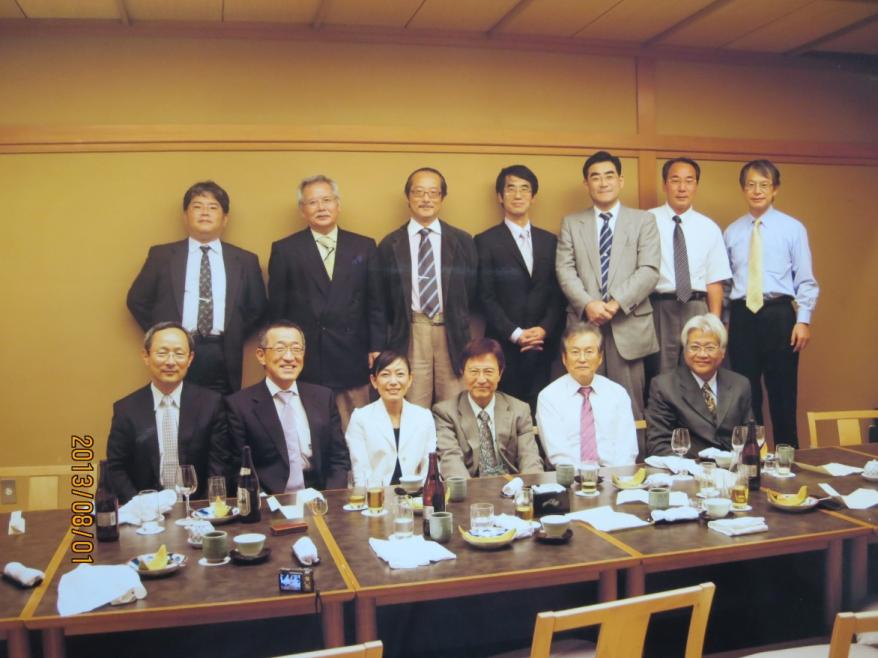 2009
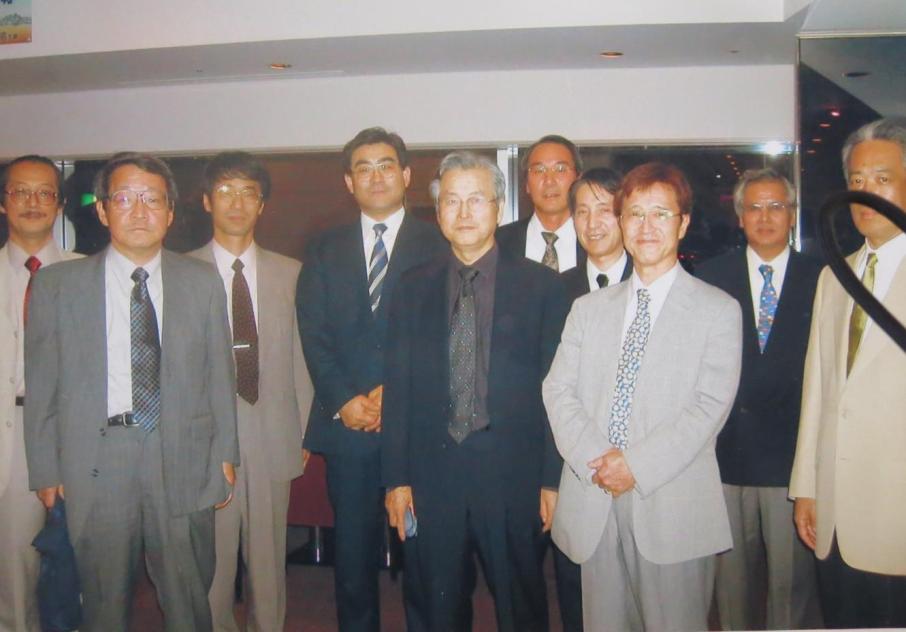 2010
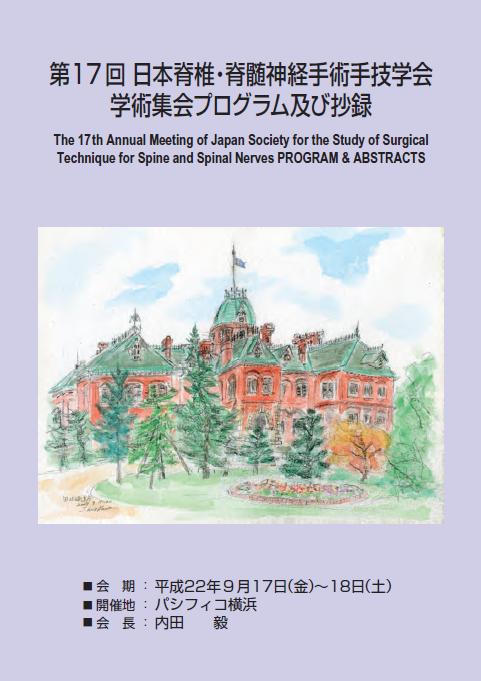 2010
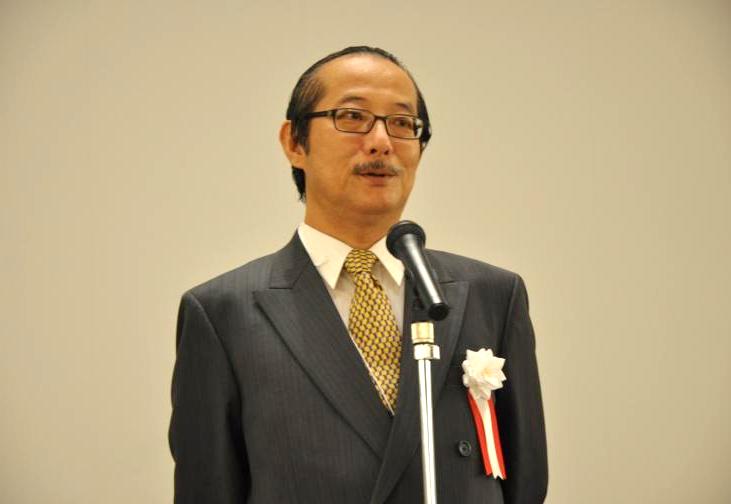 2010
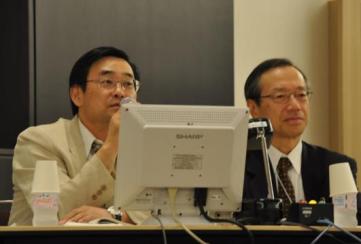 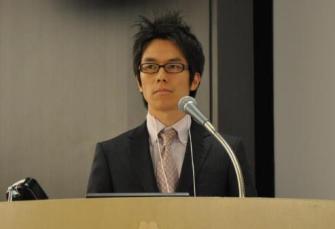 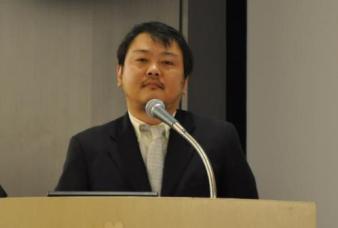 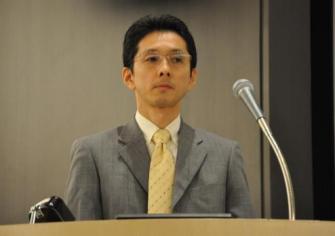 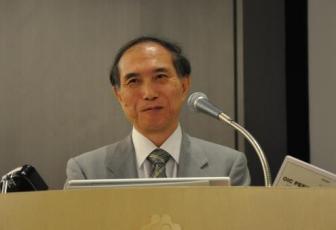 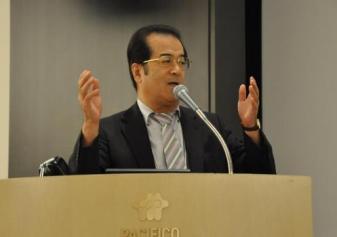 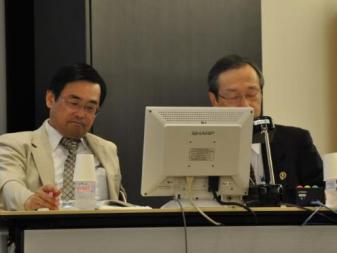 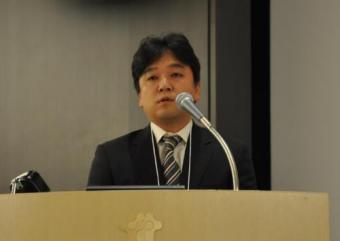 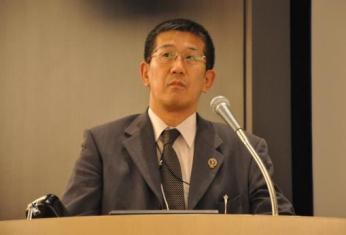 2010
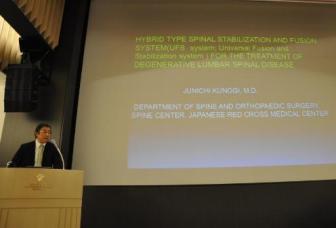 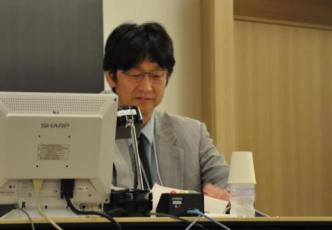 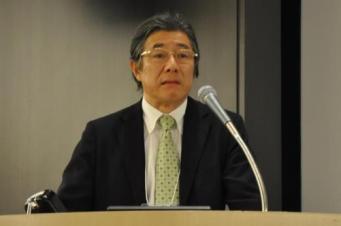 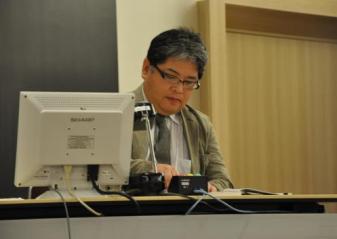 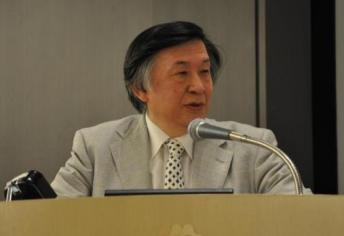 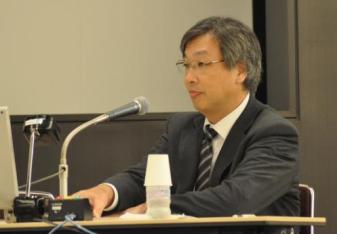 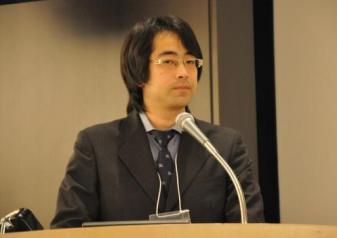 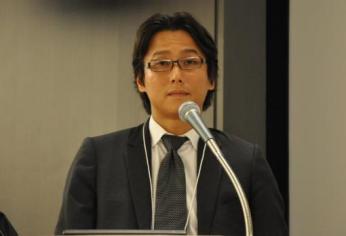 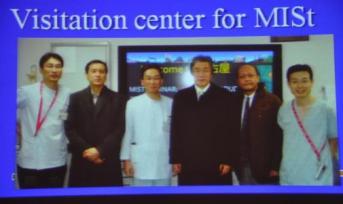 2010
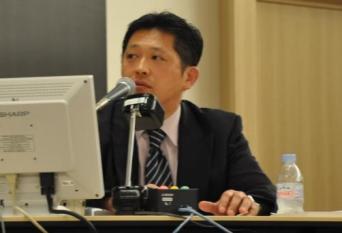 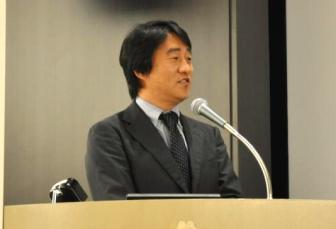 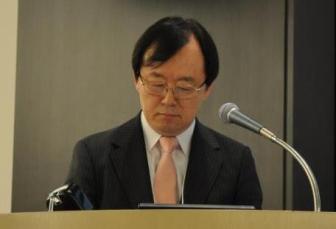 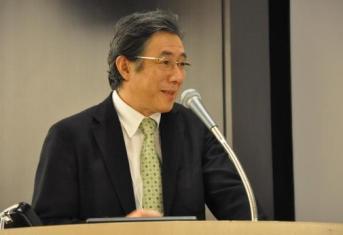 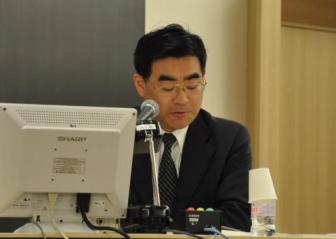 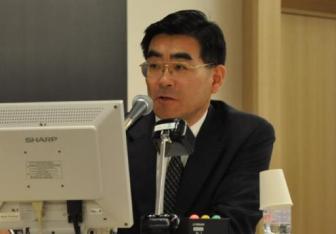 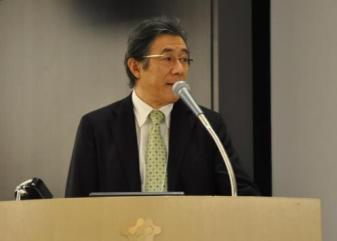 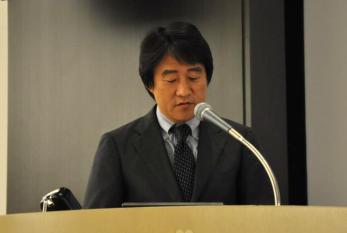 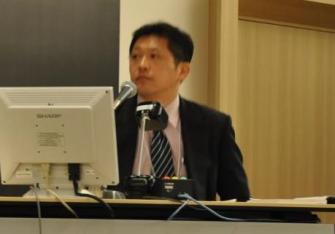 2010
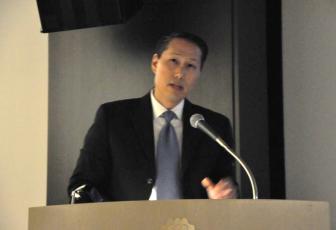 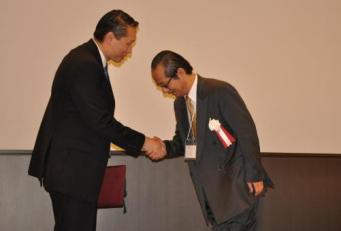 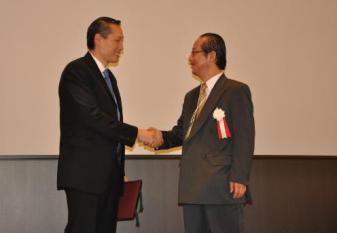 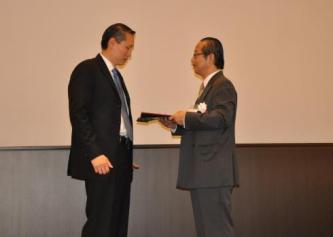 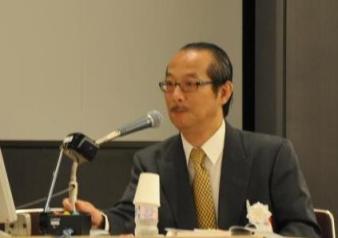 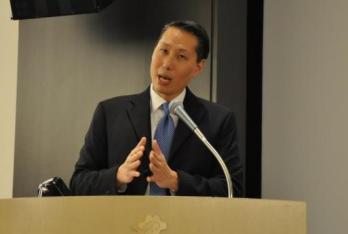 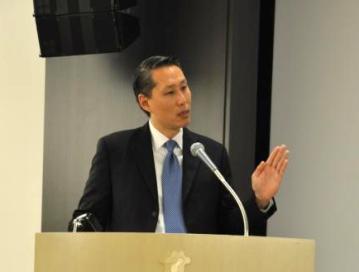 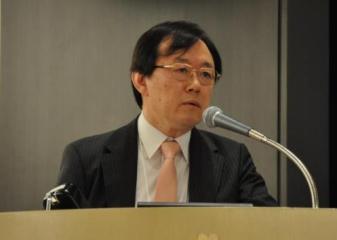 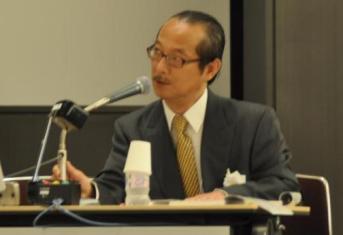 2010
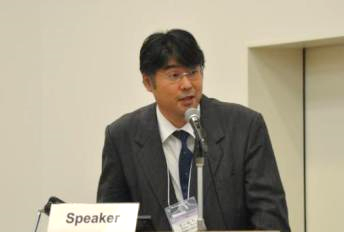 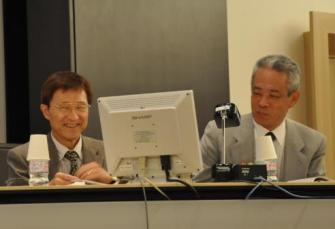 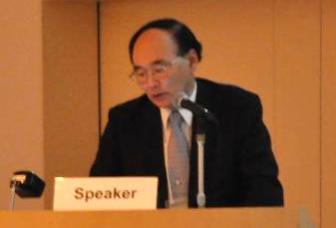 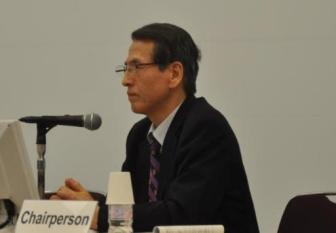 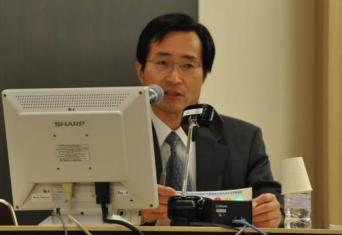 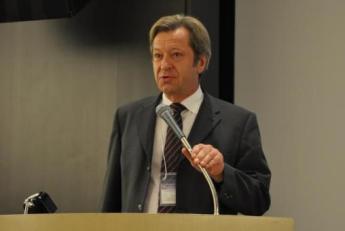 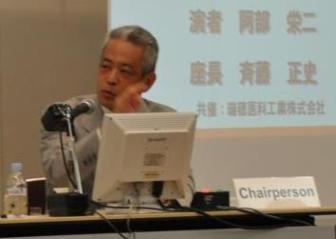 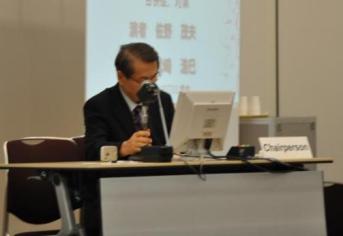 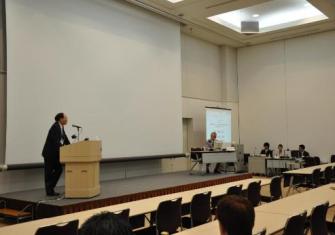 2010
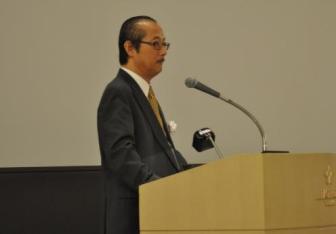 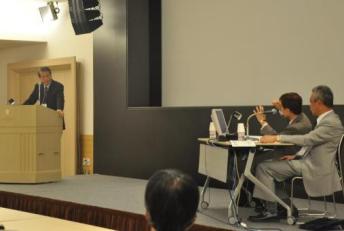 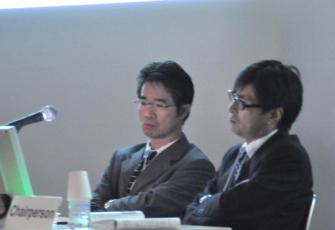 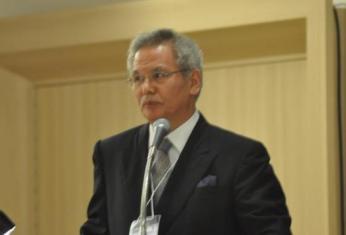 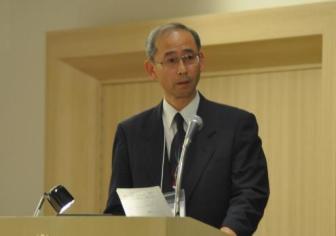 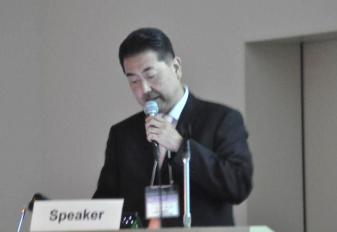 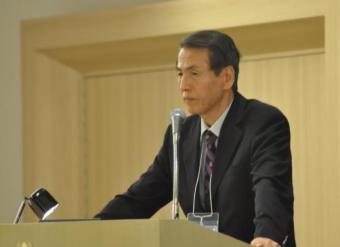 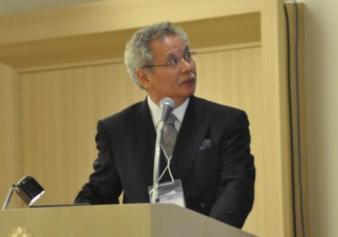 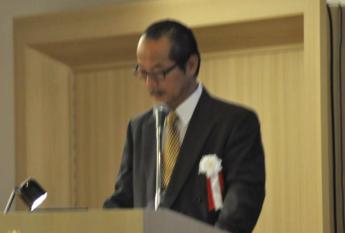 2010
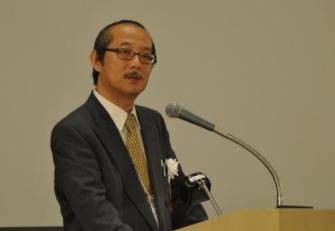 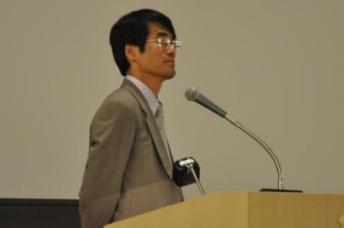 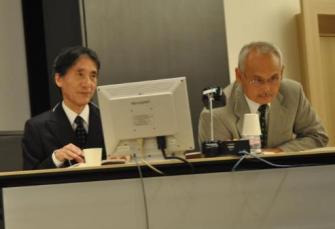 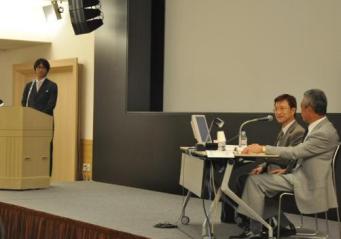 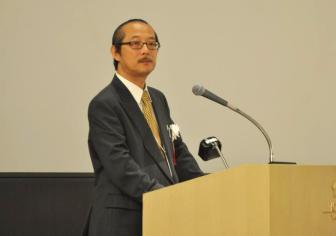 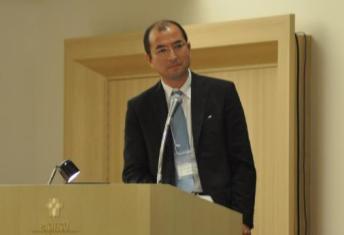 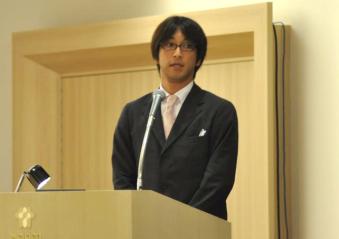 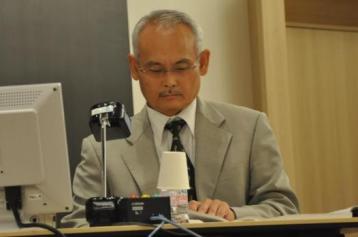 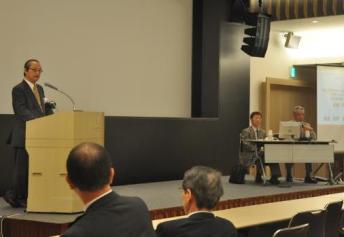 2010
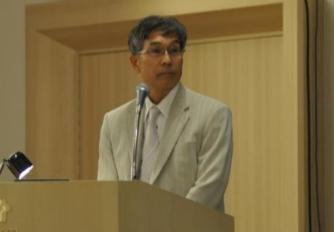 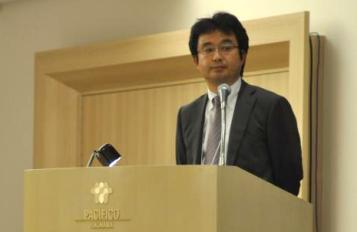 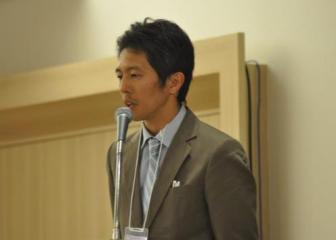 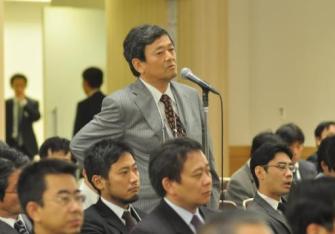 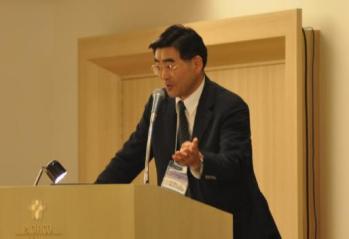 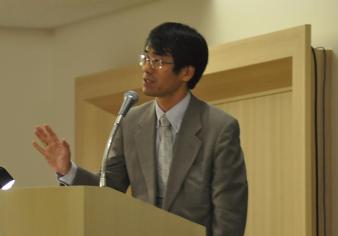 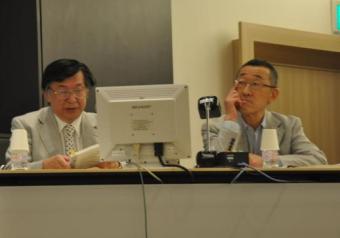 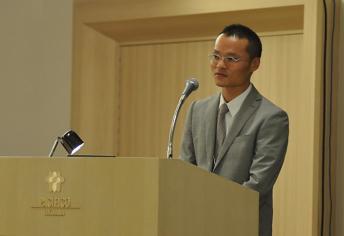 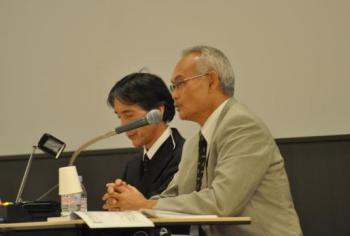 2010
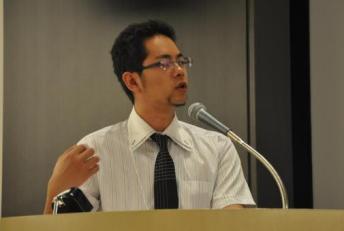 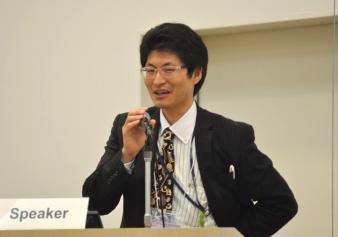 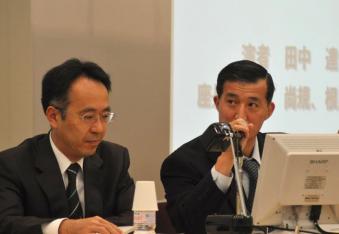 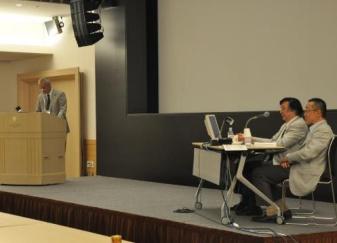 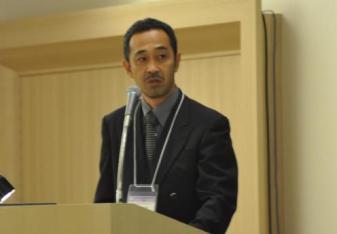 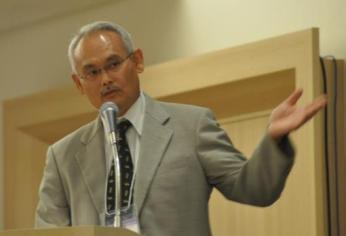 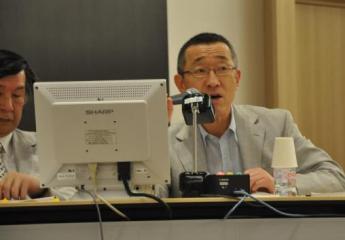 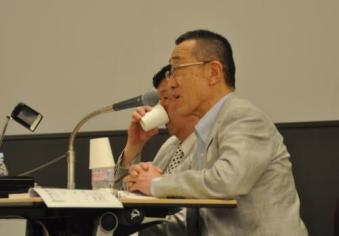 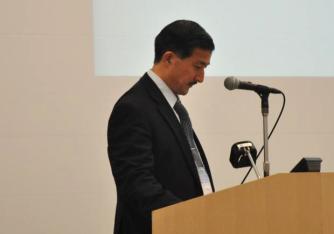 2010
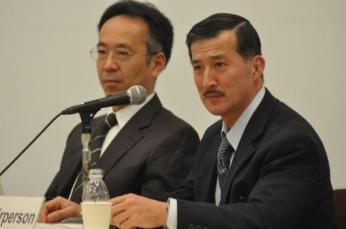 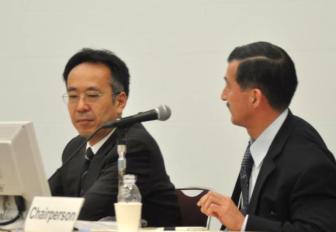 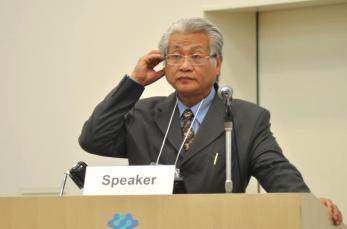 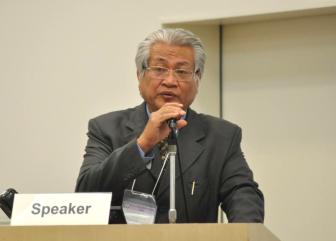 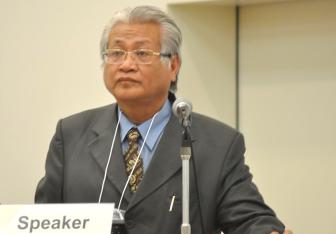 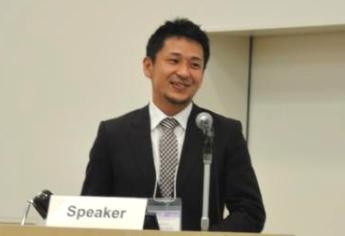 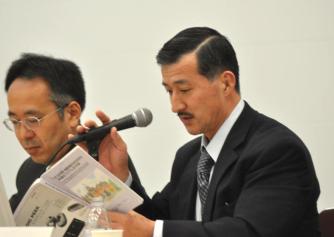 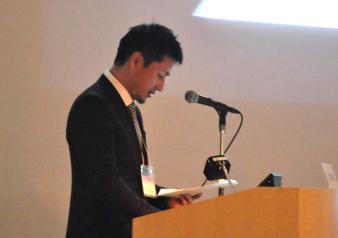 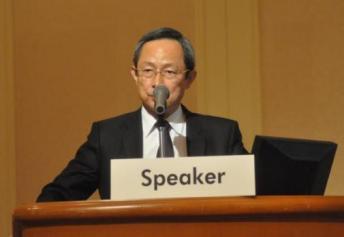 2010
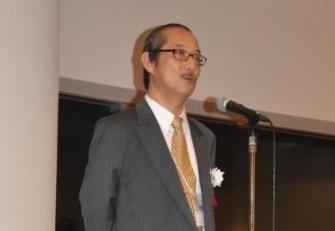 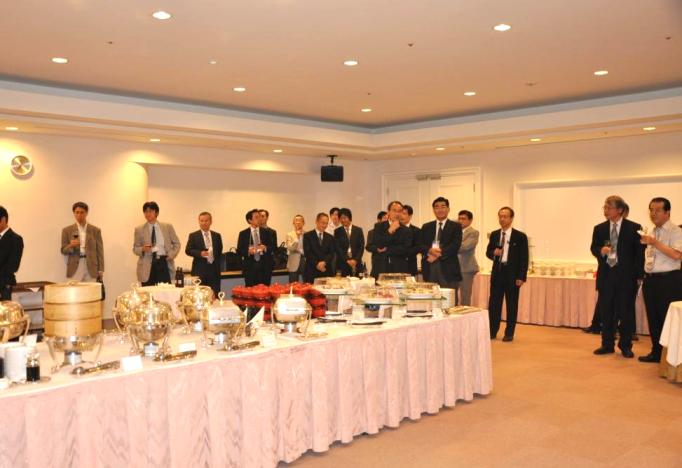 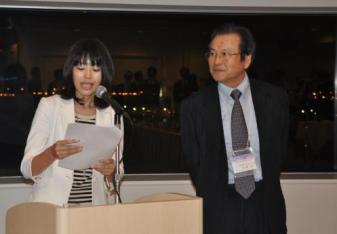 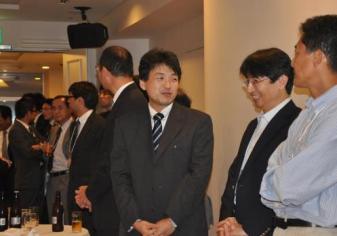 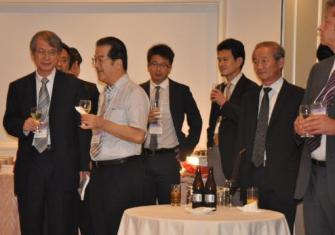 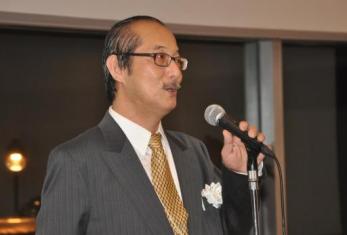 2010
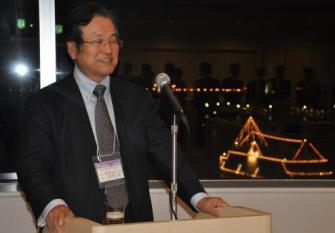 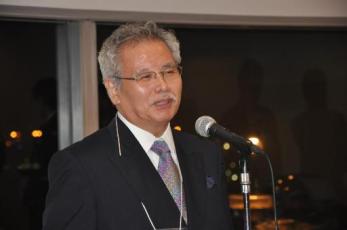 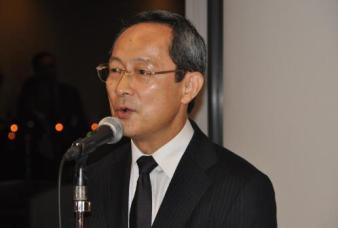 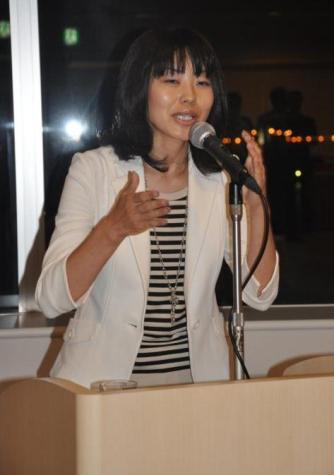 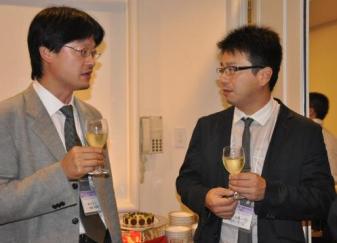 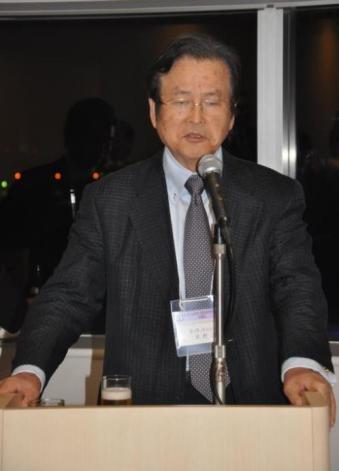 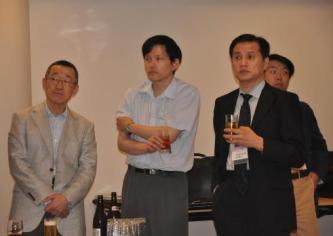 2010
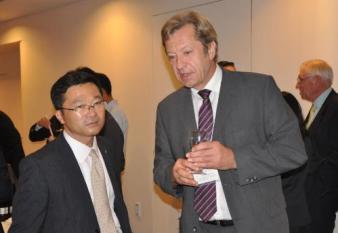 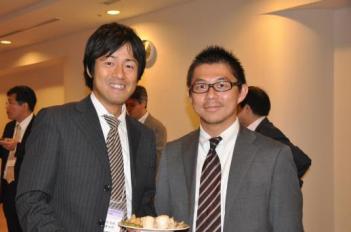 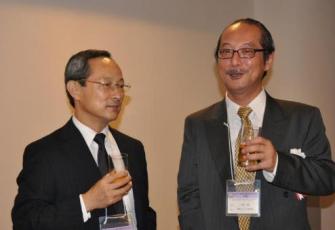 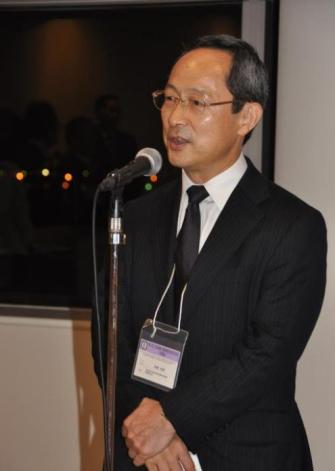 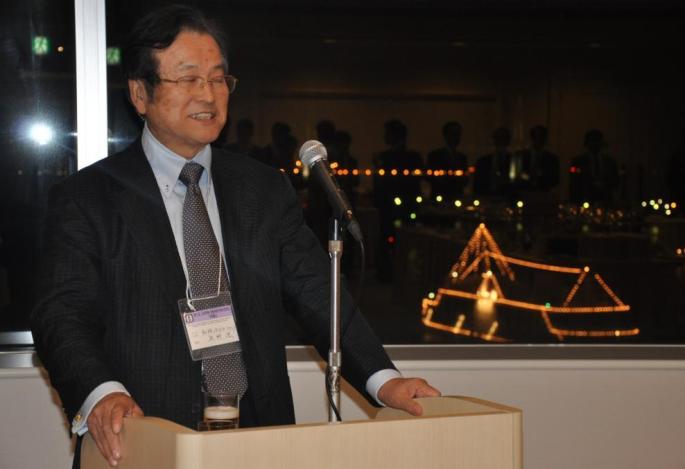 2010
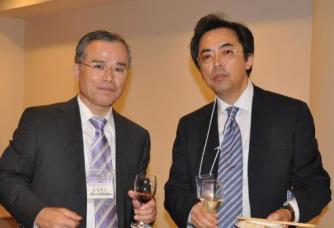 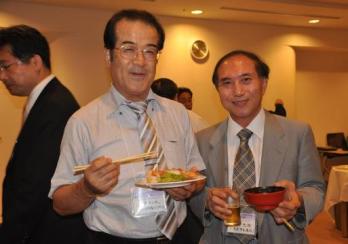 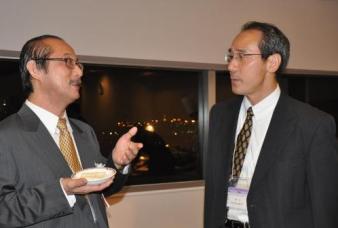 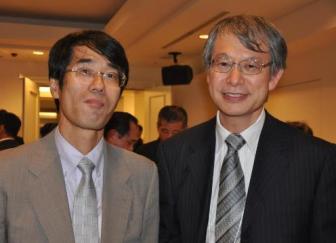 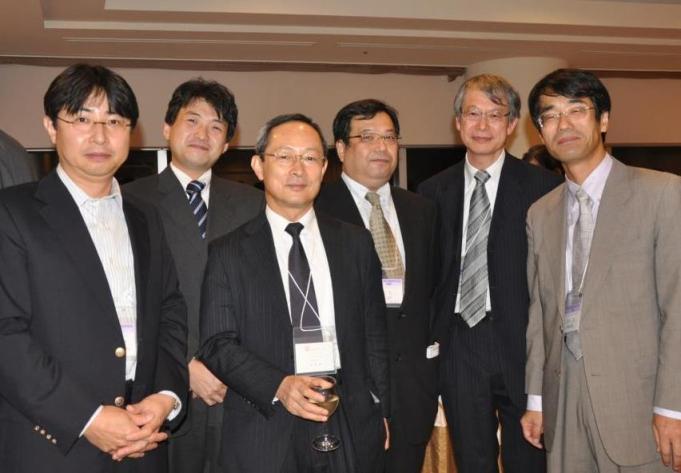 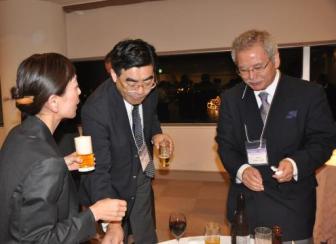 2010
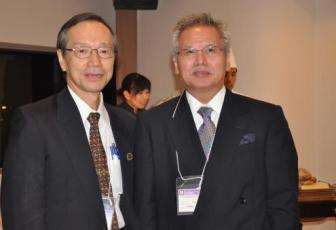 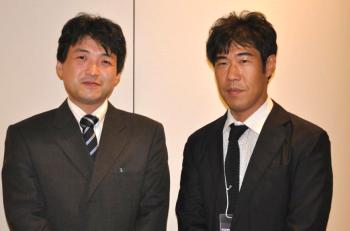 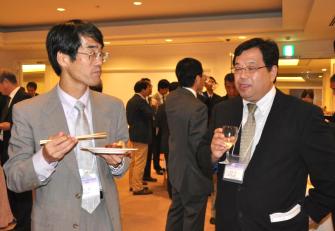 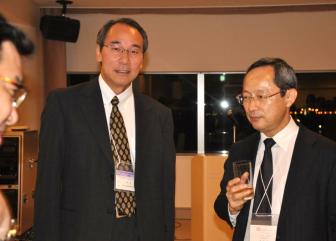 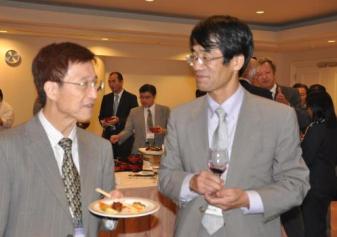 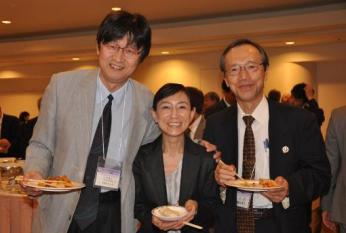 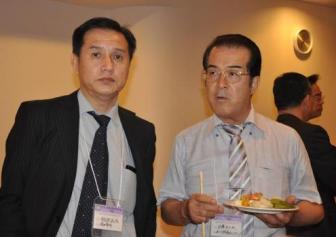 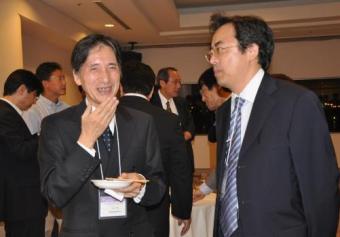 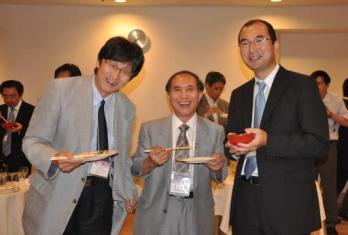 2010
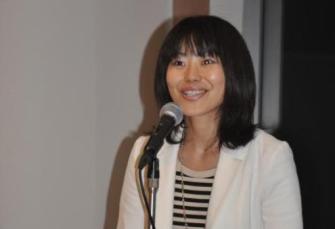 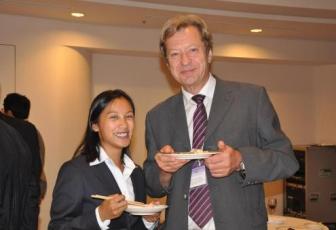 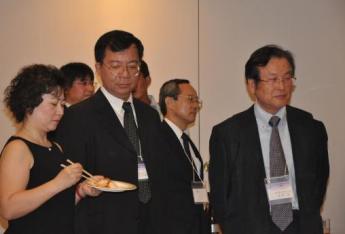 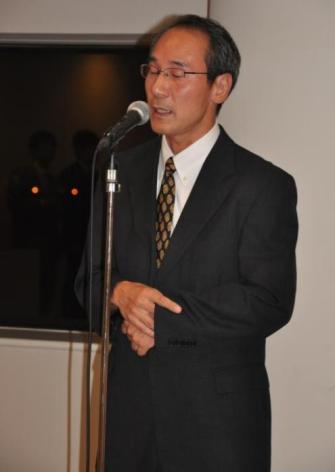 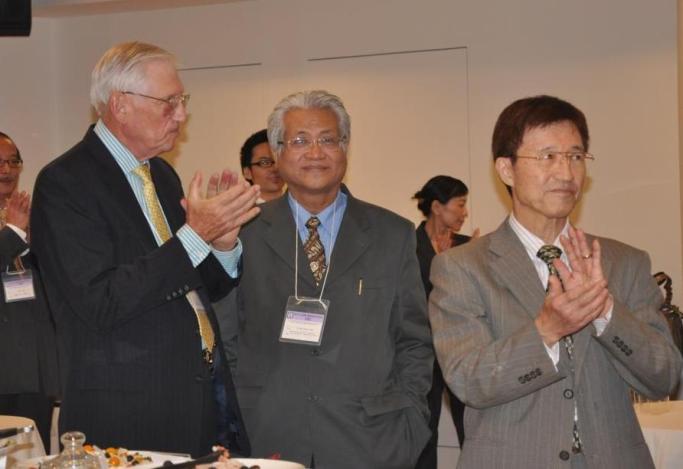 2010
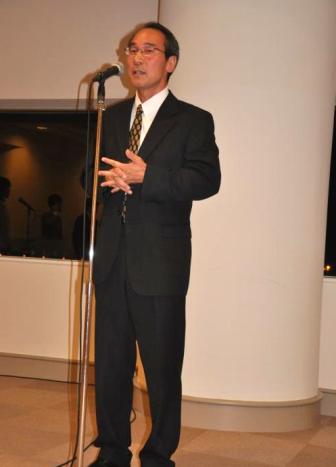 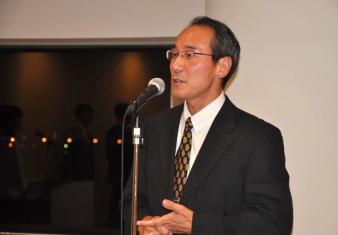 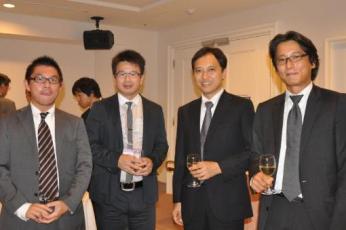 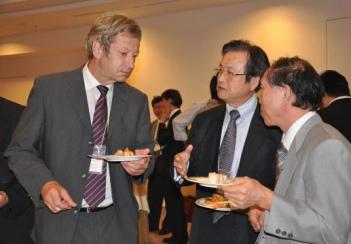 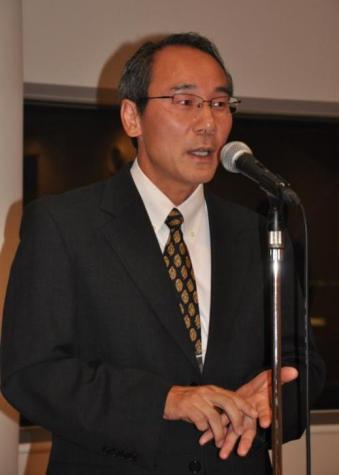 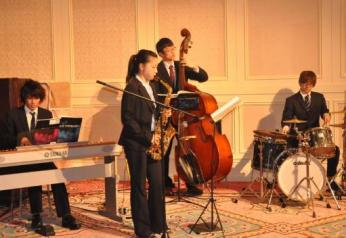 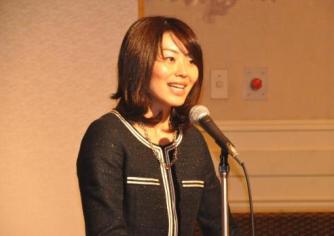 2010
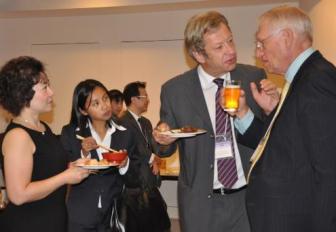 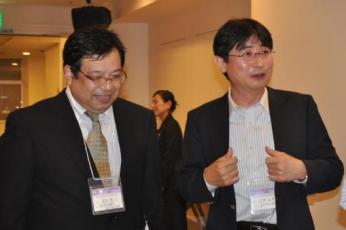 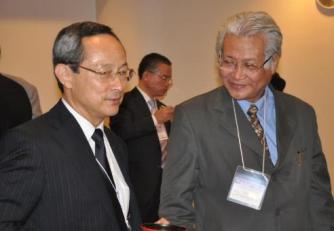 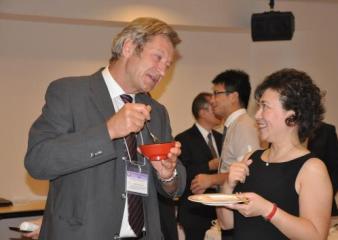 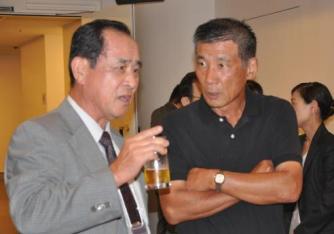 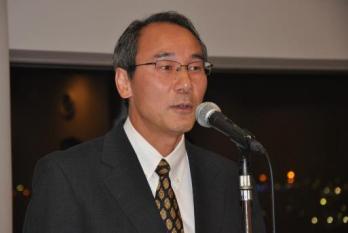 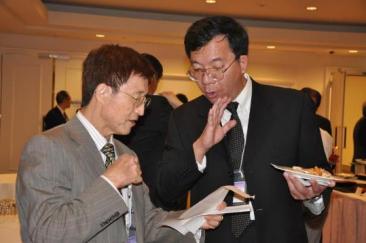 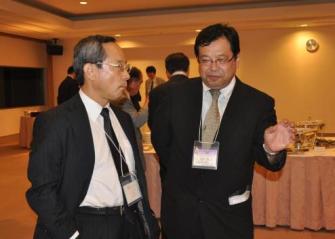 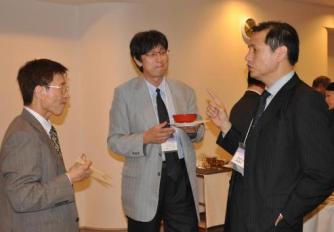 2010
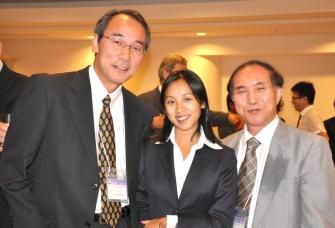 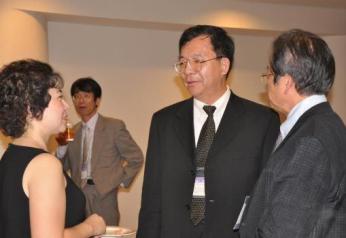 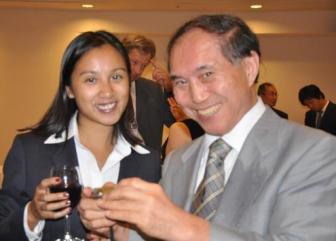 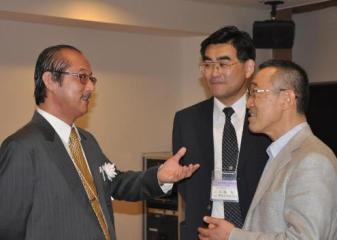 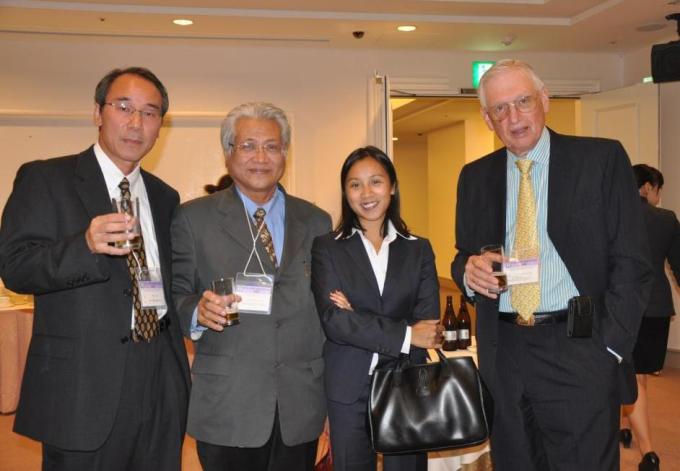 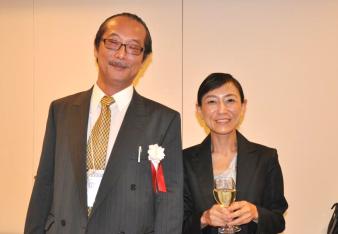 2011
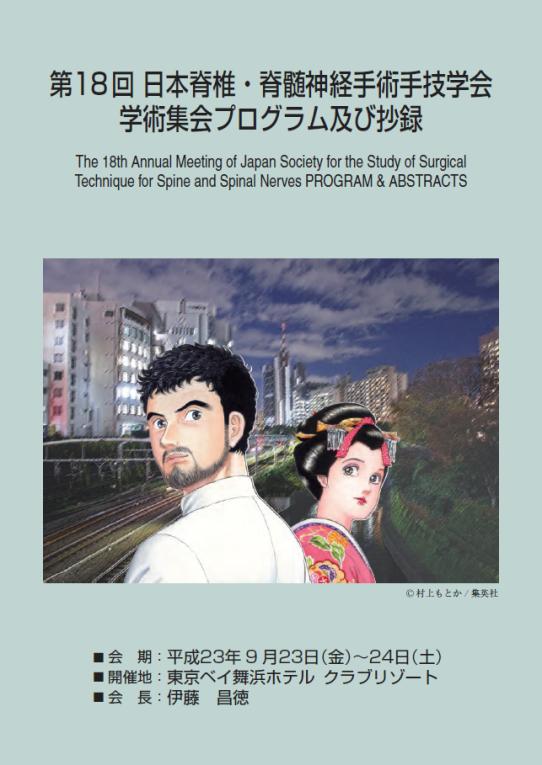 2011
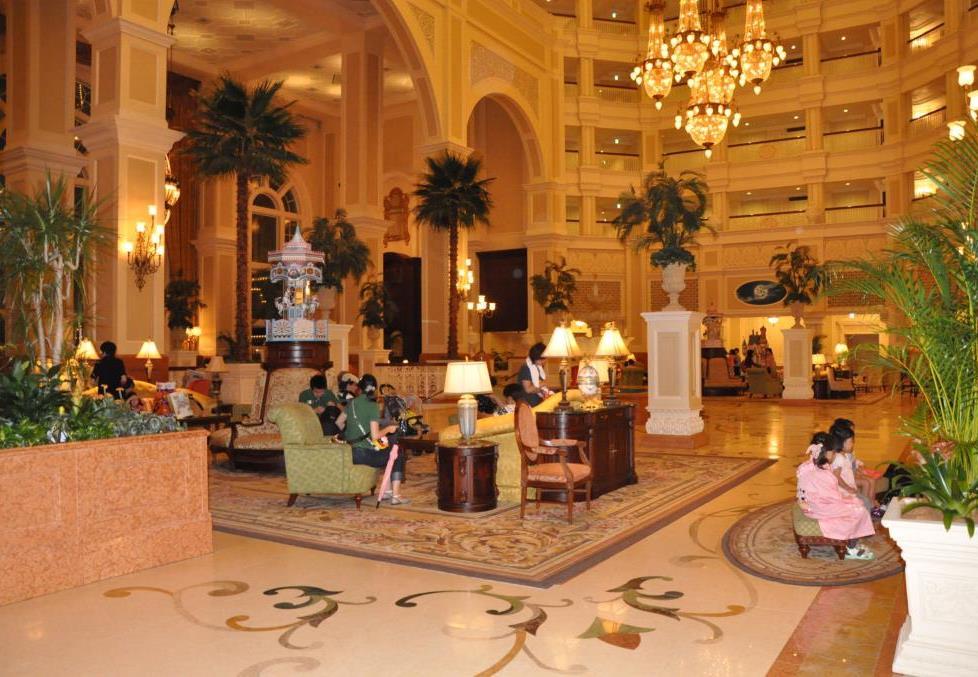 2011
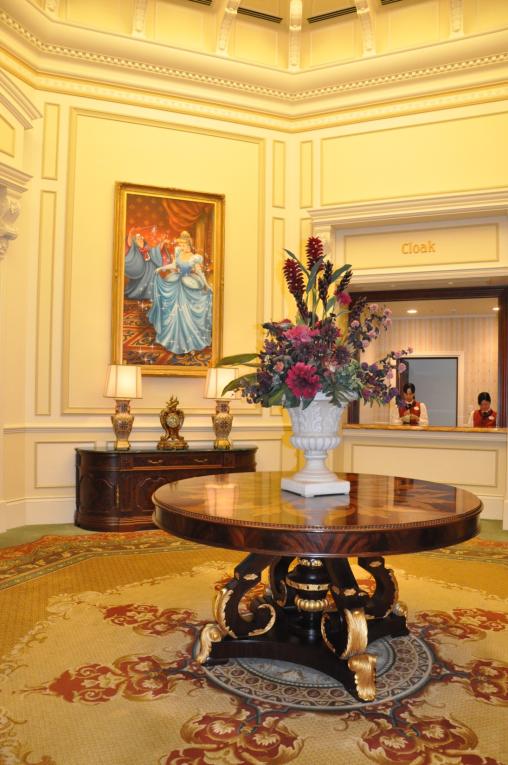 2011
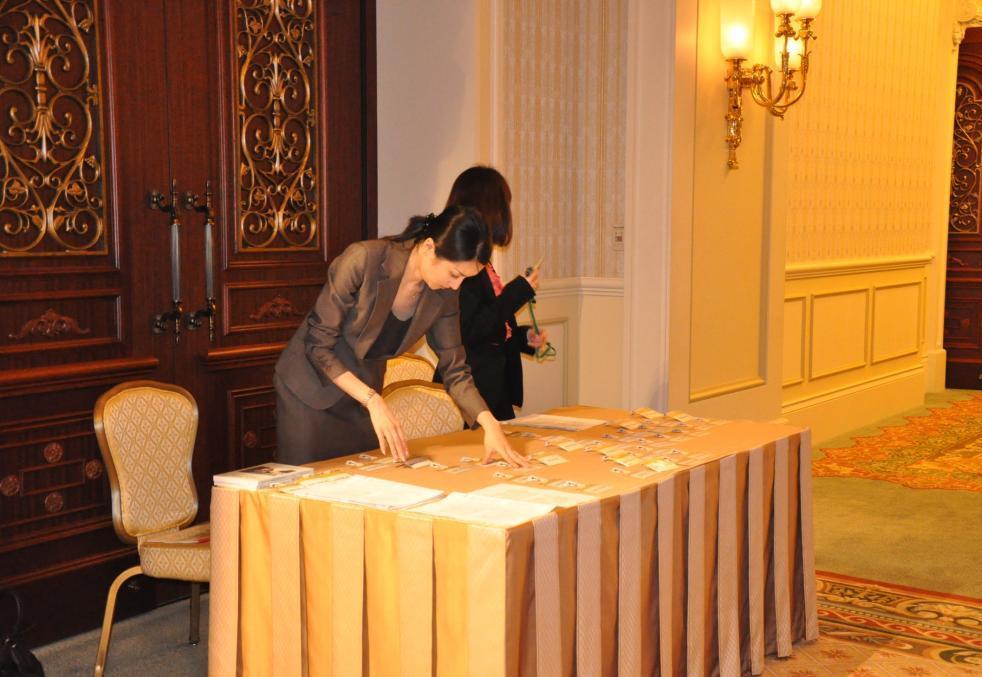 2011
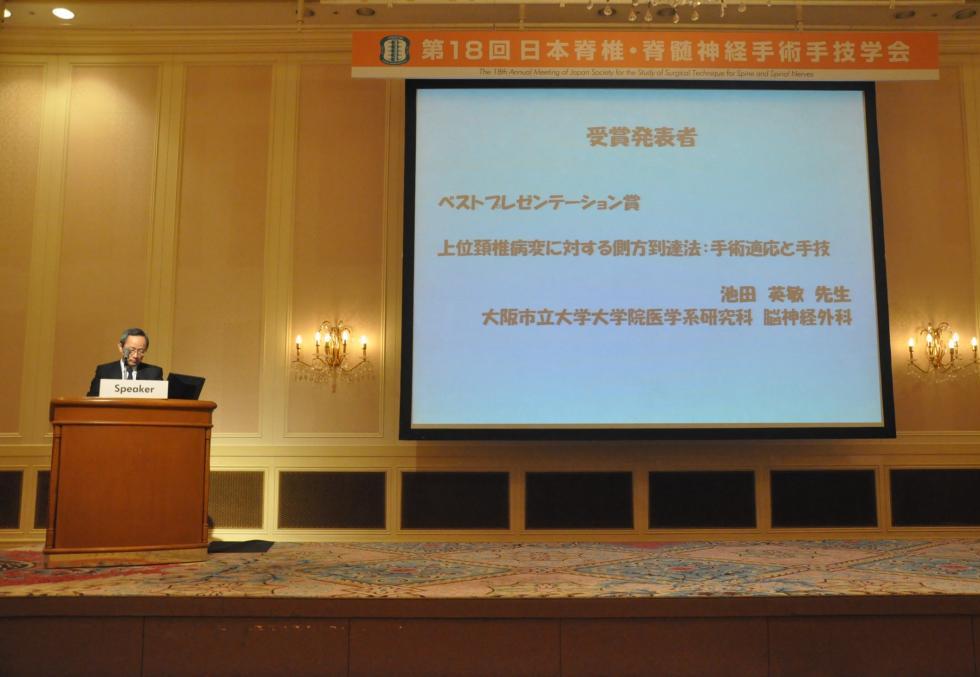 2011
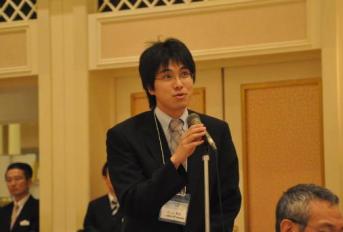 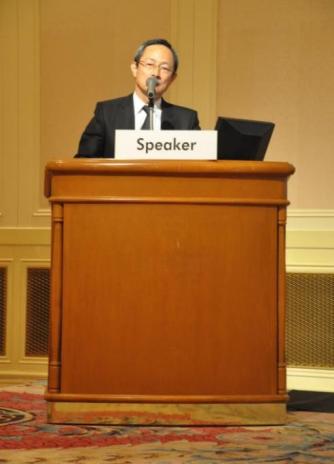 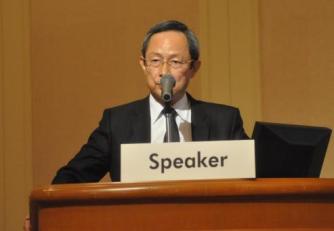 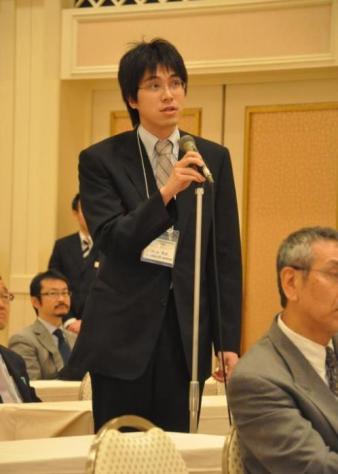 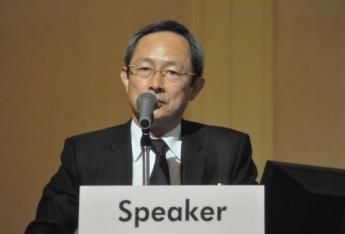 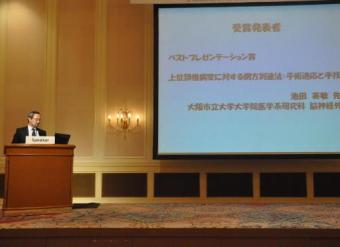 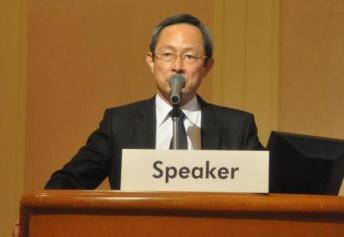 2011
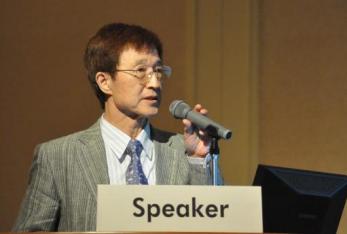 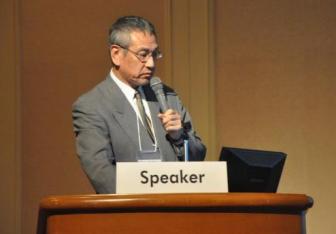 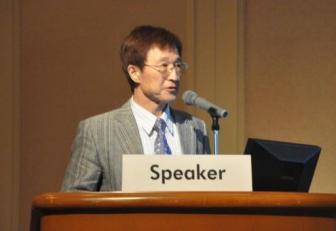 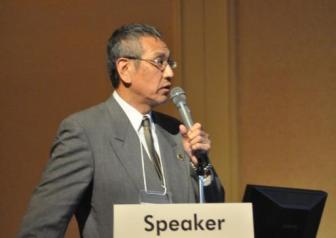 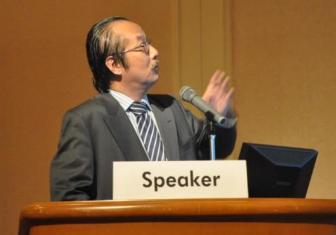 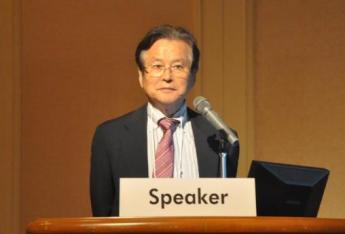 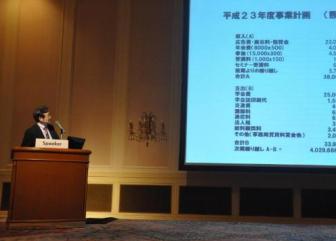 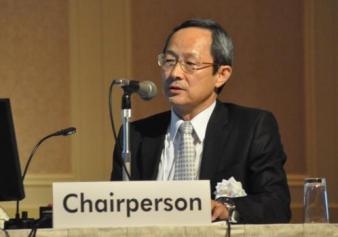 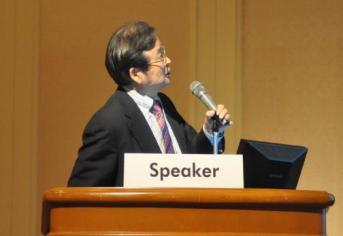 2011
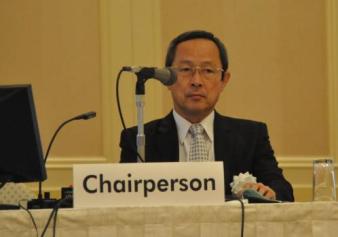 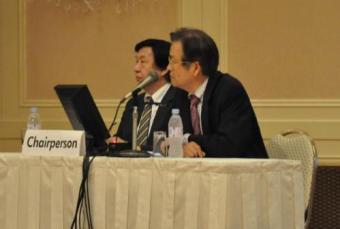 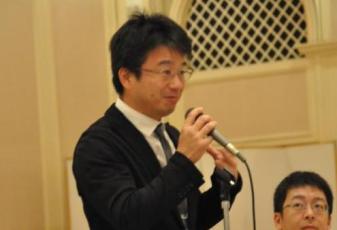 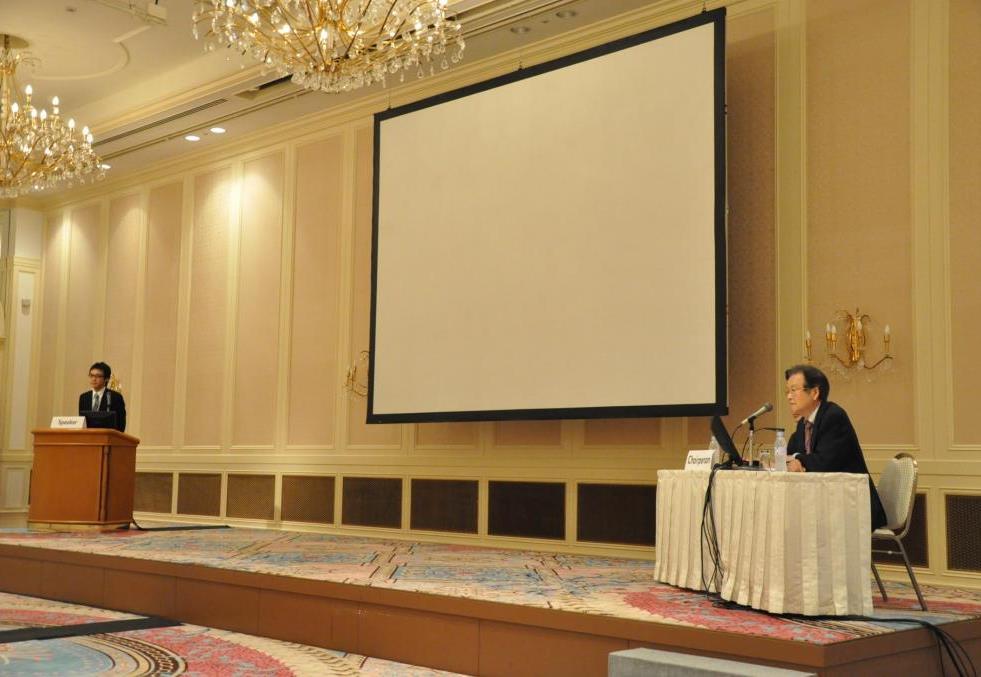 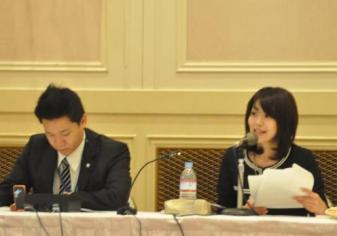 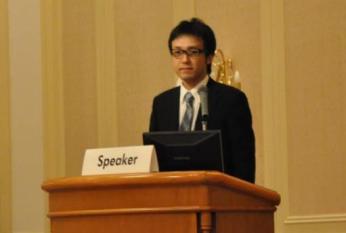 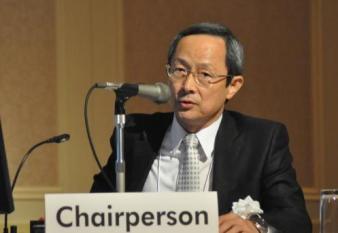 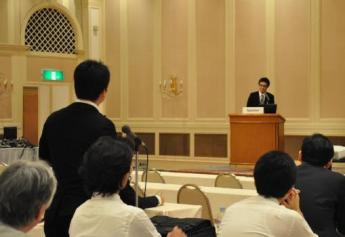 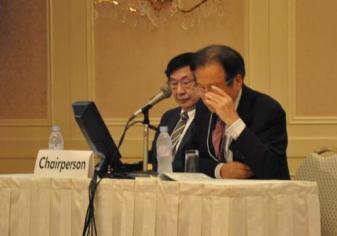 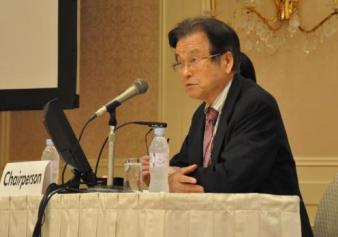 2011
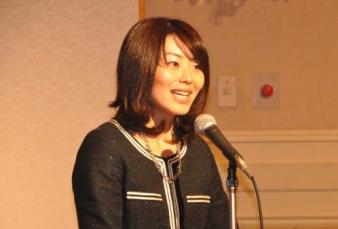 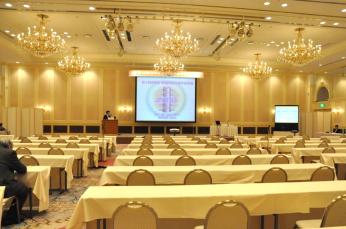 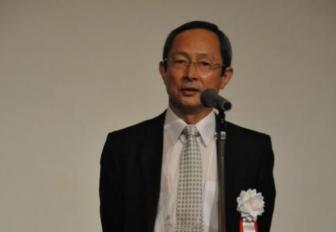 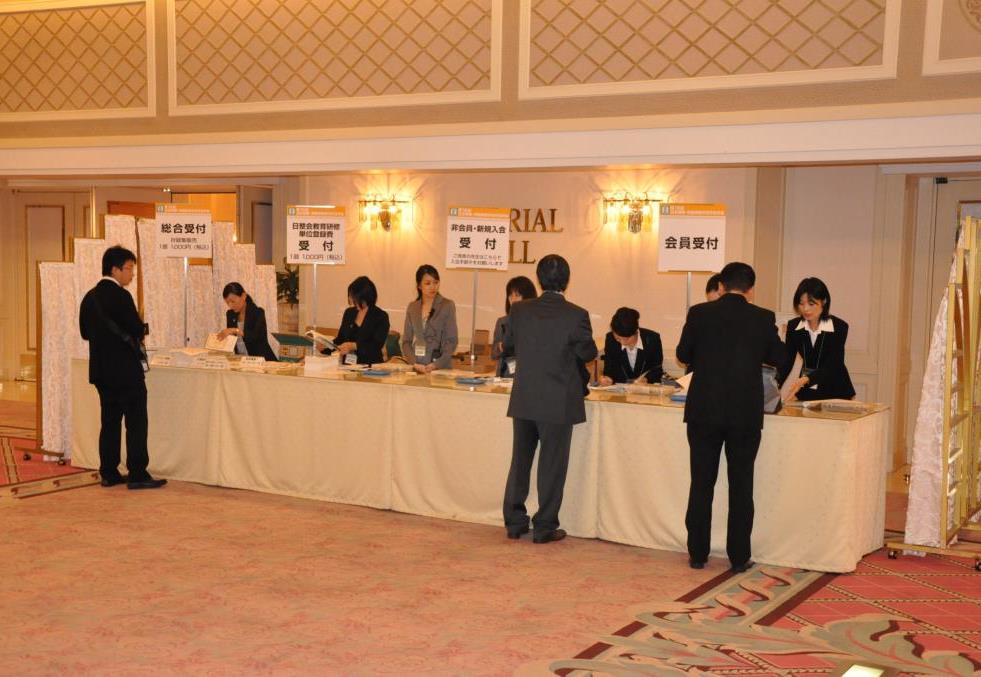 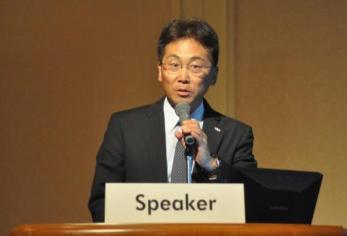 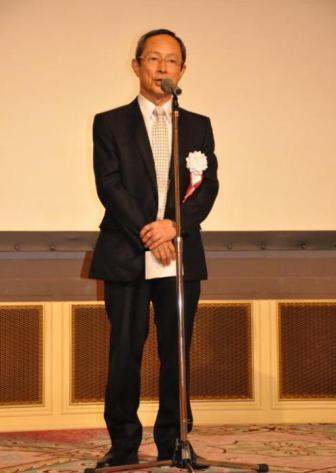 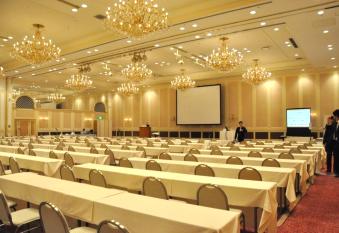 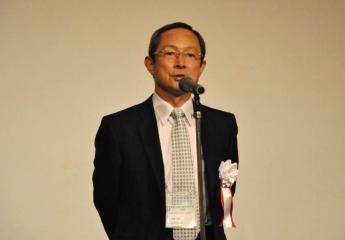 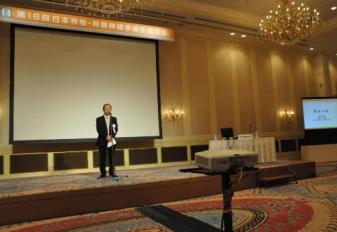 2011
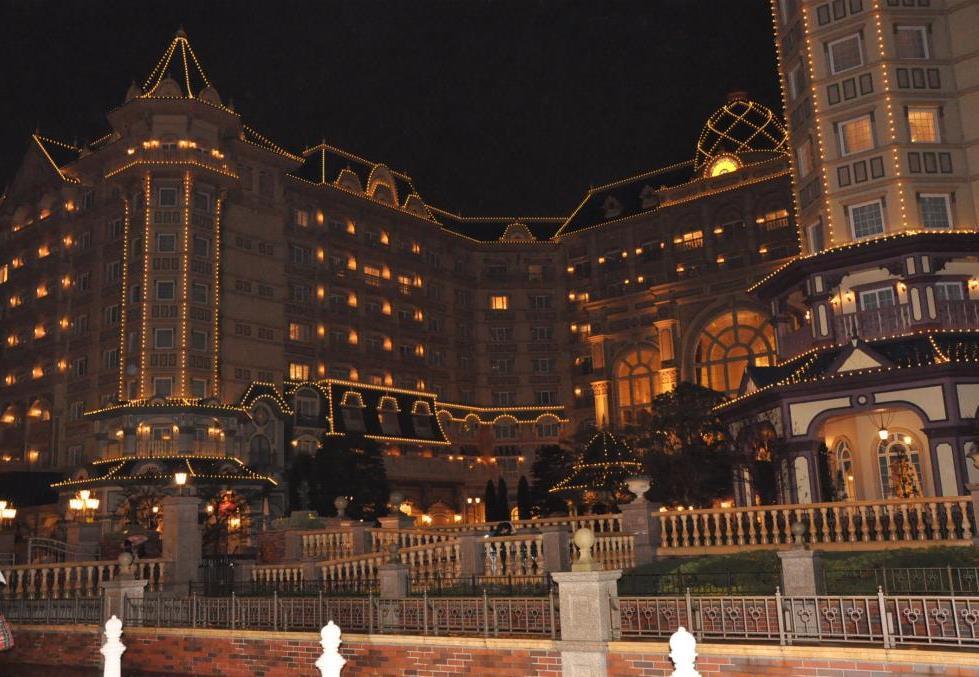 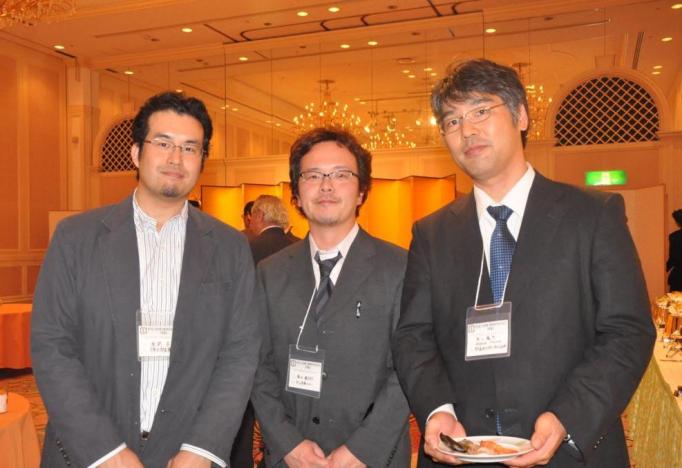 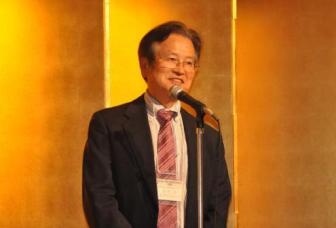 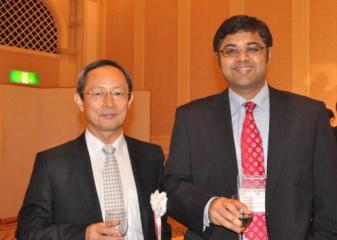 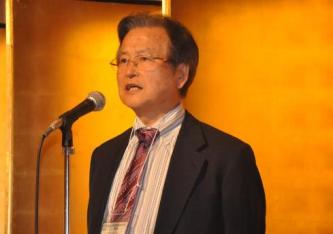 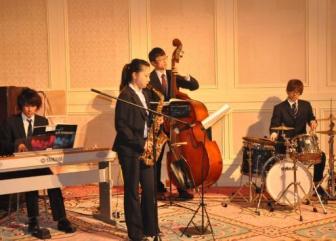 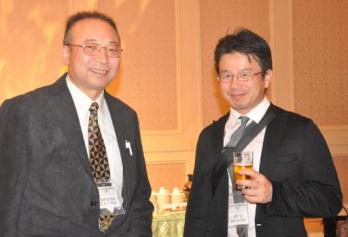 2011
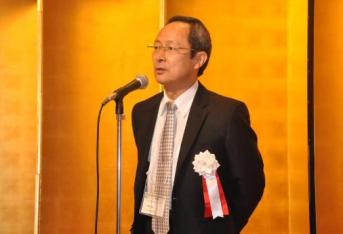 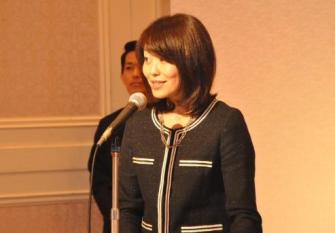 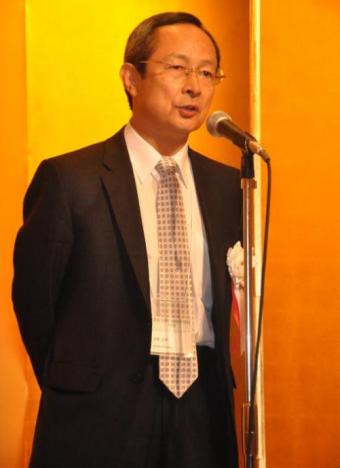 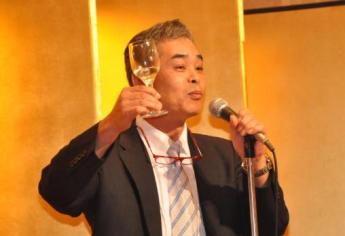 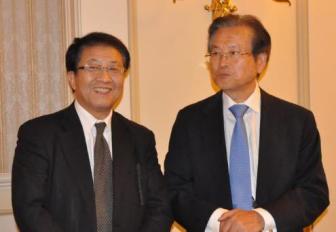 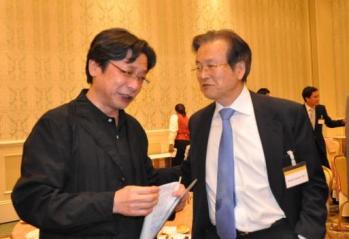 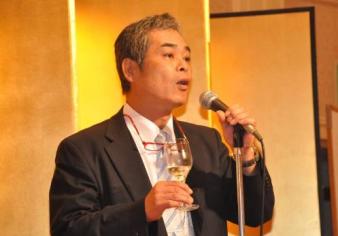 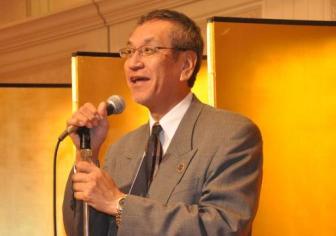 2011
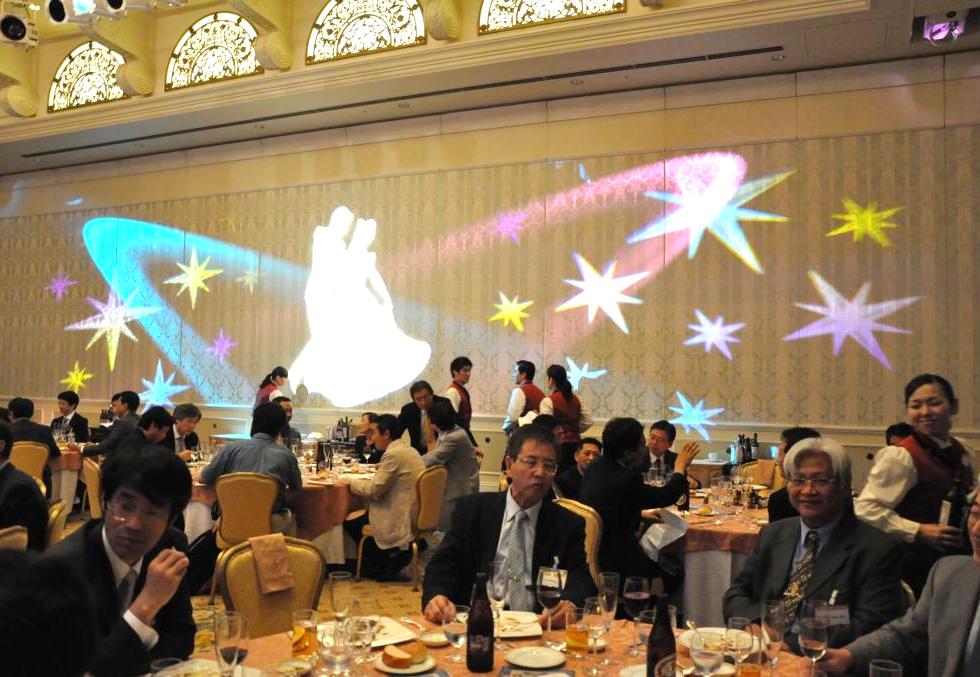 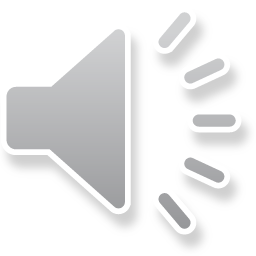 2011
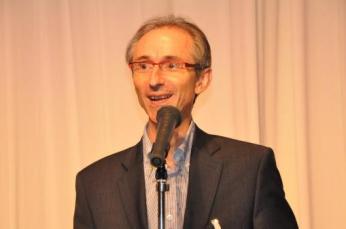 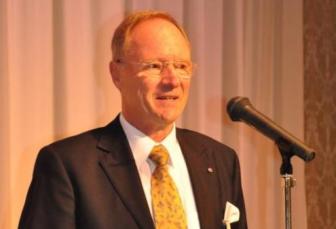 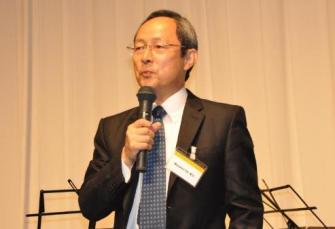 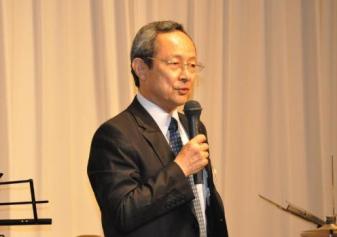 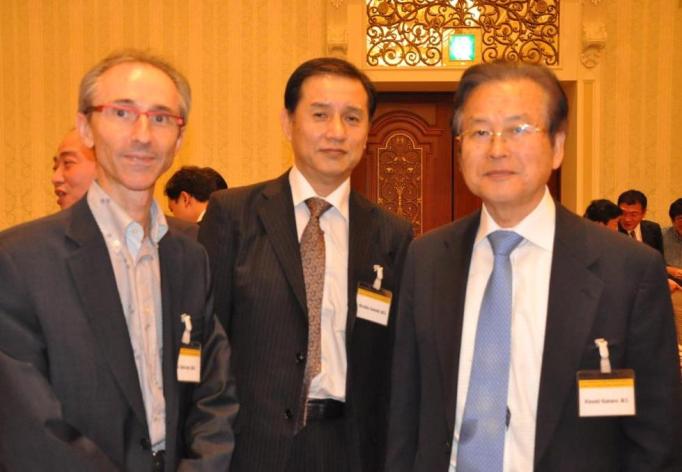 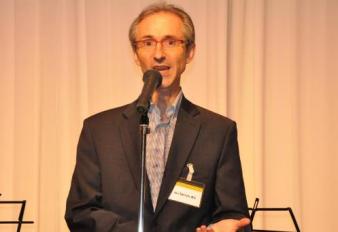 2011
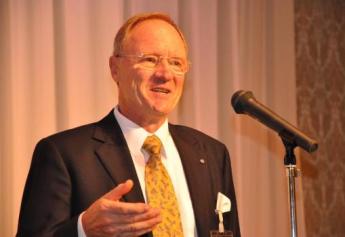 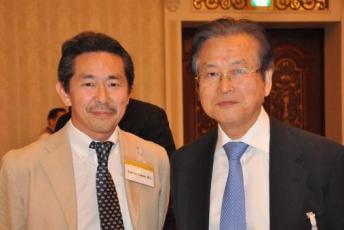 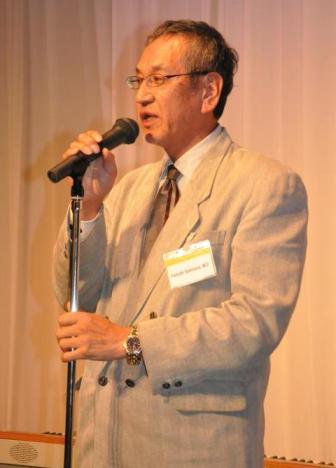 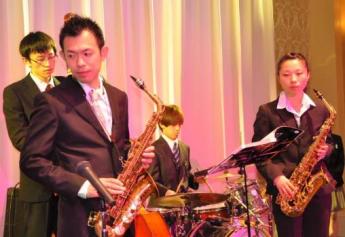 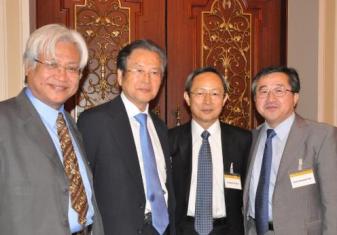 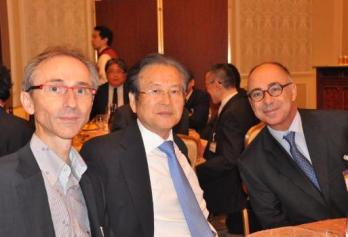 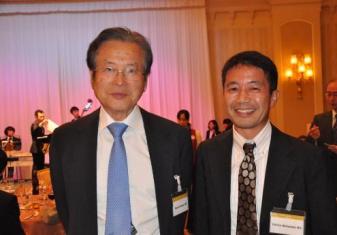 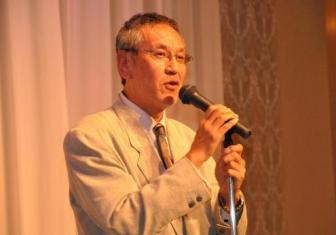 2011
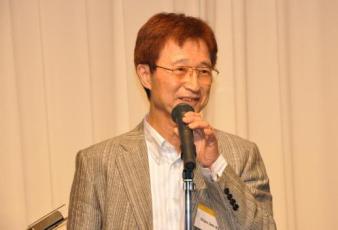 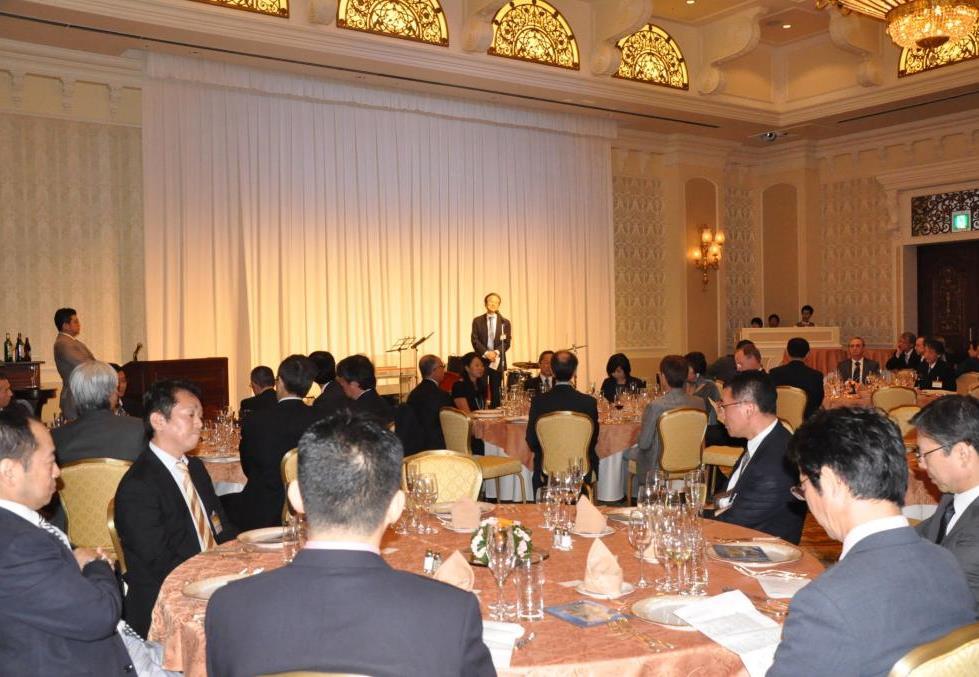 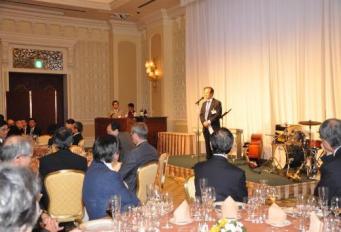 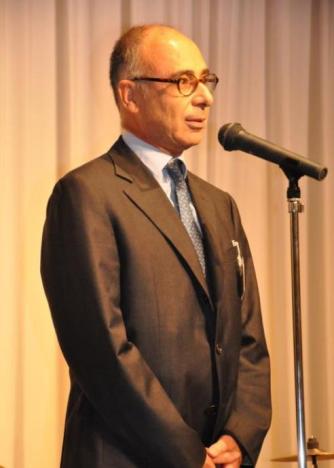 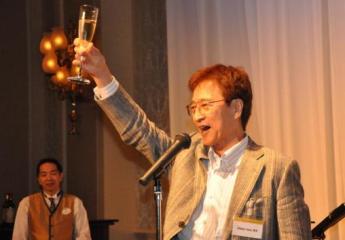 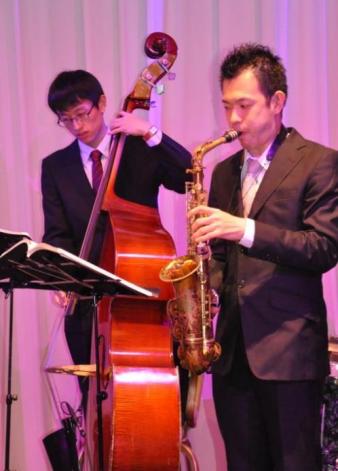 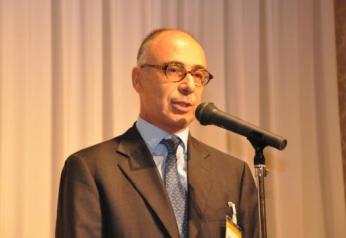 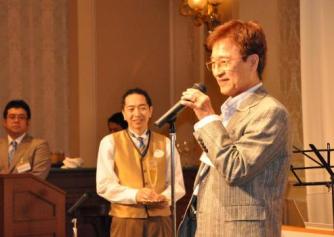 2011
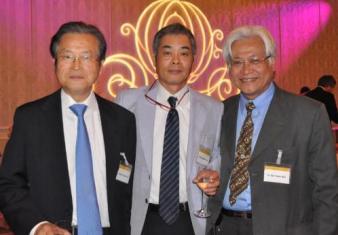 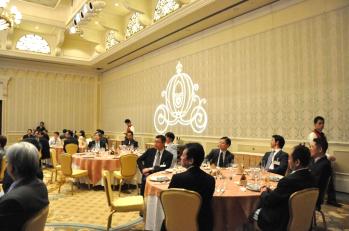 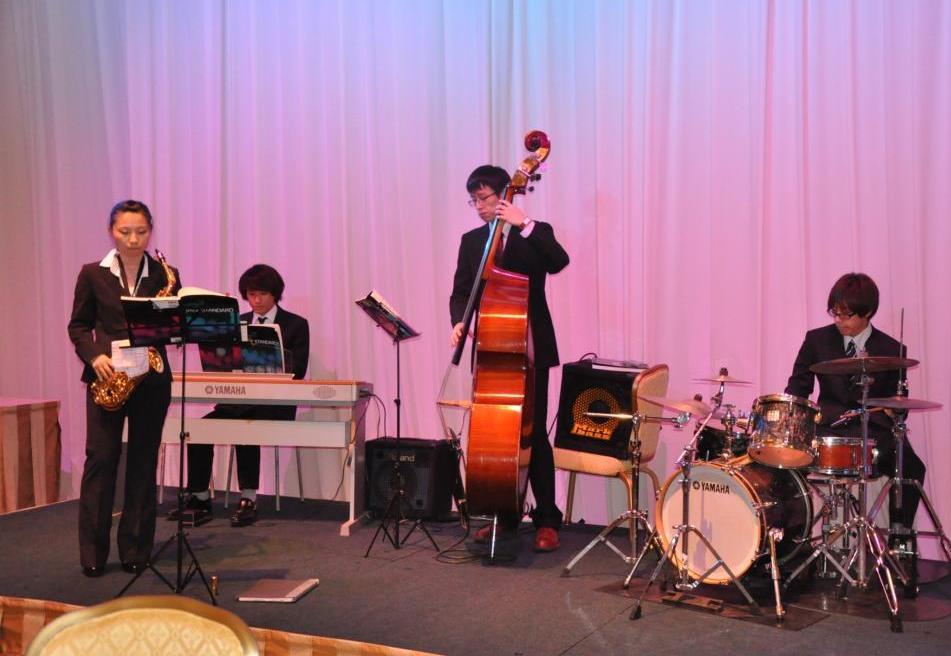 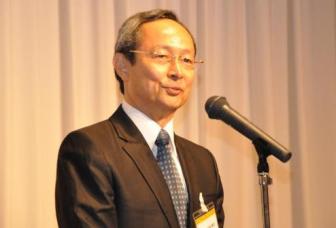 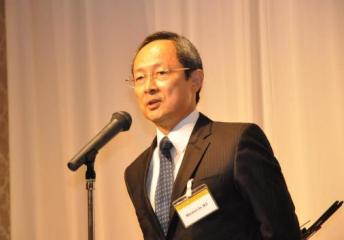 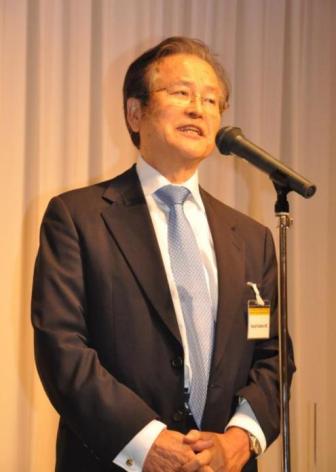 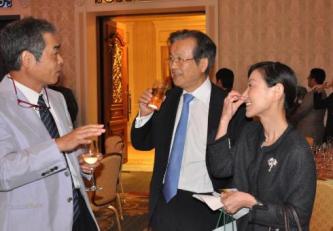 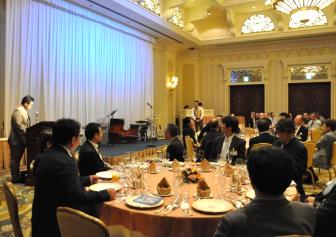 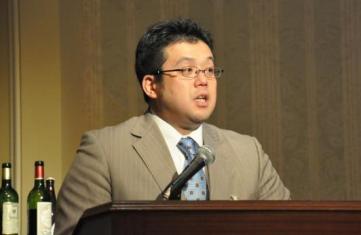 2011
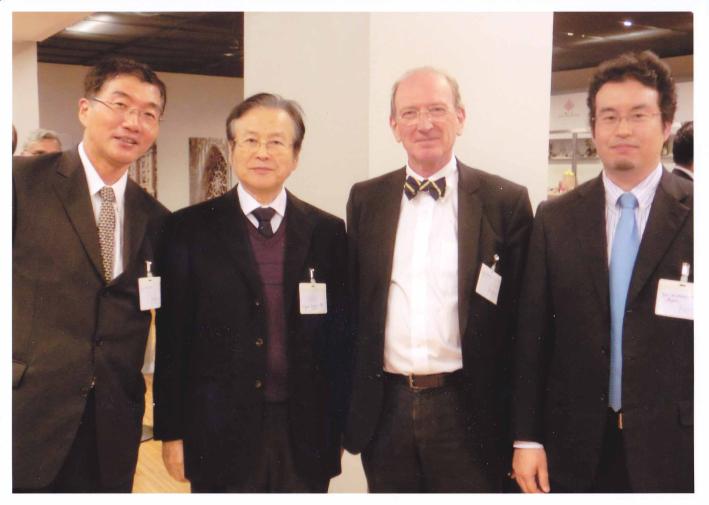 2011
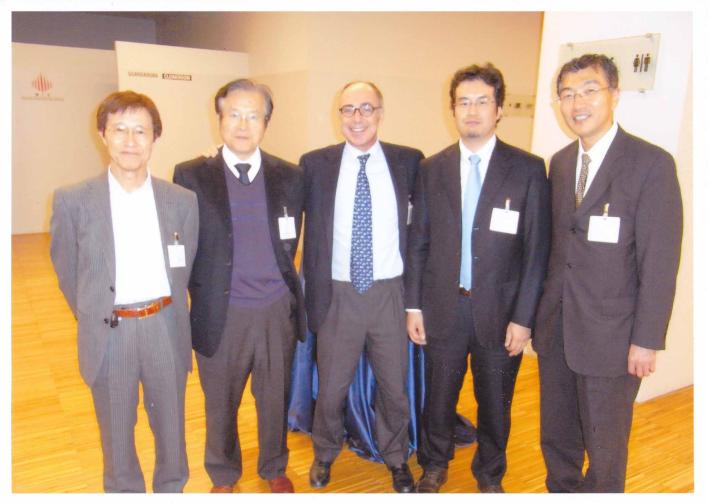 2012
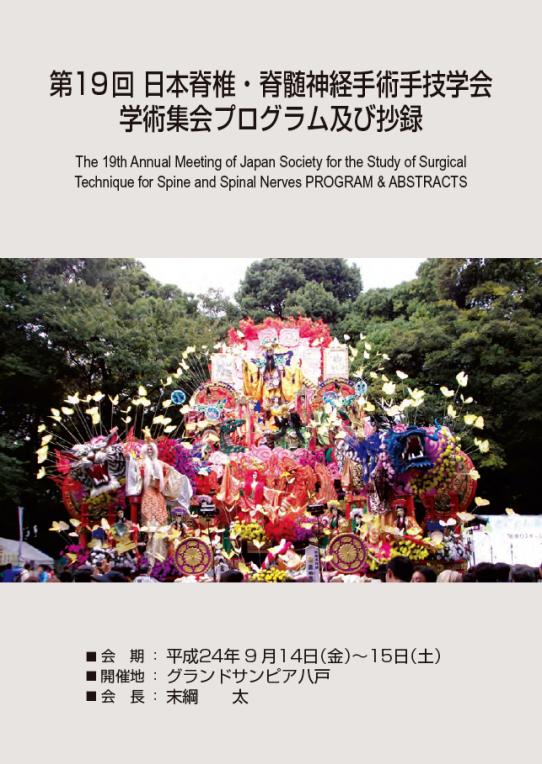 2012
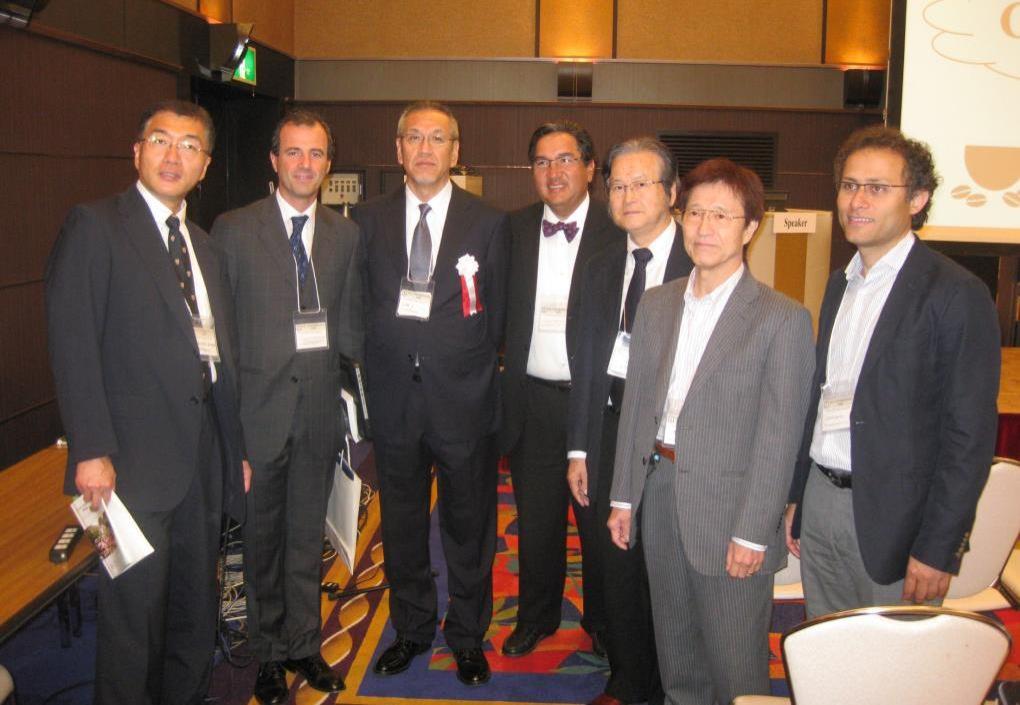 2012
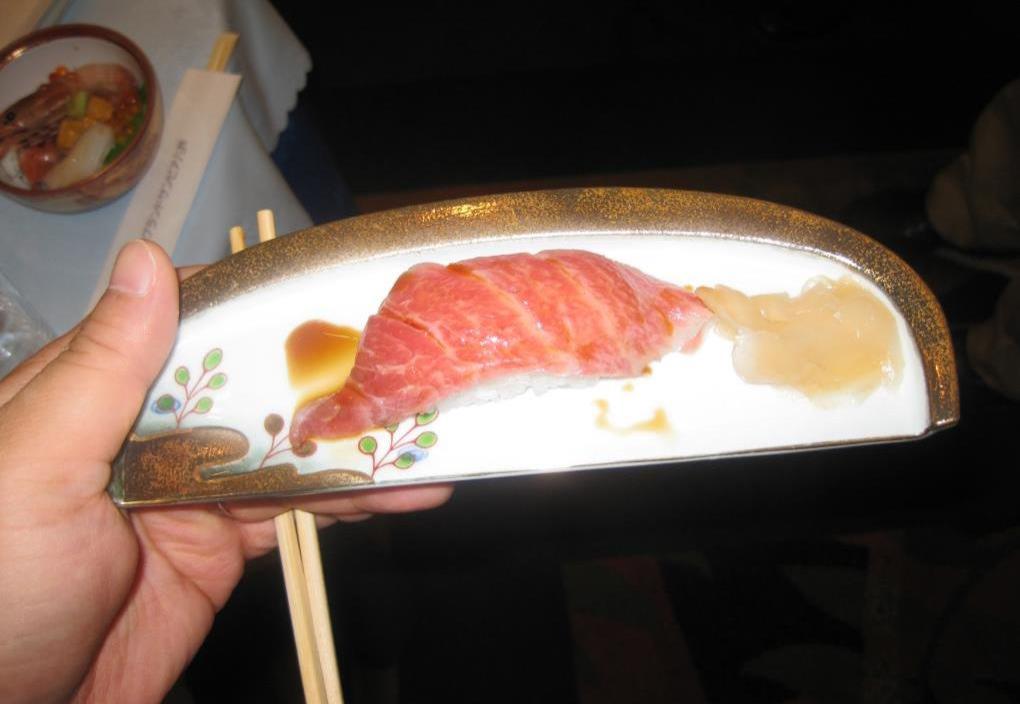 2012
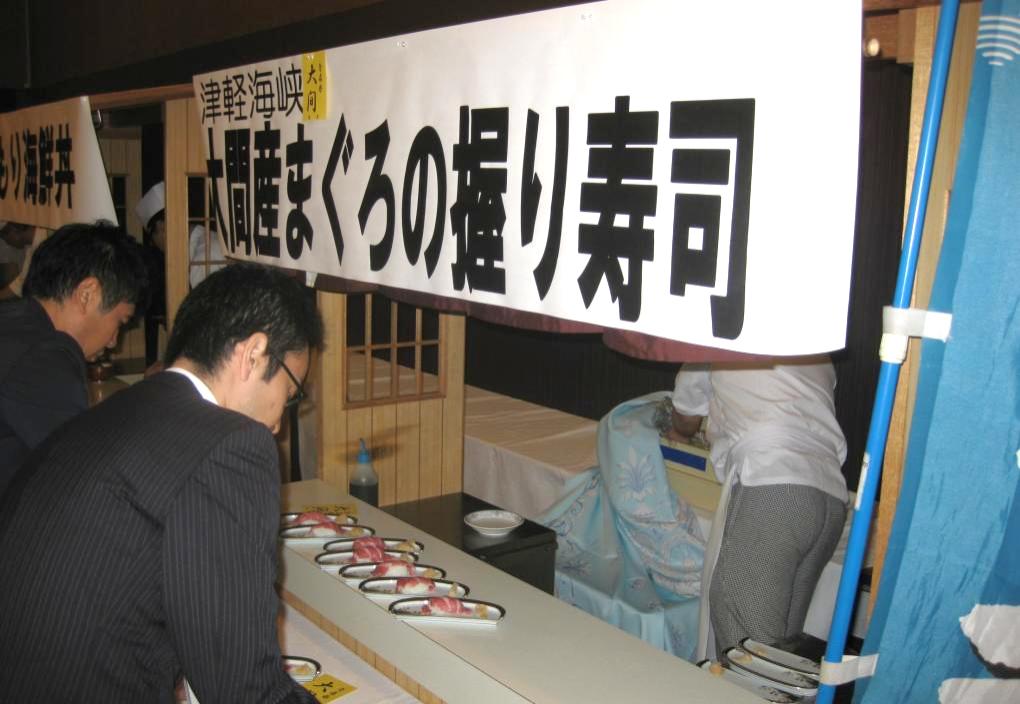 2012
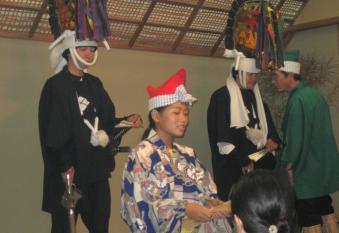 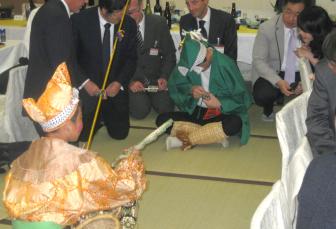 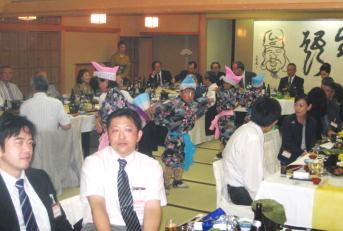 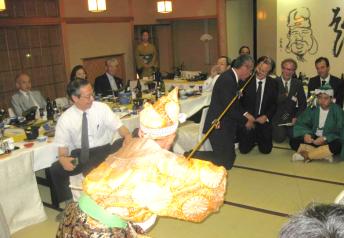 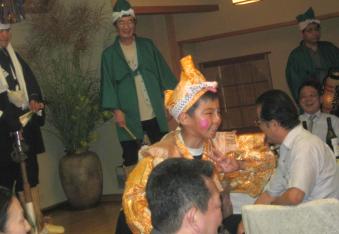 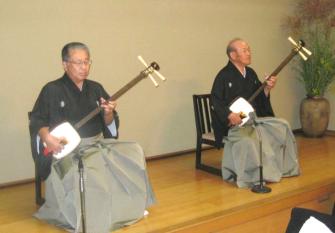 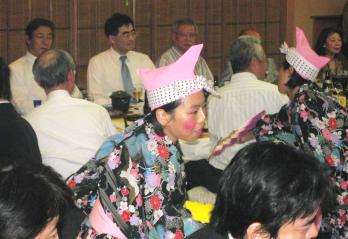 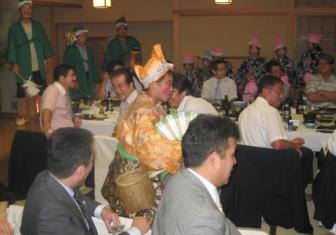 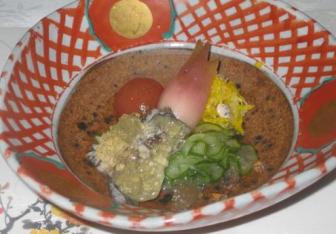 2012
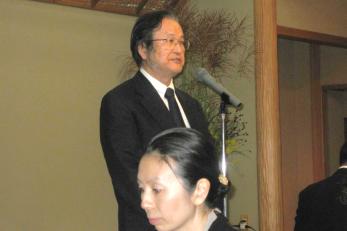 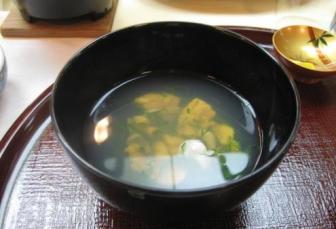 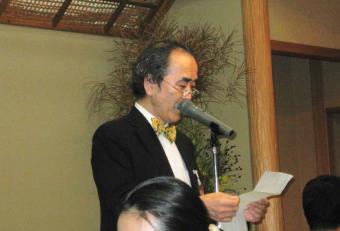 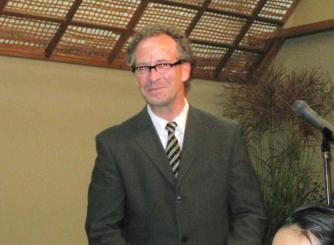 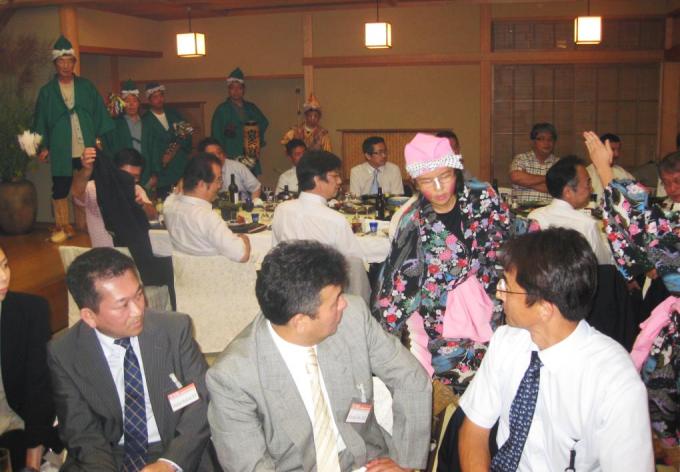 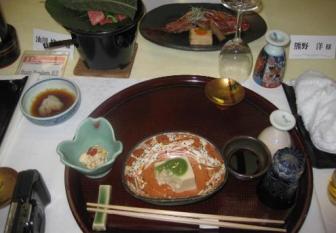 2012
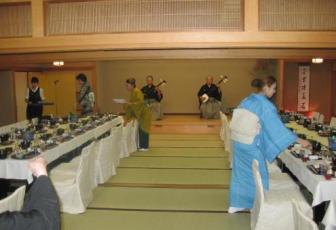 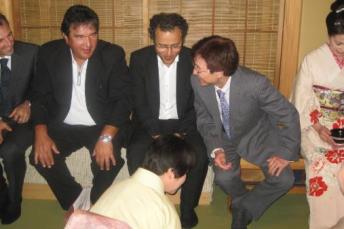 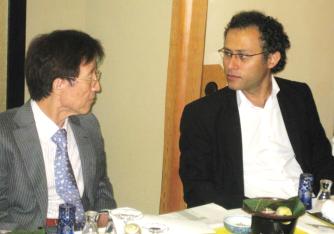 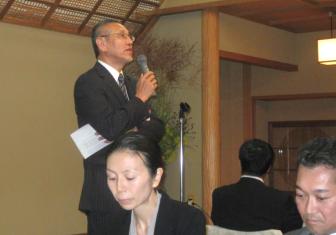 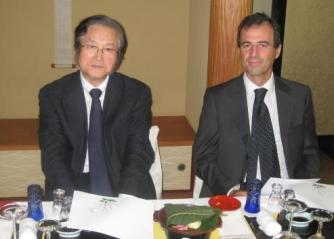 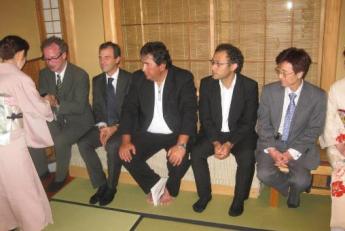 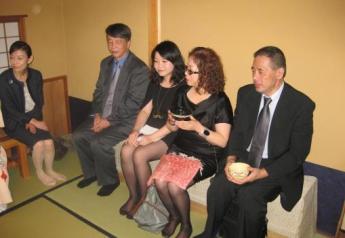 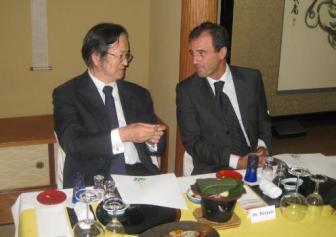 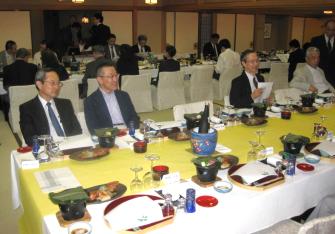 2012
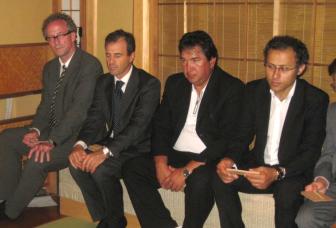 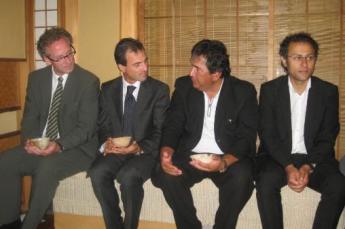 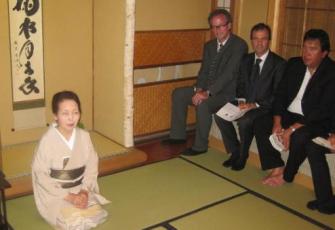 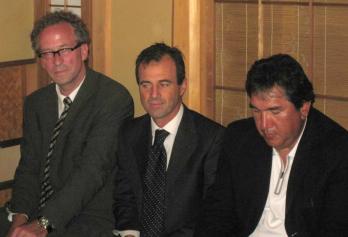 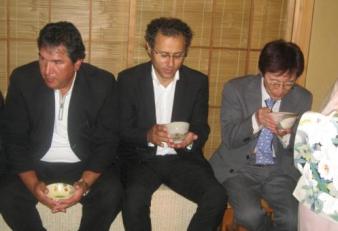 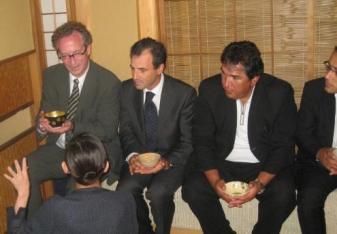 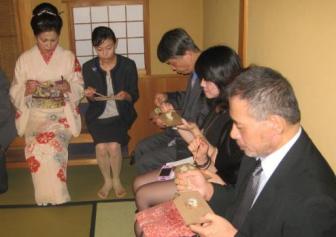 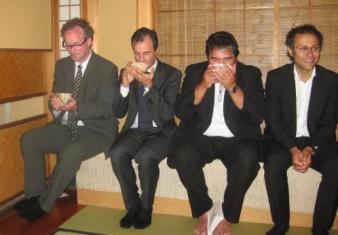 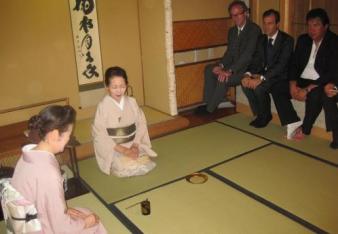 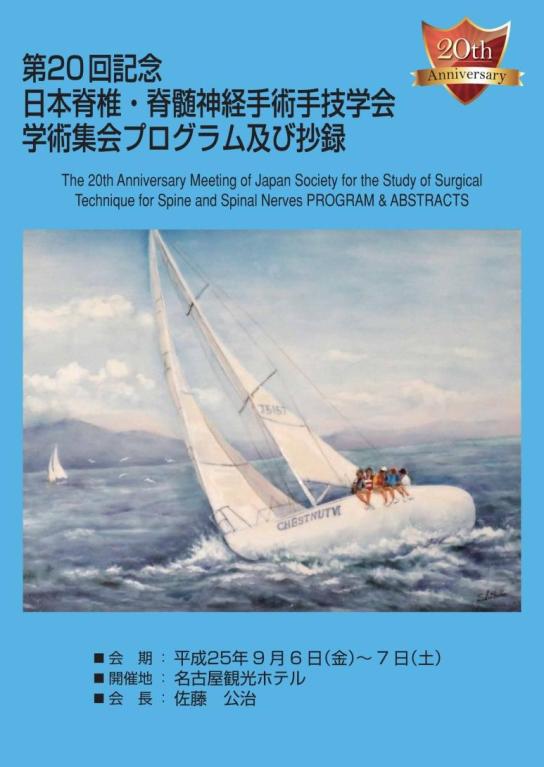 2013
2013
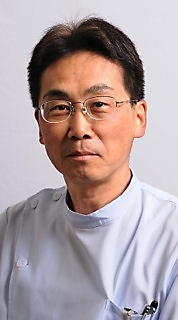 2013
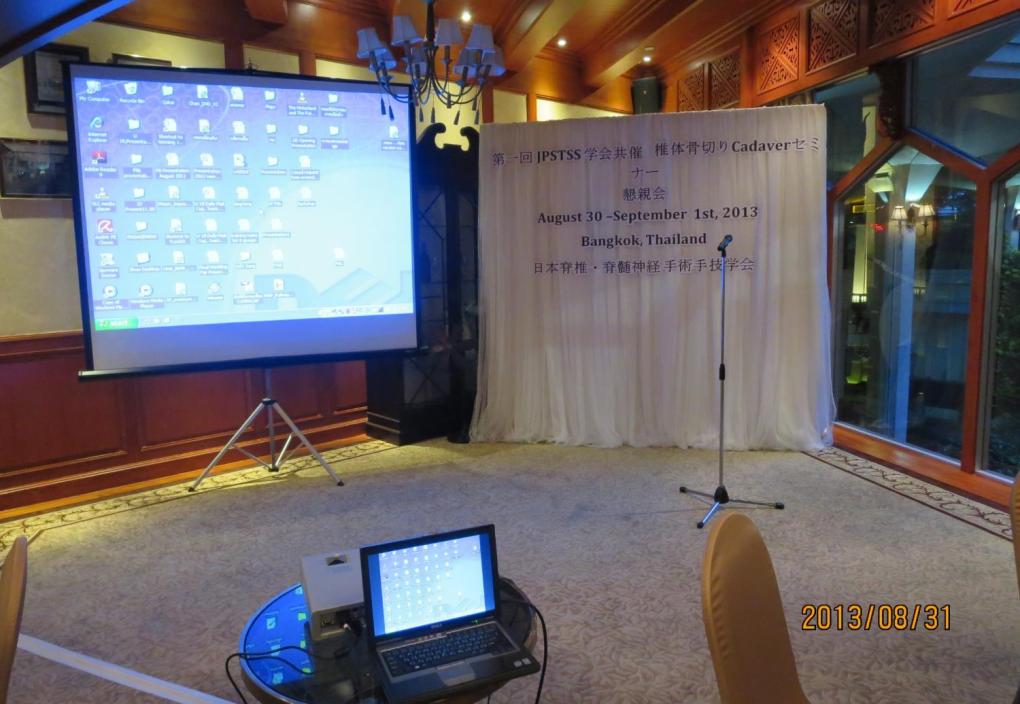 The First JPSTSS Cadaver Seminarfor
Posterior Spinal Osteotomy
         Chulanlongkorn Univ.
Bangkok
30 Aug.~1 Sept. 2013
2013
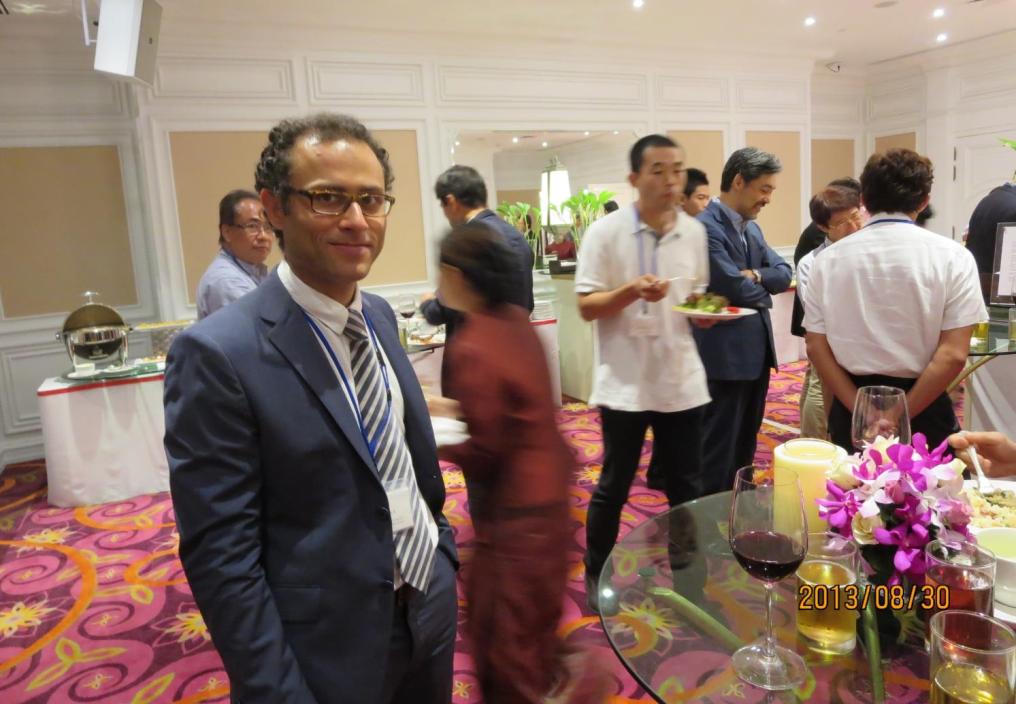 2013
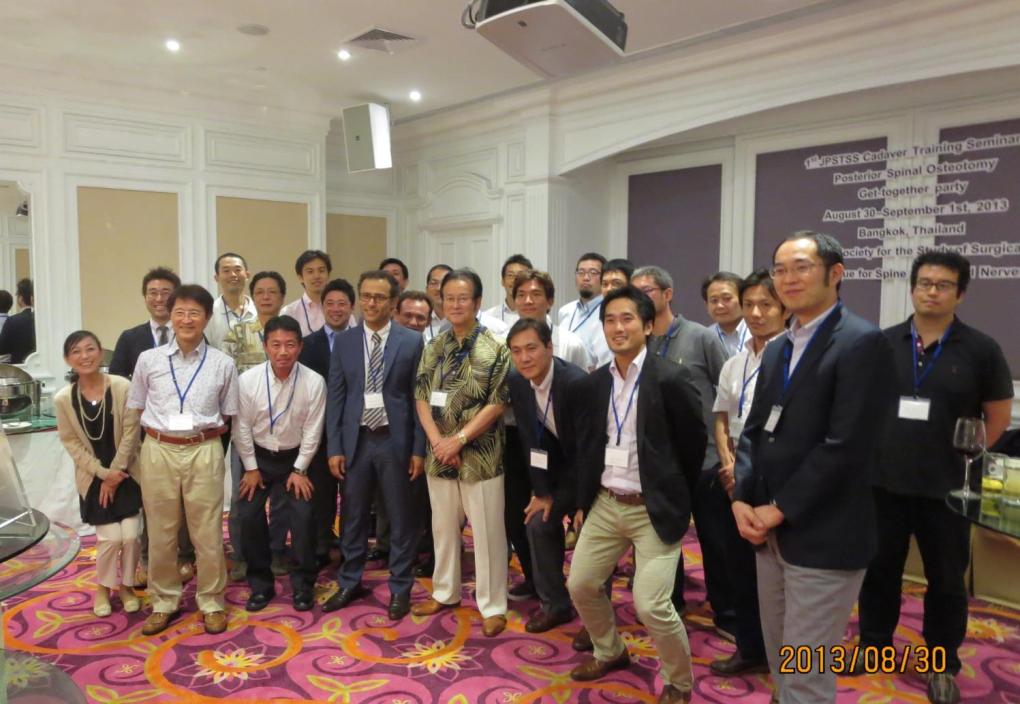 2013
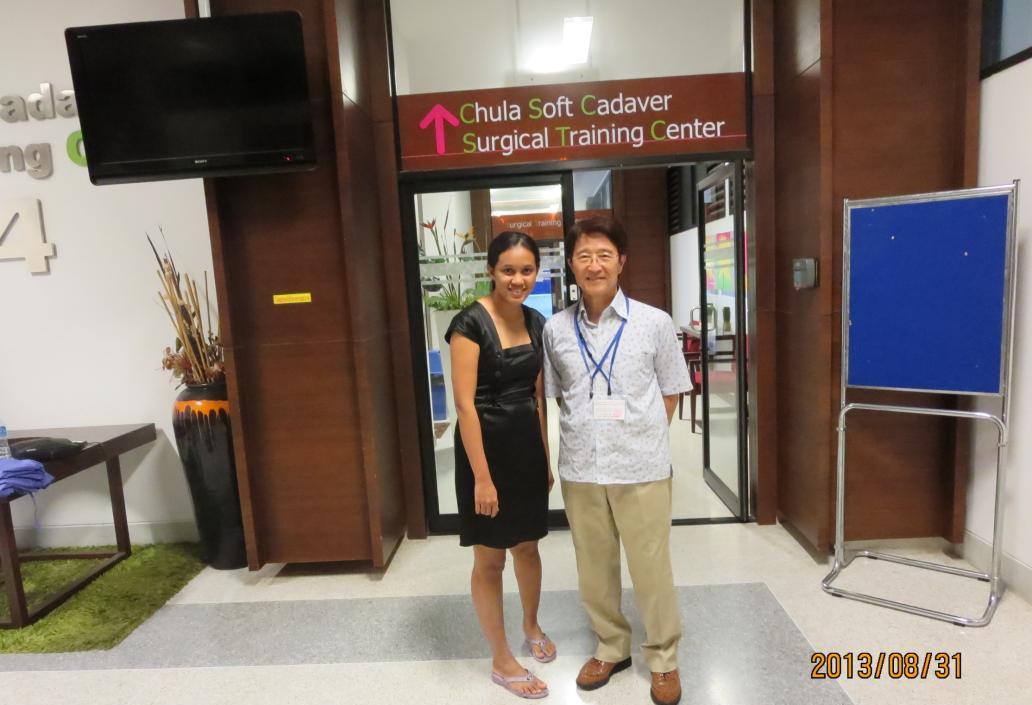 2013
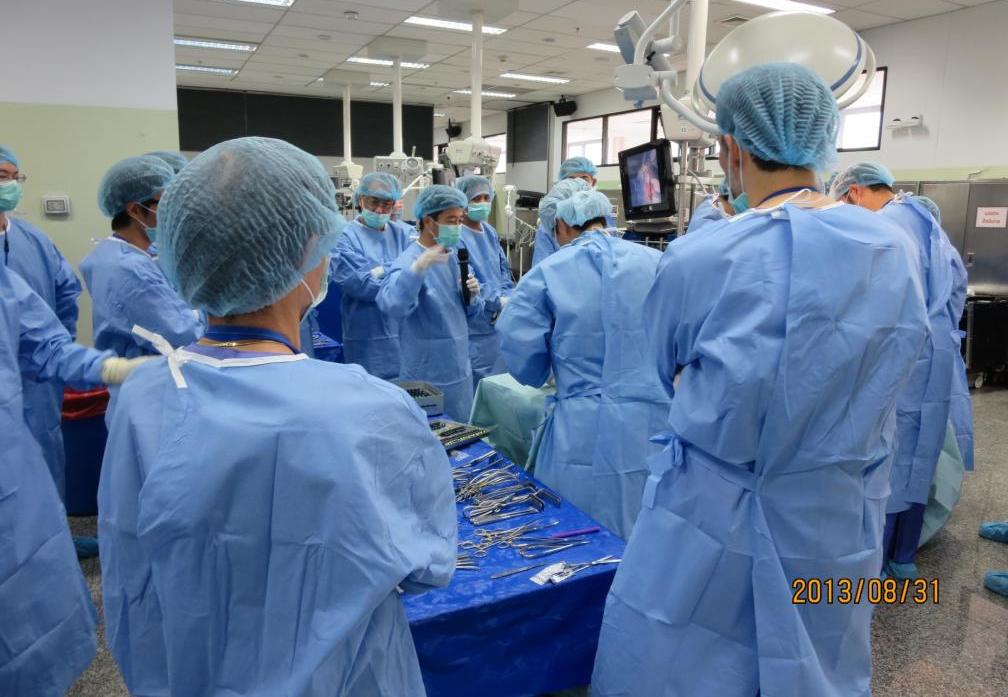 2013
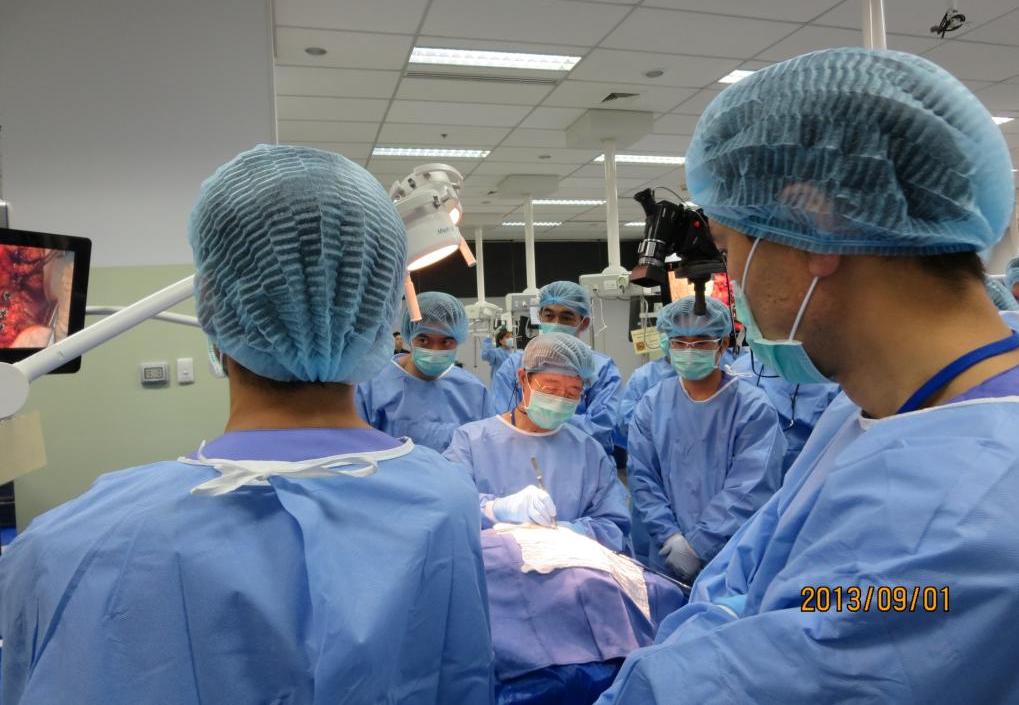 2013
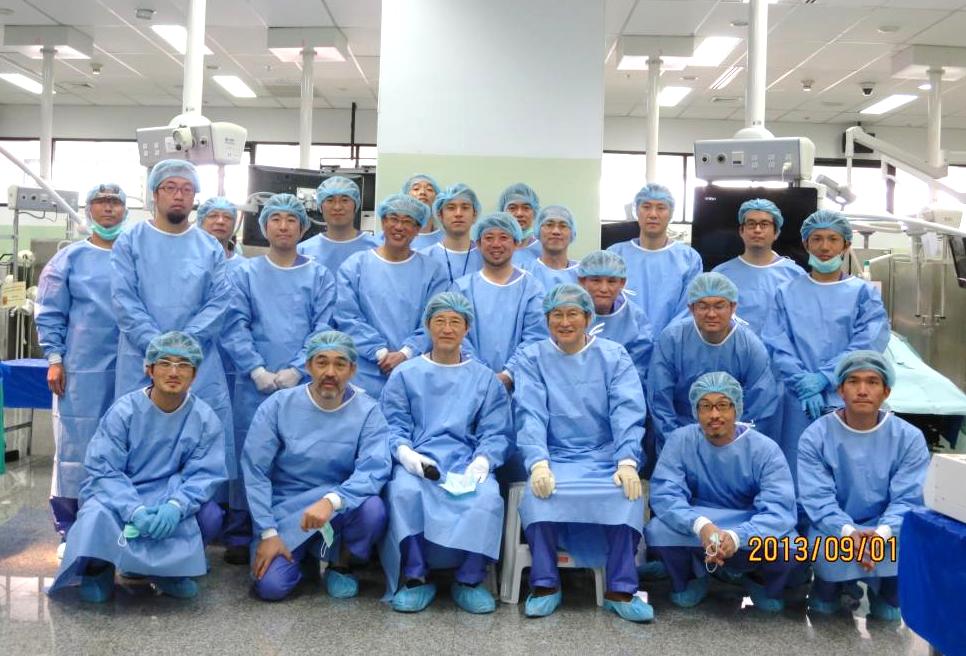 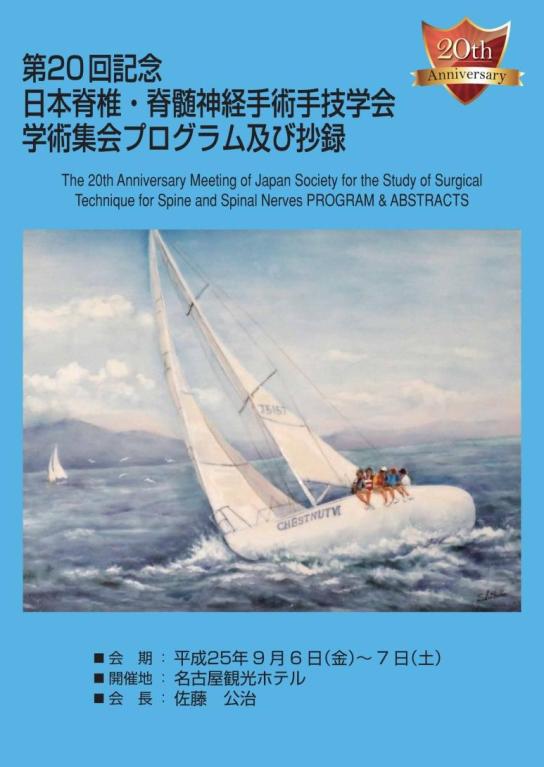 2013
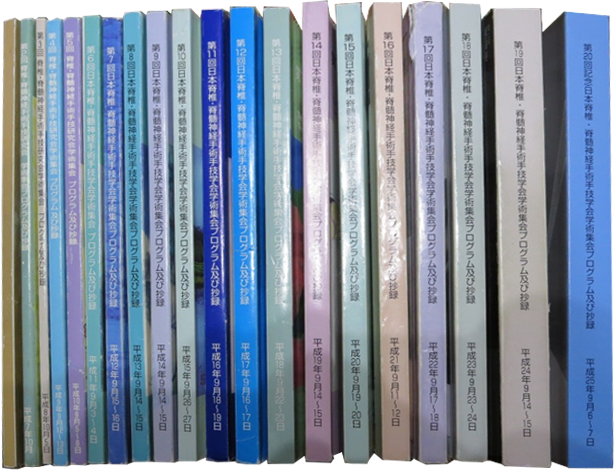 2013
Annual number of Lecturers from abroad
2013
Countries
Total : 15 countries, 123 lecturers
2013
Frequencies of visiting Japan
2013
Hands-on session
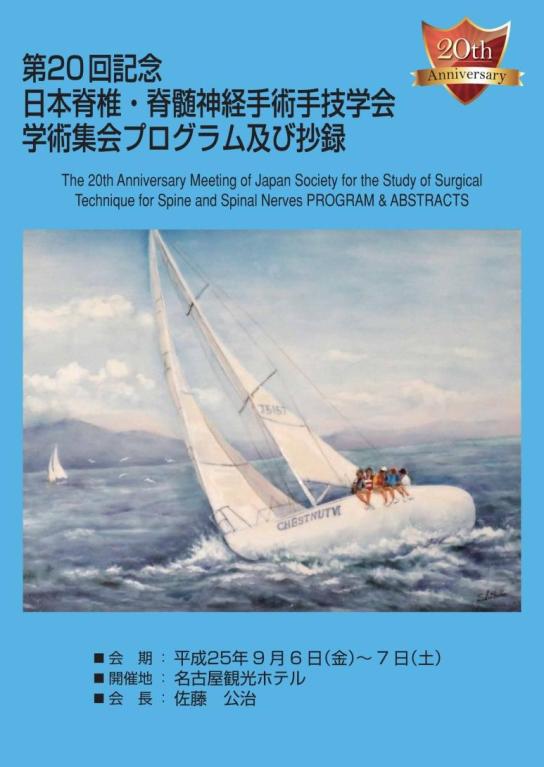 2013
PRINCIPLES
Indivisualism !
Globalization !
Spine surgery by orthopedic surgeons and neurosurgeons !
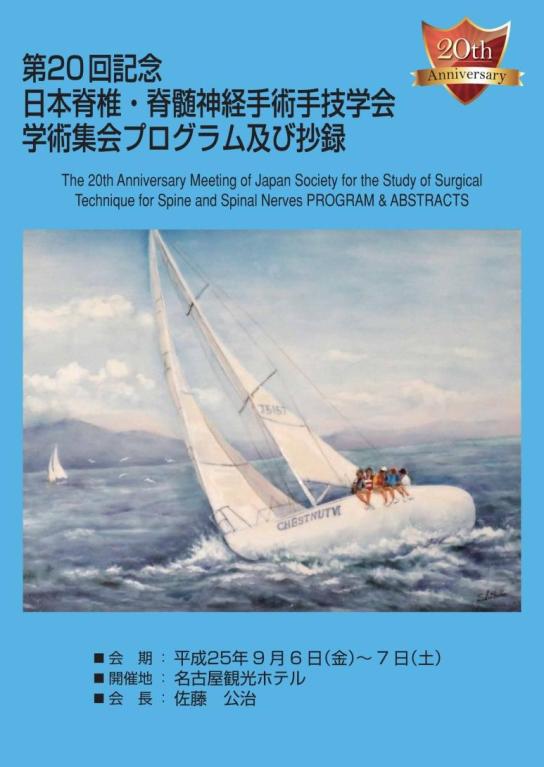 2013
We continue to contribute 
to our society by providing the best meeting 
for the members.

 Thank you for your attention